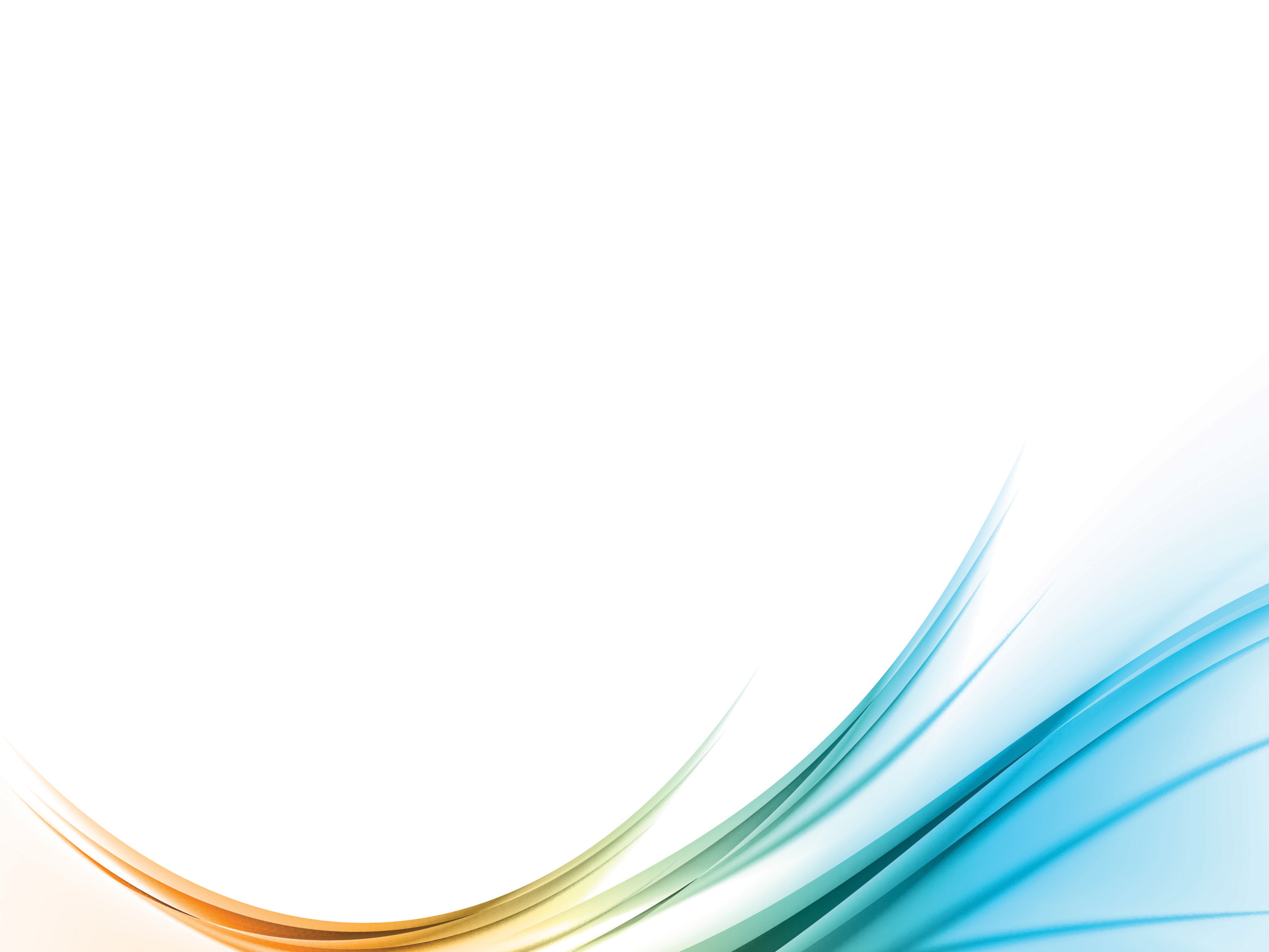 Adding Value to Libraries, Archives and Museums
Joseph Matthews
[Speaker Notes: Today we are going to explore ways in which cultural institutions such as libraries, archives, museums and galleries have added value in the life of their customers.  As we go along I hope that you will share any comments or questions that you might have so that you will have found our time together an experience in which you have gained value.]
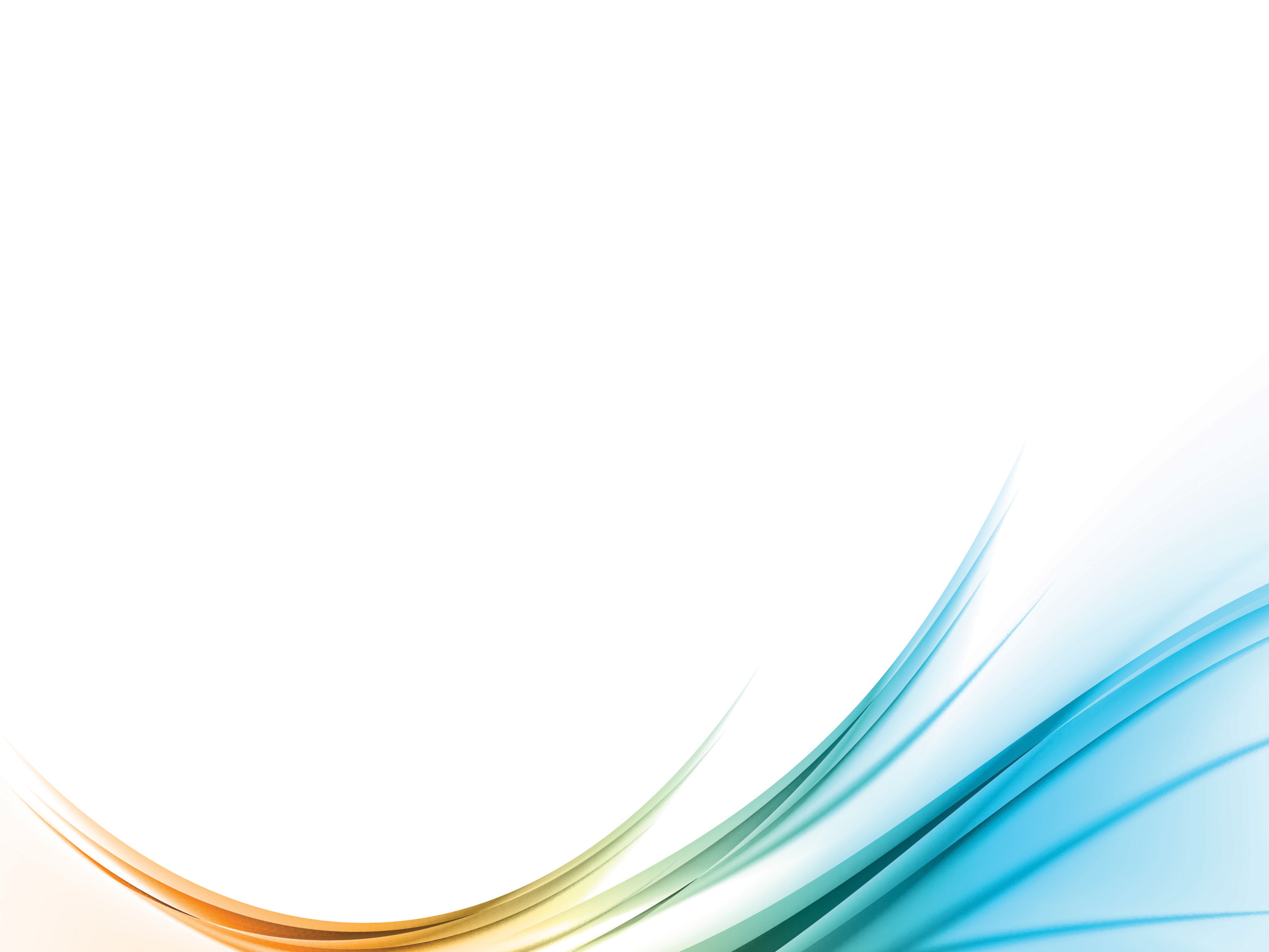 Every successful organization has found a way to create value for its customers that competitors have not been able to achieve.Value is (or should be) at the core of organizational purpose.The notion of creating or adding value has been called a “value proposition.”
[Speaker Notes: We are going to spend the next hour discussing value and the importance of value for any organization but especially for our cultural institutions.  Every time someone considers whether to visit (physically or virtually) your library, museum, gallery or archive they make a judgment about the value tradeoff – will I gain more value from the visit than the “costs” of time, effort, transportation, and so forth involved in making that visit.  Unfortunately value is something we do not learn about in library school but it is implicit in everything that you do in your professional career.  We each should be asking ourselves everyday, “how can I add more value in the life of each and every customer that visits my organization?”]
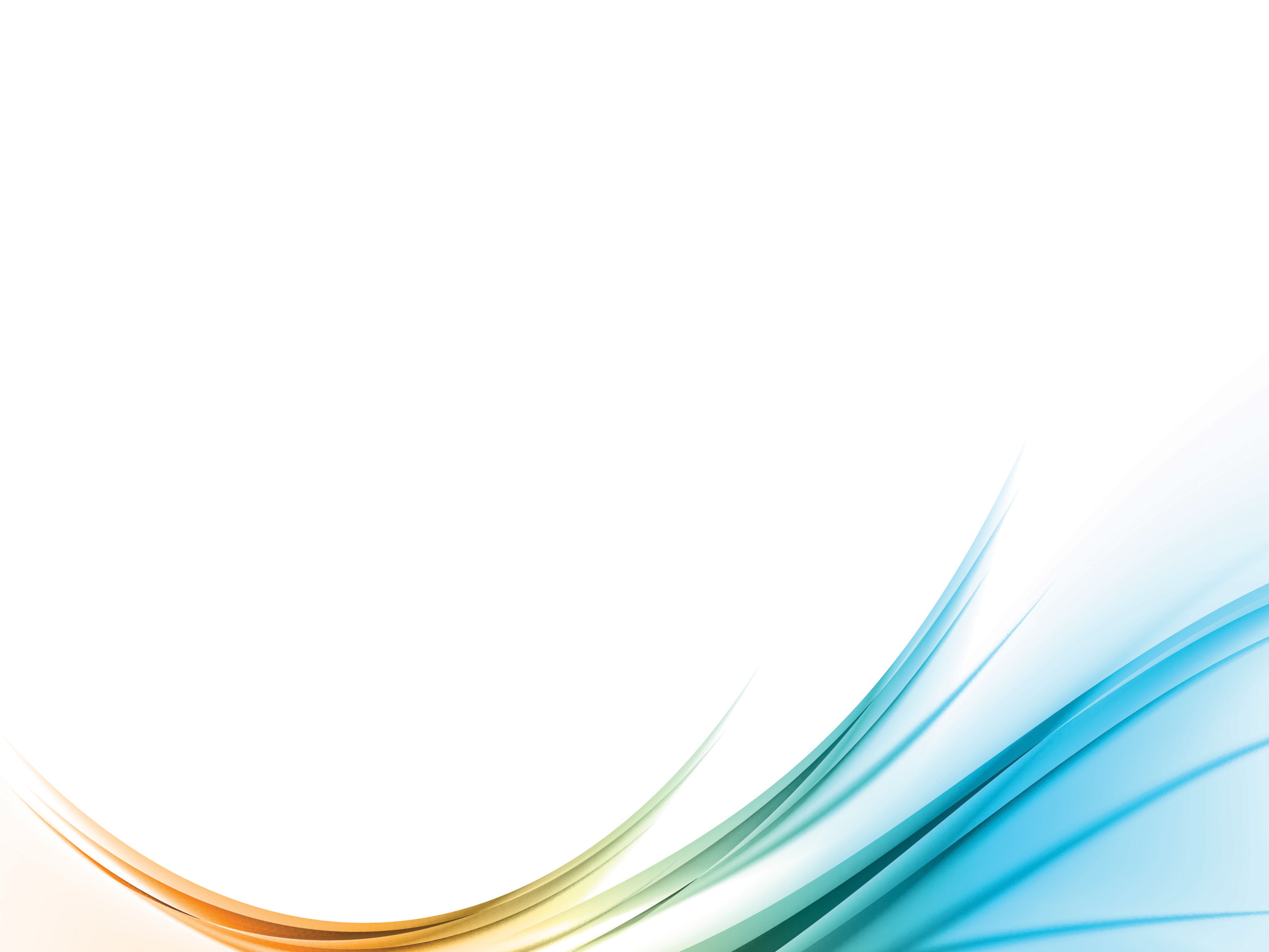 What is a Value Proposition?
A promise of value delivered to a customer

Explains how a service solves customer’s problems

Delivers specific benefits

Explains why the customer would use the library and note the competition (differentiation)
[Speaker Notes: What is a Value Proposition?
Chat]
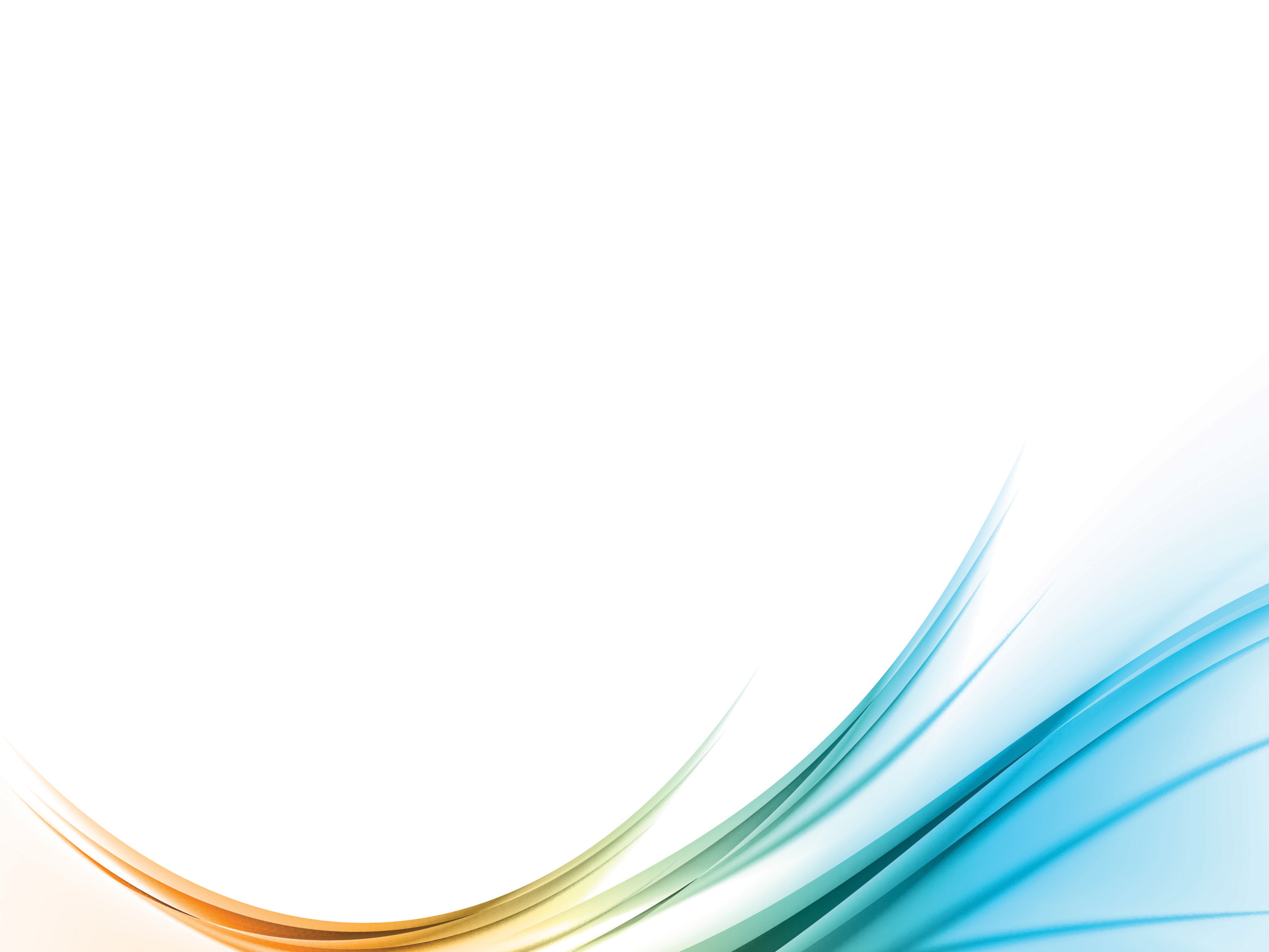 Adding Value
Ranganathan’s Five Laws
Robert Taylor – Value-Added Processes in Information Systems
TEDS Framework – Taylor, Eisenberg, Dirks & Scholl
Tefko Saracevic & Paul Kantor – Taxonomy of value
Others – Joanne Marshall, Jose-Marie Griffiths, Don King, Alison Keyes, Carol Tenopir, Megan Oakleaf
[Speaker Notes: How Cultural Institutions historically added value?  If you think about it for a moment, Ranganathan’s Five Laws are all about value.  Robert Taylor, long-time Dean at Syracuse University wrote a wonderful book about value.  And several folks at the University of Washington have extended Taylor’s Adding Value Framework with their TEDS Framework.  Tefko and Paul at Rutgers University had several projects in which they developed a Value Taxonomy.  And others have also contributed to the value discussion.]
Who Creates Value?
The library does not create value, but rather the customer creates value through the use of collections and services.
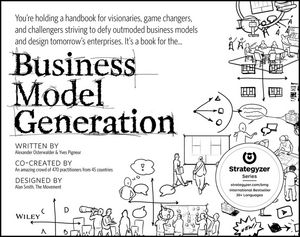 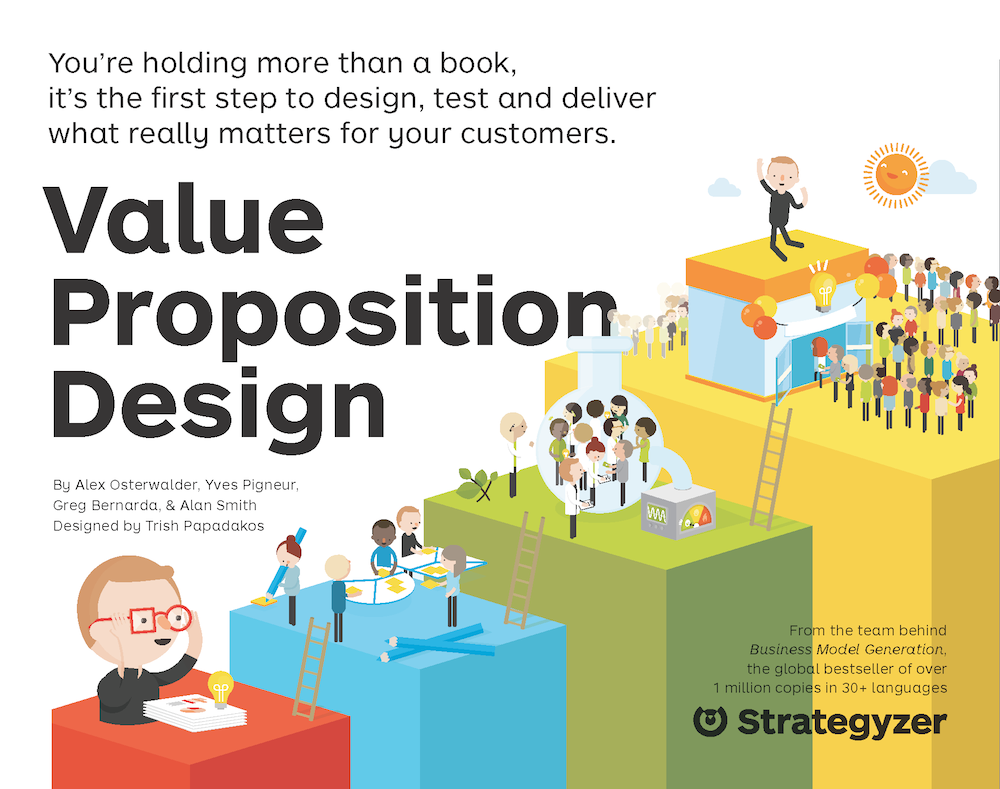 [Speaker Notes: The two books most responsible for helping people clearly understand the concept of value, adding value and the value proposition are

Business Model Generation

And Value Proposition Design

While I won’t be discussing these two books in much detail, they really should be read by everyone interested in the topic of adding value.]
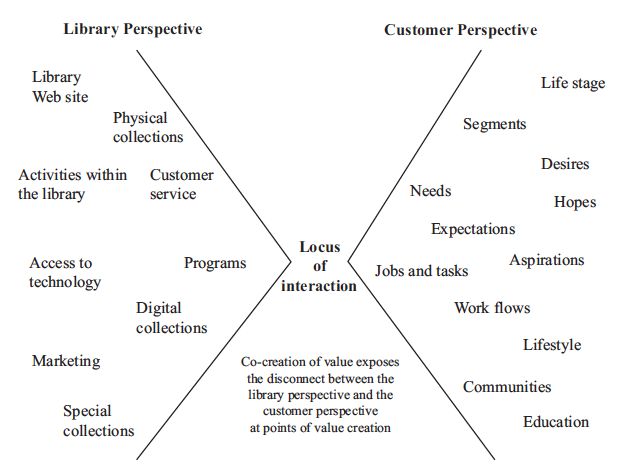 [Speaker Notes: As mentioned before, the value is co-created in someone’s life when the products, services and collections intersect with one individual who has very specific needs.
The library has organized its physical spaces to provide access to services, space and its collections – hopefully in ways that make sense to the people who are in the building.  A library’s Web site is also hopefully organized so the individual can find the resource they need to help fill a specific need.
The customer comes to the library with a set of experiences, expectations, and needs.  
Historically libraries have tried to understand their customer by segmenting their customers based on demographic and education  criteria in the case of public libraries and by educational attainment in an academic setting – undergraduates, grad students, faculty and so forth. 
More recently there has been an increasing emphasis on trying to understand the Jobs-to-be-done when they come to the library (physically or virtually).  One possible strategy would be to organize library services, spaces and collections around the concept of minimizing the challenges in attempting to complete a Job-to-be-done.]
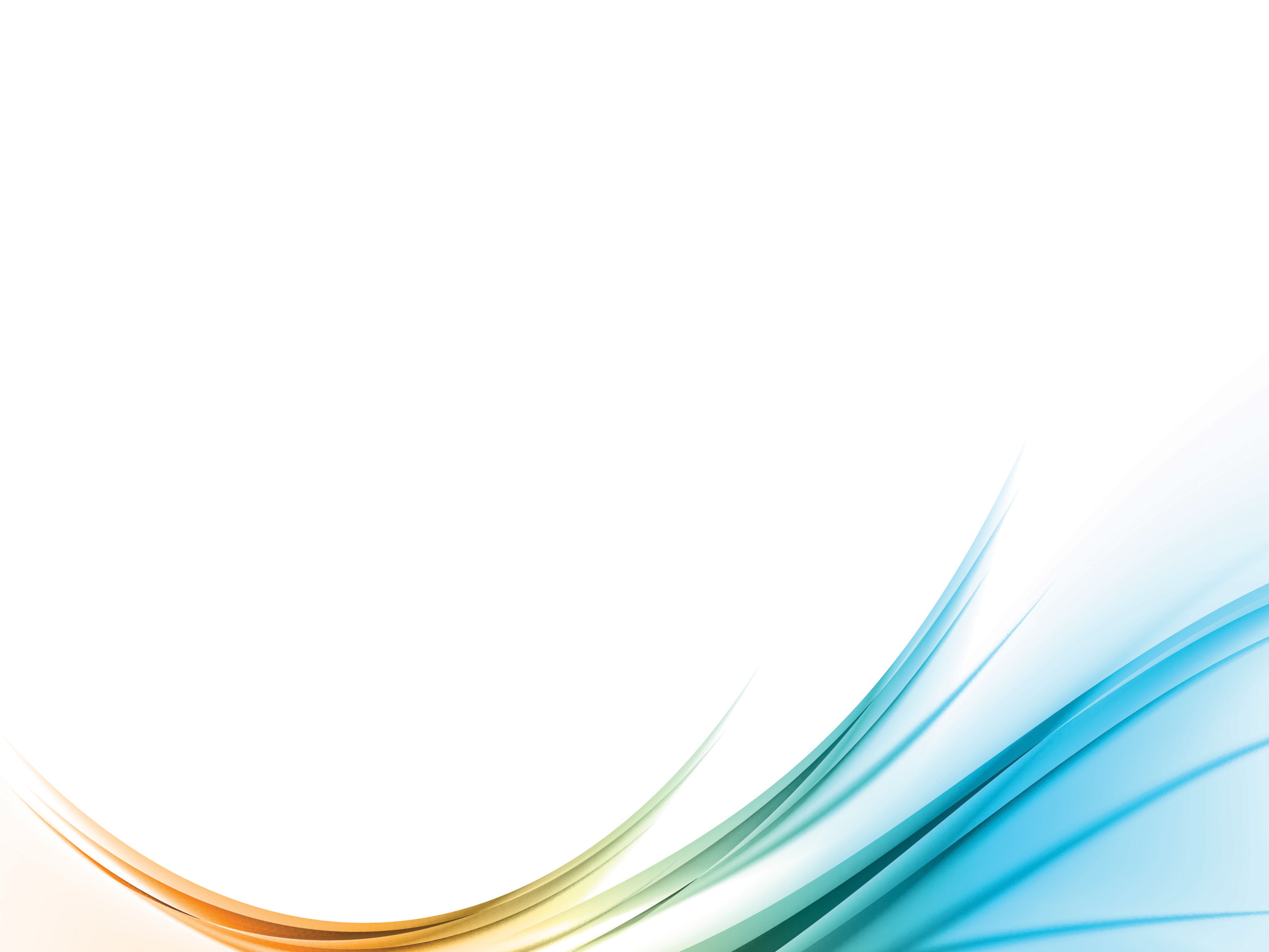 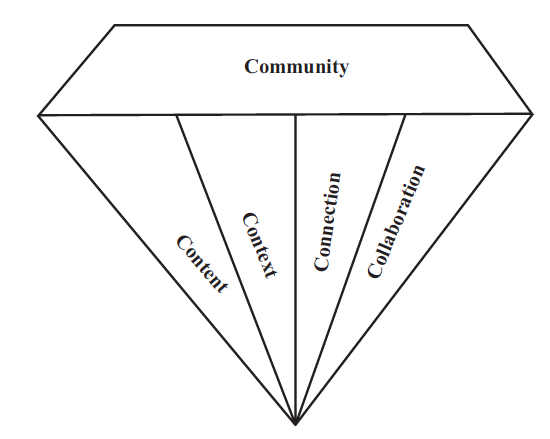 The Adding Value Diamond
[Speaker Notes: The 5 Cs]
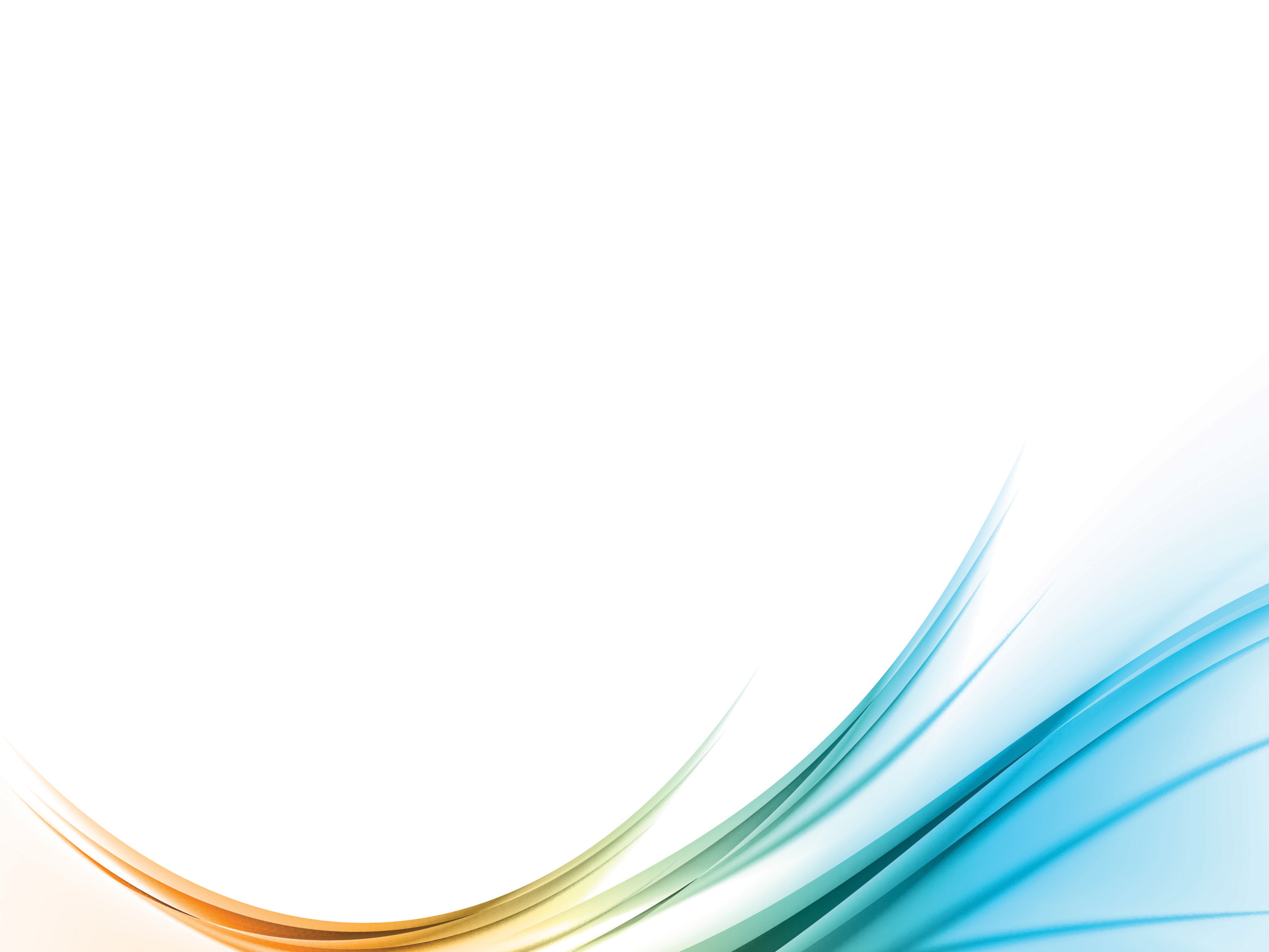 Content
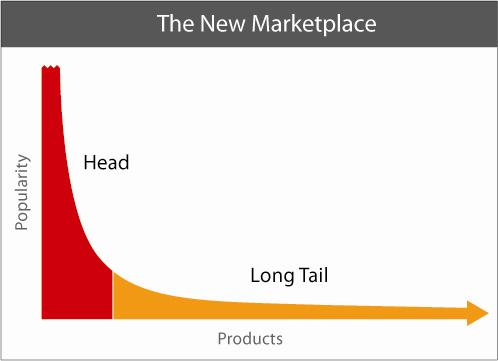 [Speaker Notes: Chris Anderson, Wired editor

The Head – the bigger publishers
And going down the curve – small press publishers, university press, self-published eBooks
Blogs, Web sites
Somewhere in the long tail are library Websites that provide access to library digitized content]
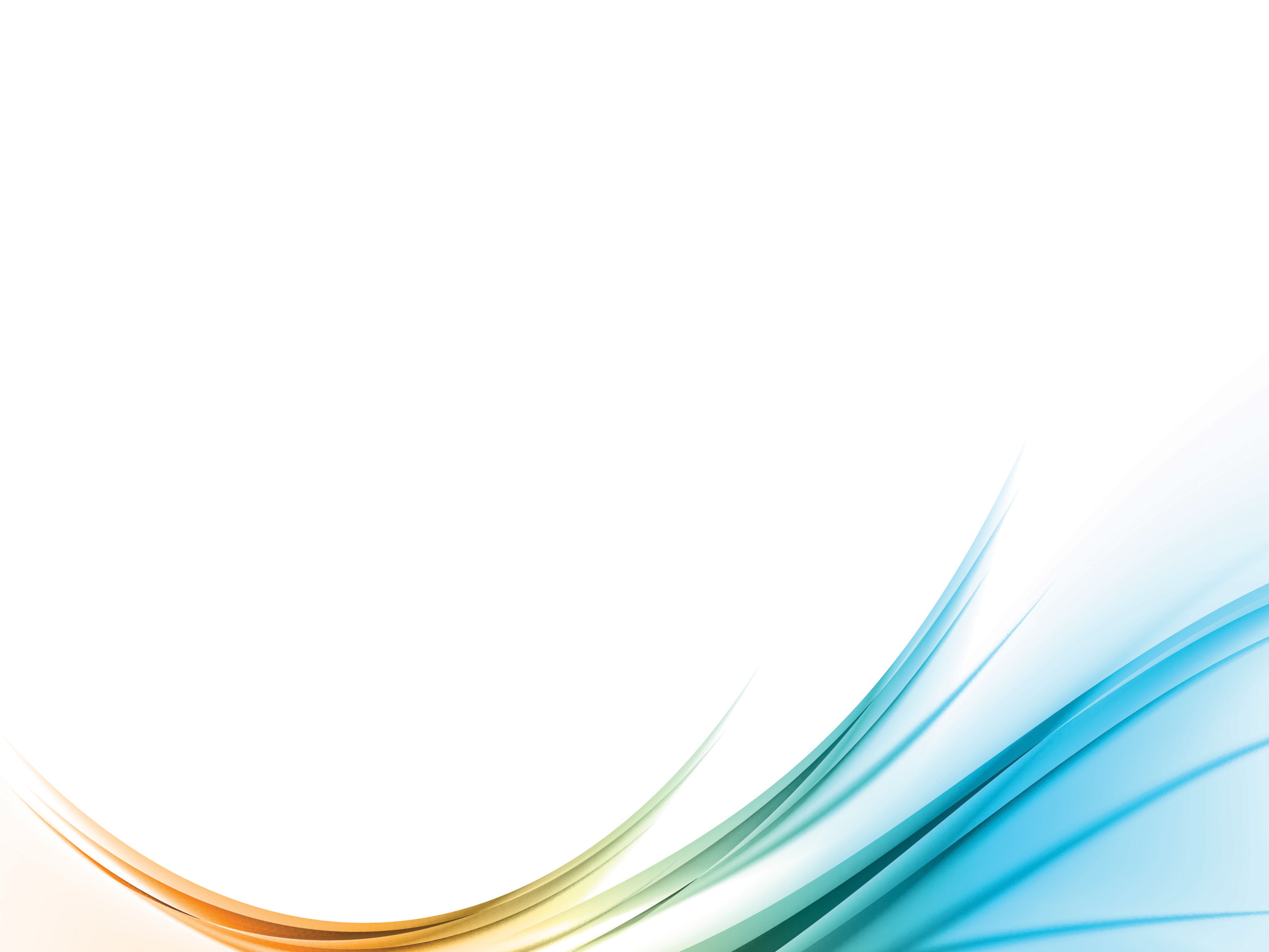 Content - Digitization
Library of Congress American Memory Project
Project Gutenberg
British Library
National Library of Australia Trove
Internet Archive
International Dunhuang Project
Google Books
[Speaker Notes: Lot’s of digitized content

Google Books – over 30 million so far]
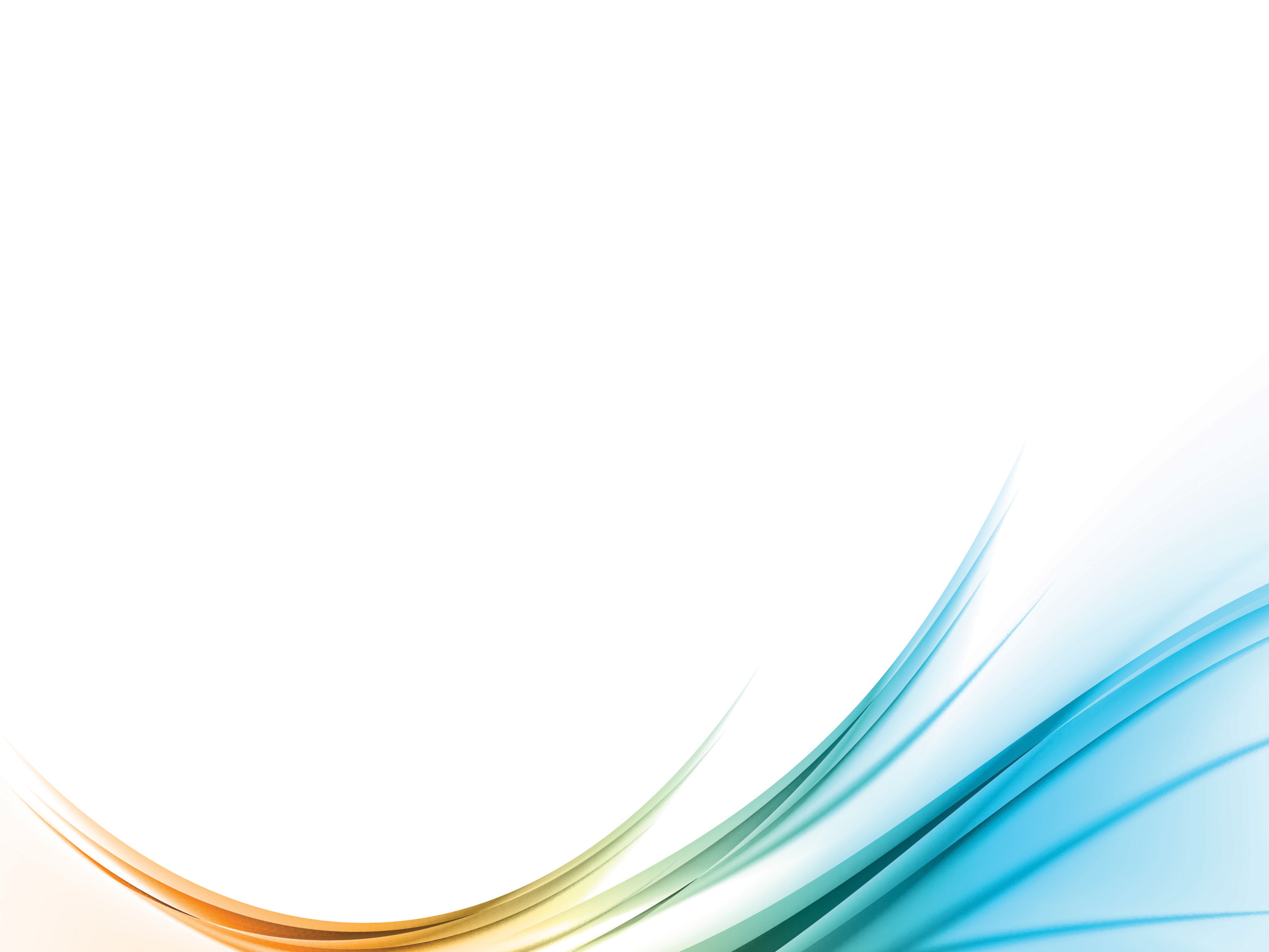 Content - Digitization
French National of Library Gallica
HathiTrust
Other National Libraries
Lots of university & public libraries
Museums, archives & galleries

What about your library, museum, archive or gallery?
[Speaker Notes: And still more content

What about your library, museum, archive or gallery?  Have you digitized your local history and/or special collections?]
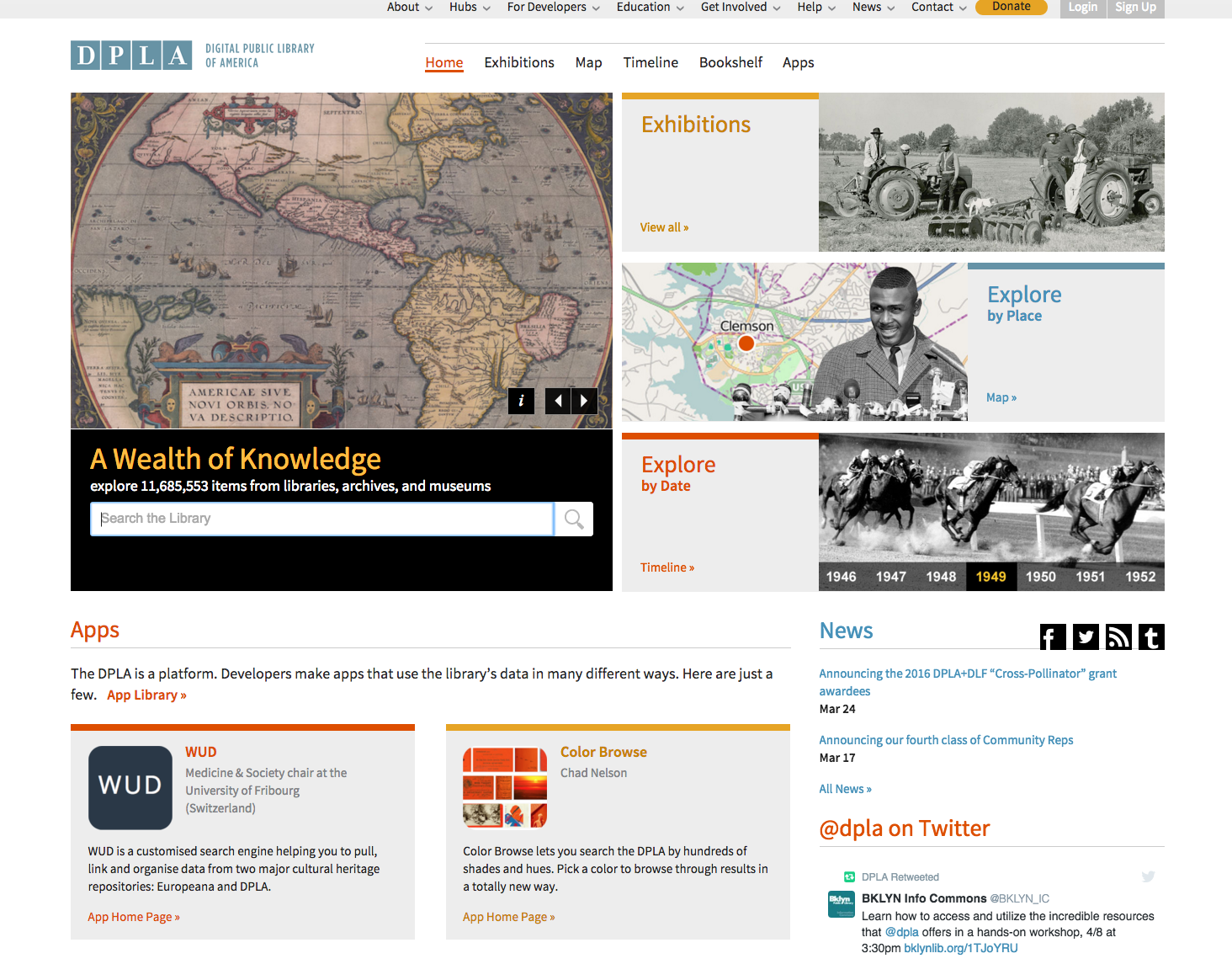 [Speaker Notes: Digital Public Library of America

Most of the content is maintained by the “owning institution” and DPLA simply provides links to all this content.  Over 30 million items

About 50 hubs for the importing of data about collections

Implication: user is expected to navigate lots of different user interfaces as they move from one site to the next]
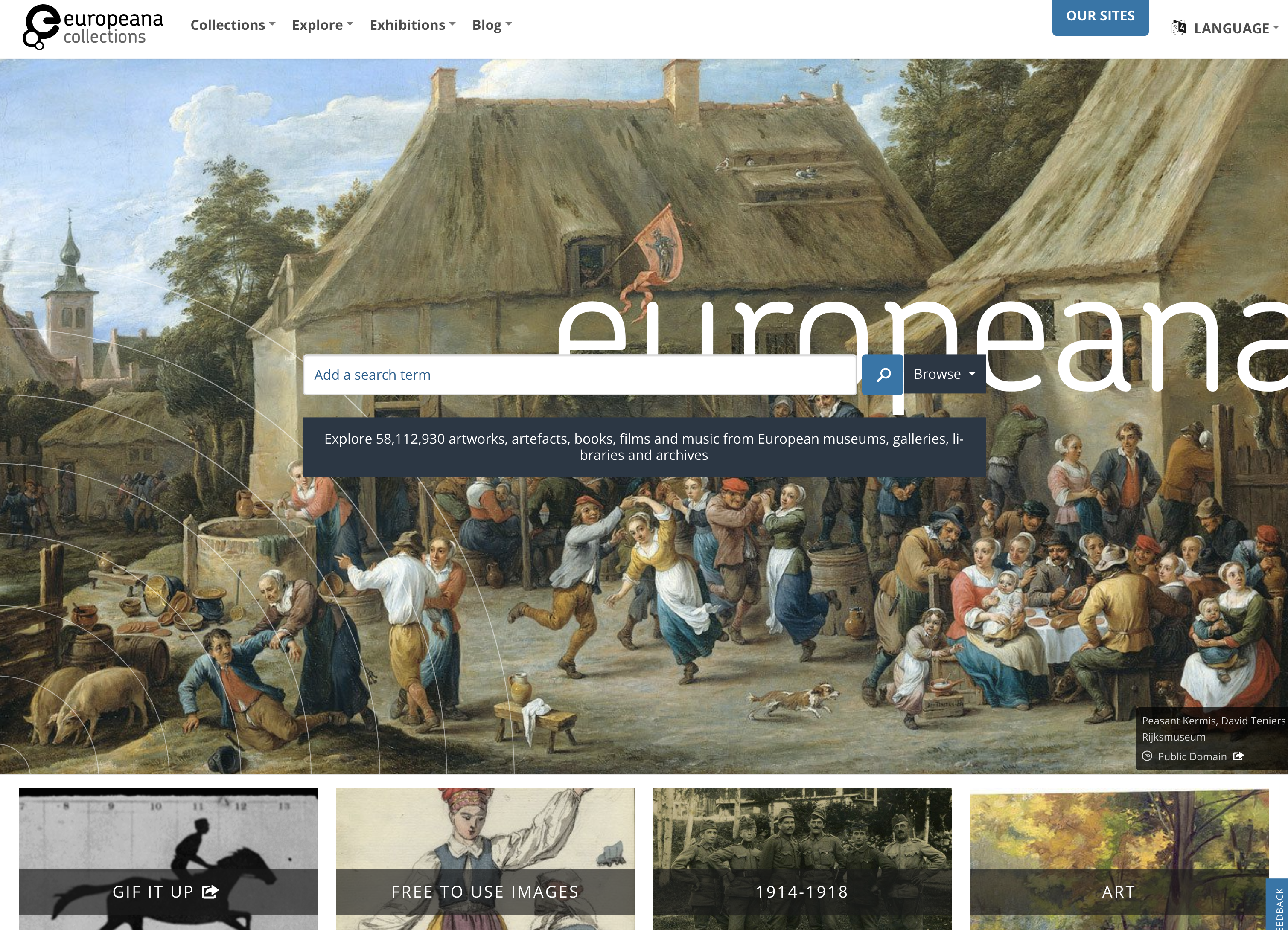 [Speaker Notes: Europeana is the European equivalent of DPLA although they have much more content

Notice the content exceeds 58 million items!!]
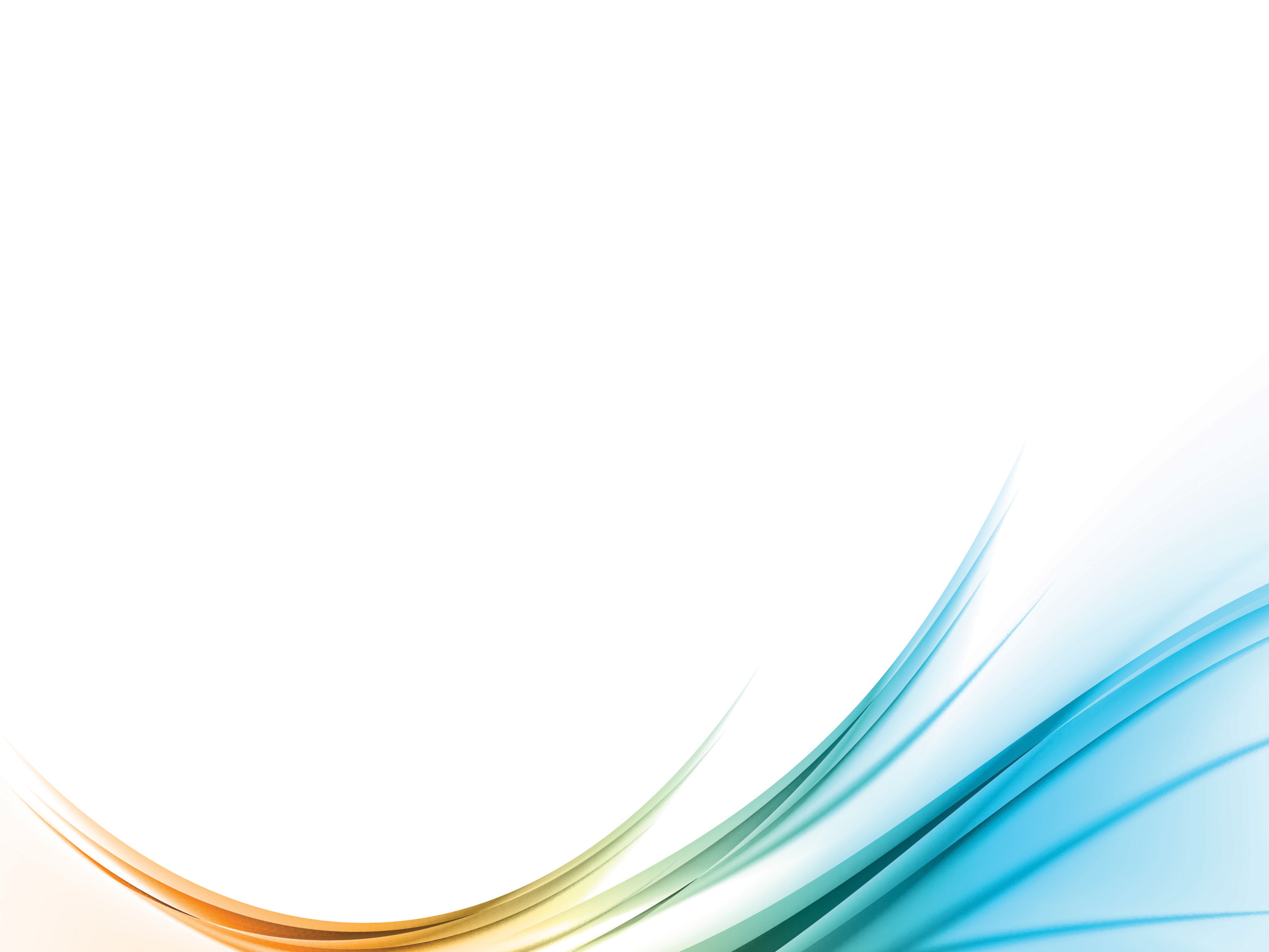 User-Contributed Content
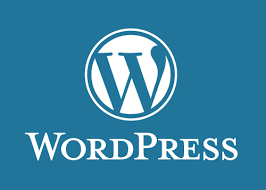 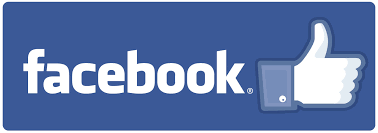 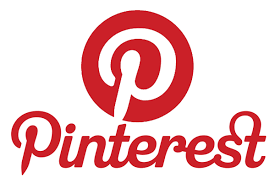 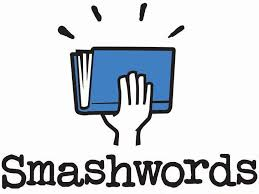 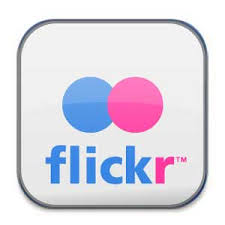 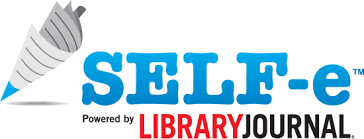 [Speaker Notes: Lot’s of user generated content as these examples illustrate

Over 100 million bloggers]
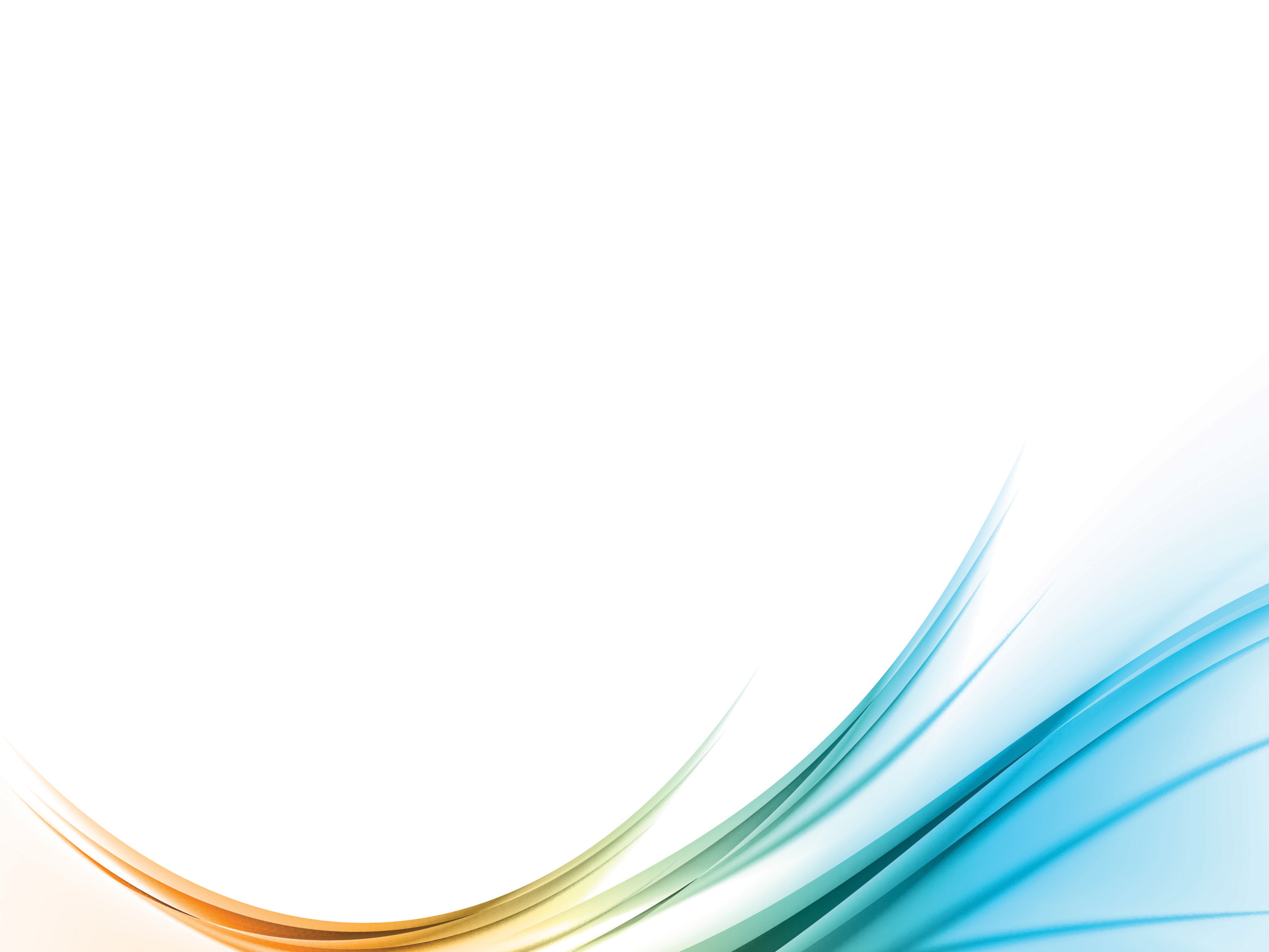 User-Contributed Content
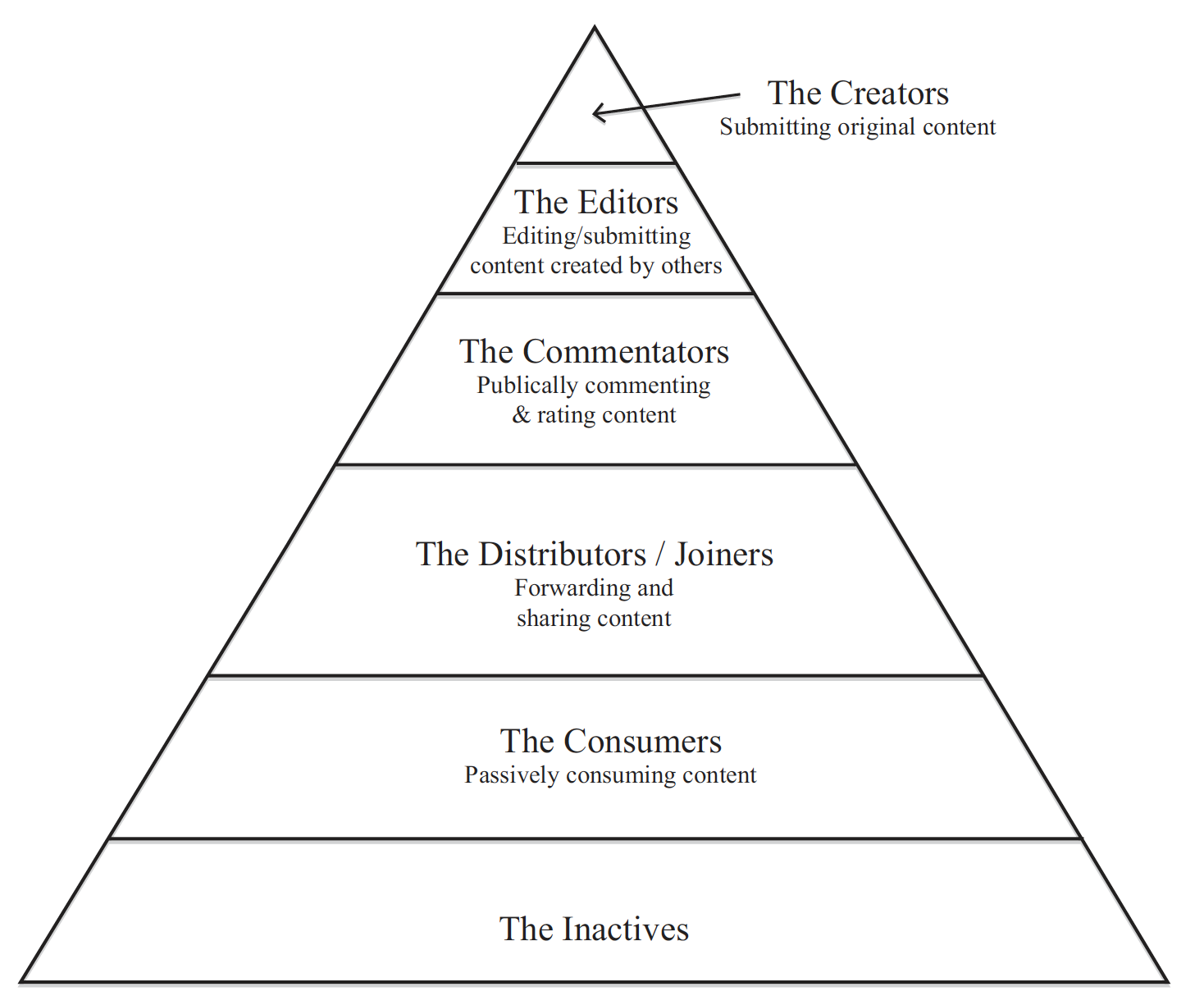 [Speaker Notes: Less than 1/4th of people are Creators

1/3rd are Commentators/Critics

Half are Joiners

And about 3/4ths are Consumers

Younger people are more active than their older counterparts]
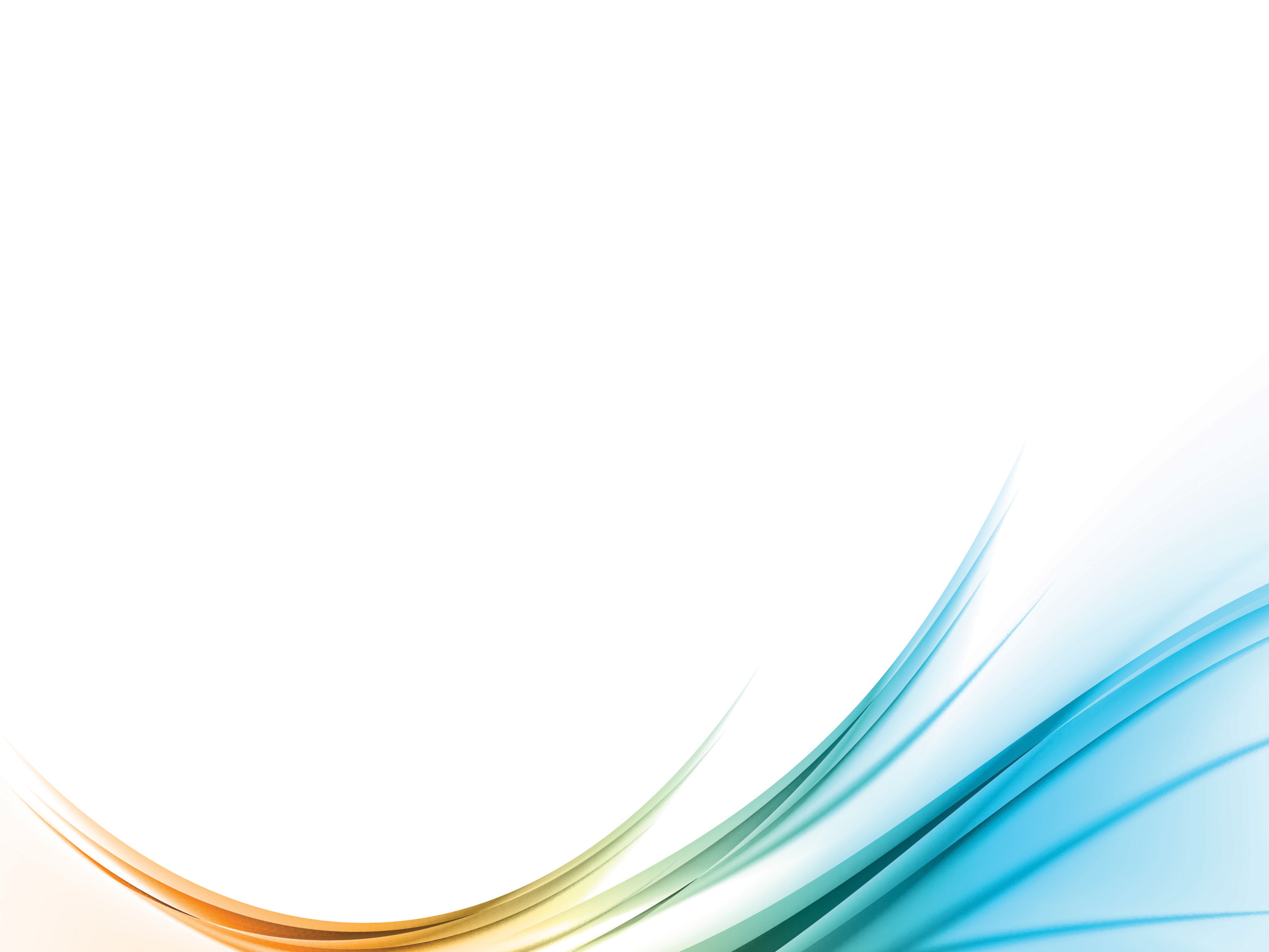 Tips for Adding Value to Content
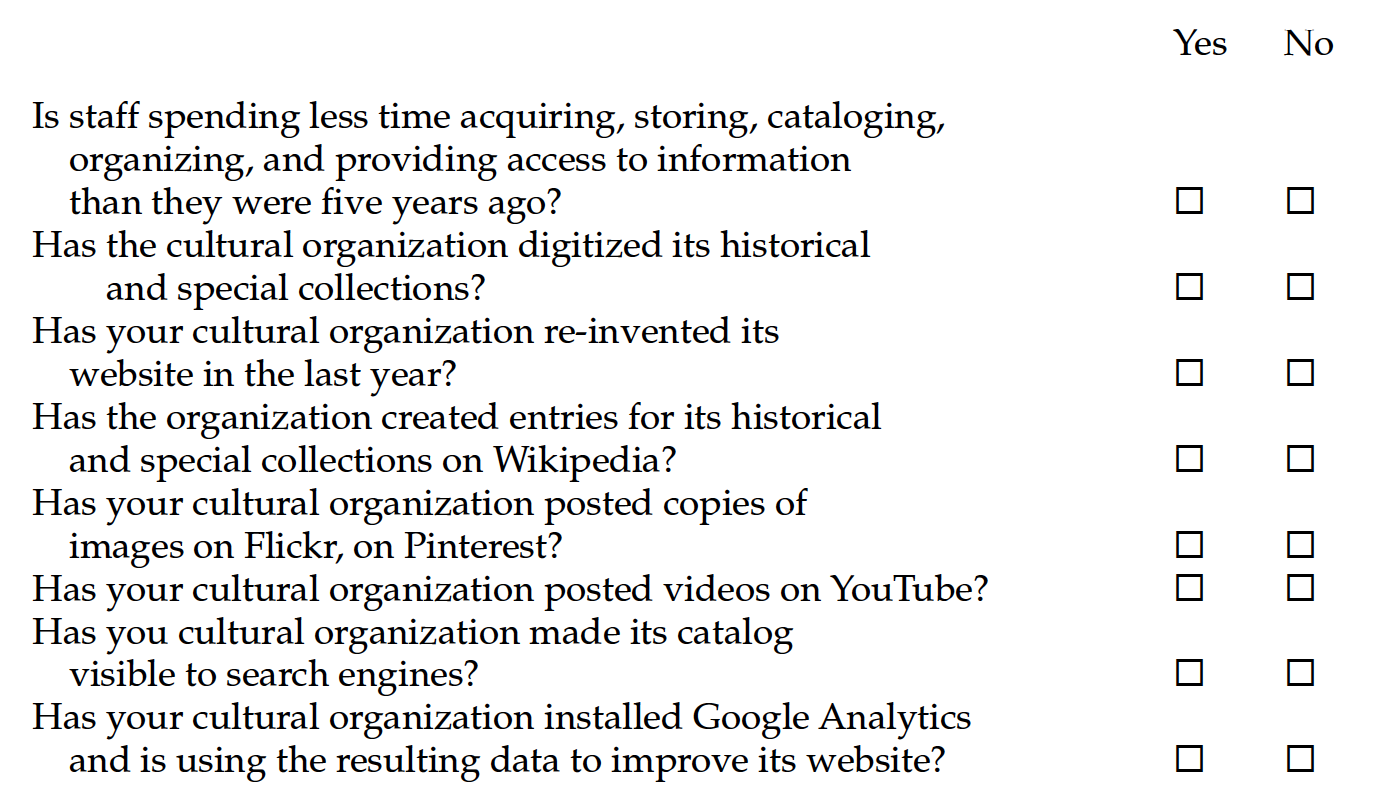 [Speaker Notes: So how is your organizations doing?]
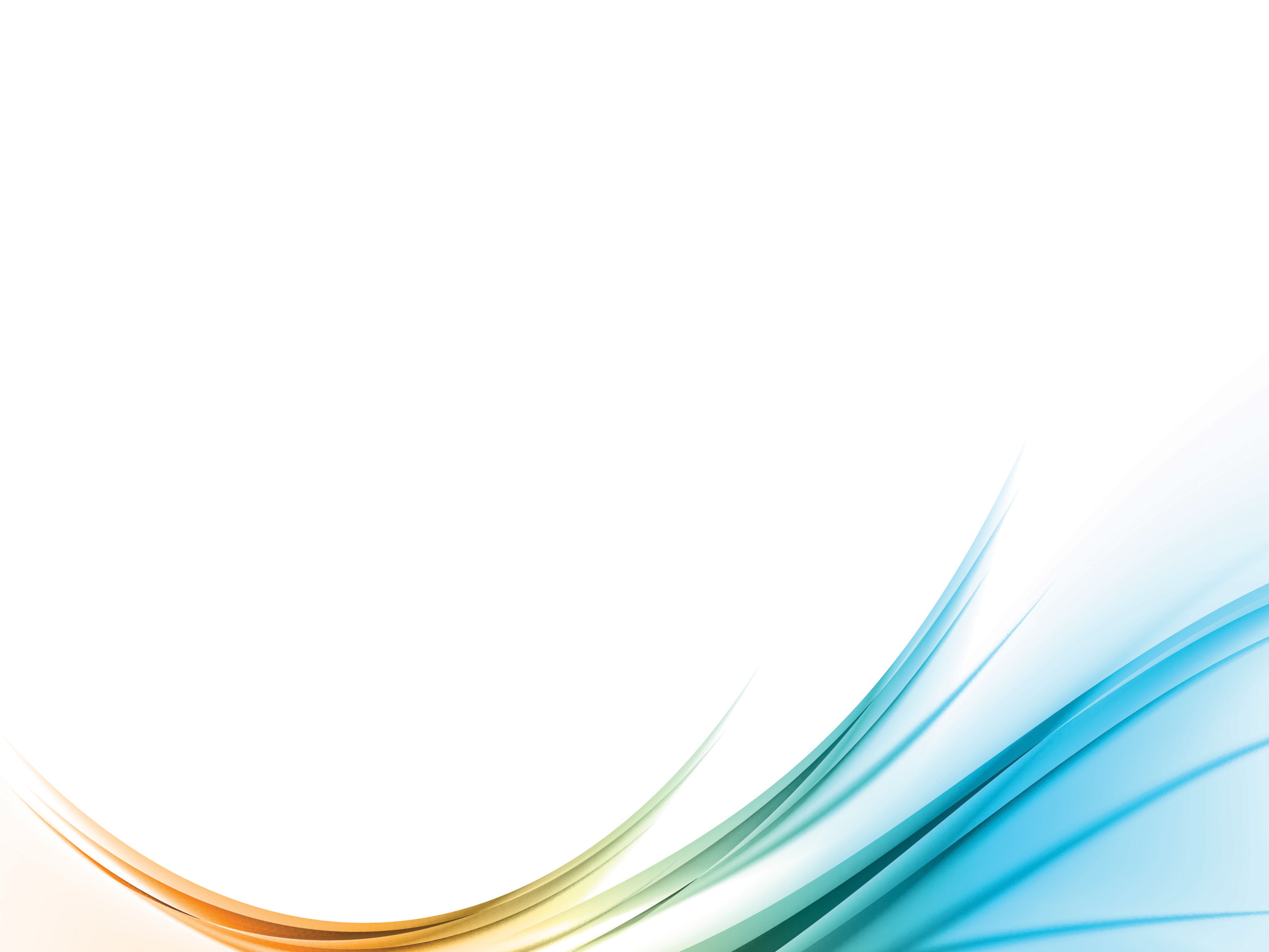 Content is something we connect to emotionally,converse about or learn from . . .But content without context is useless.Daniel Eizans
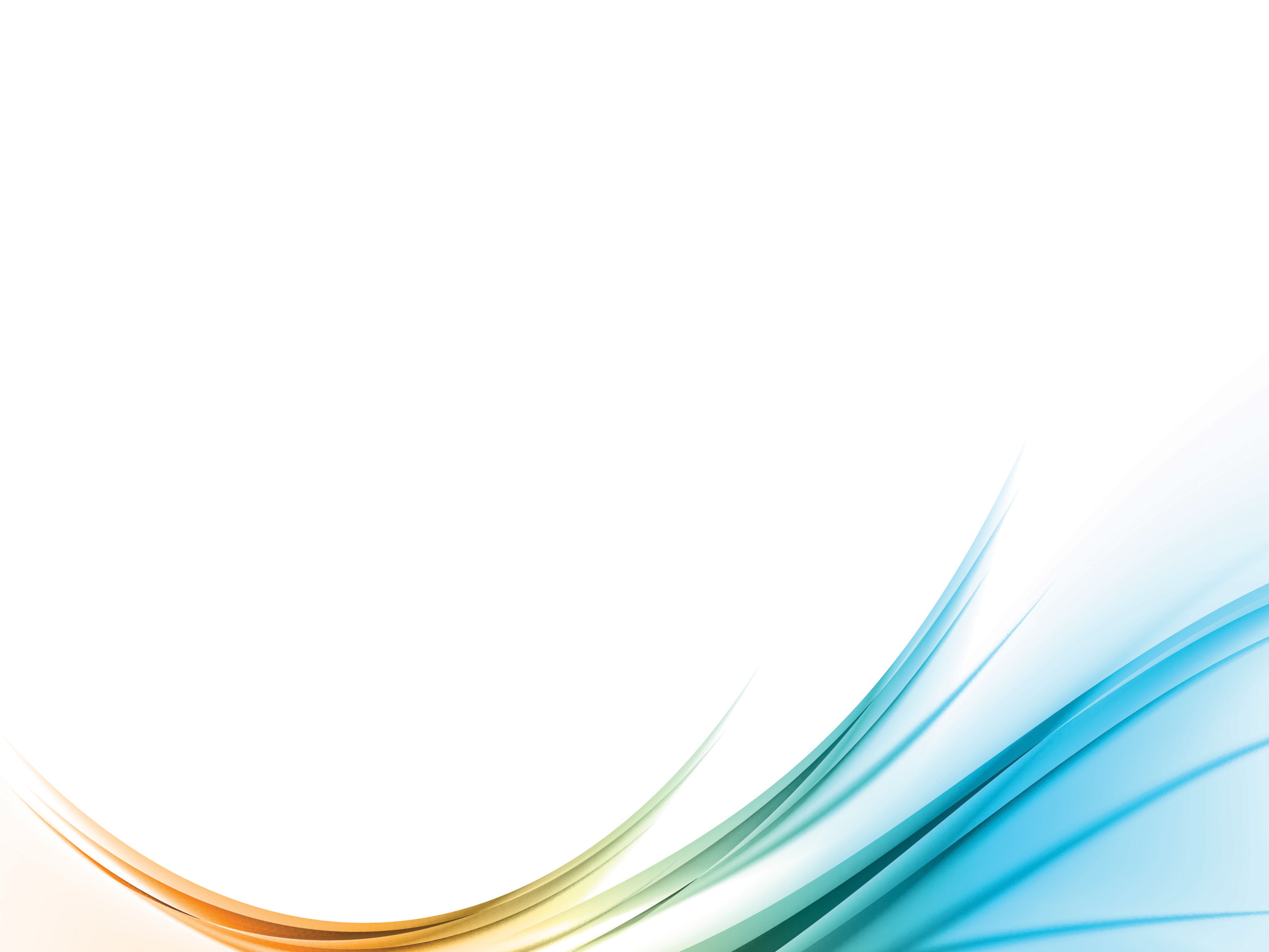 A Bill of Mortality
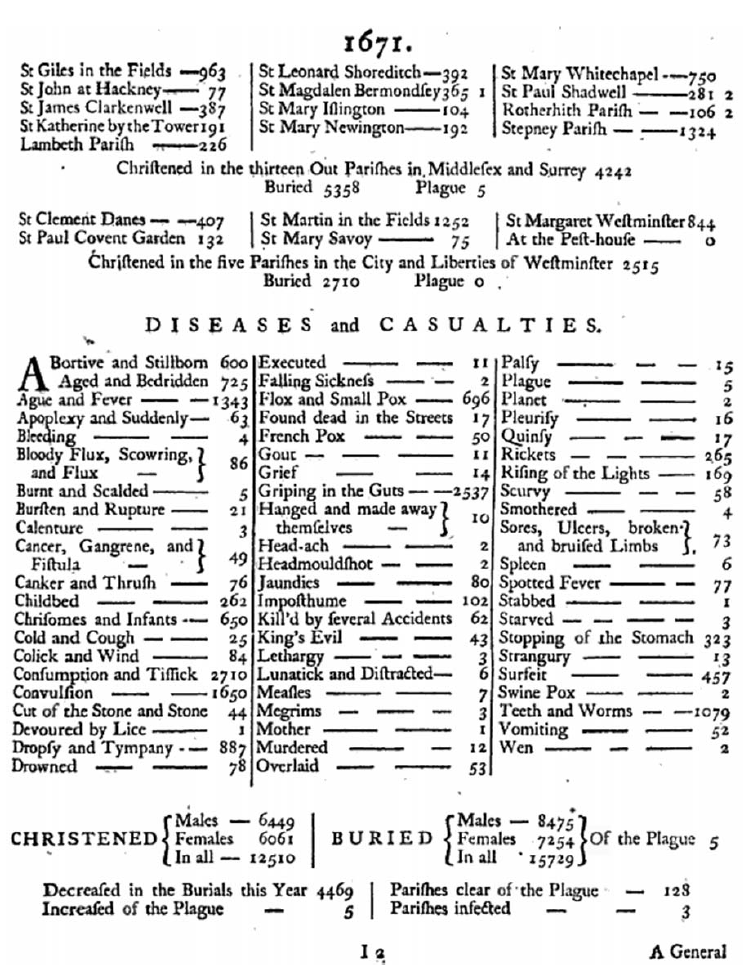 [Speaker Notes: During he middle ages, lots of different plagues and other diseases

In England during the 1600’s the government published leaflets called Bills of Mortality each month for various cities and towns]
Context
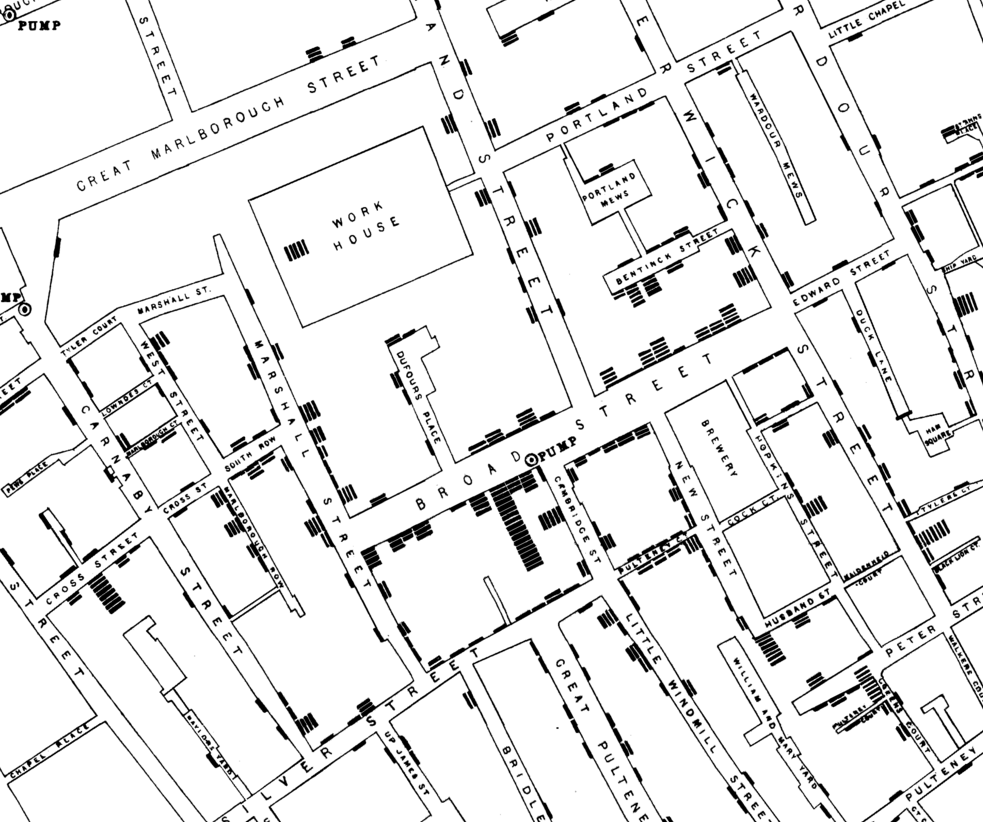 [Speaker Notes: John Snow – mapped the data contained in the Bills of Mortality for London and positied that the water pump circled above might be the cause of the spread of cholera.  

In short, Snow provided context]
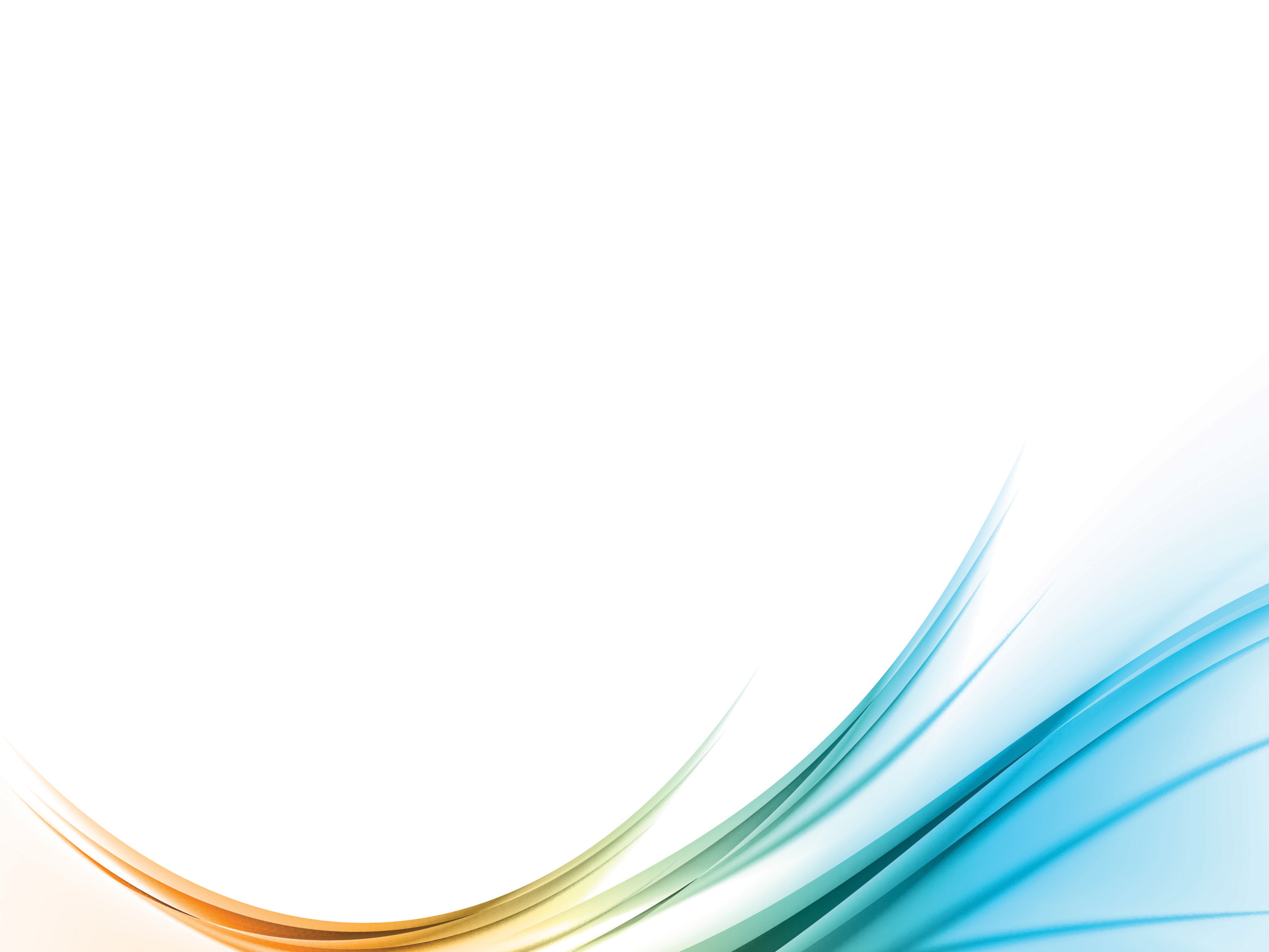 Ways to Add Context
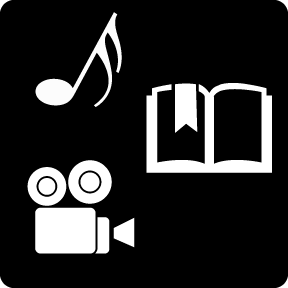 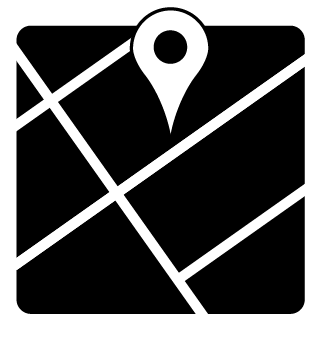 Location
Category
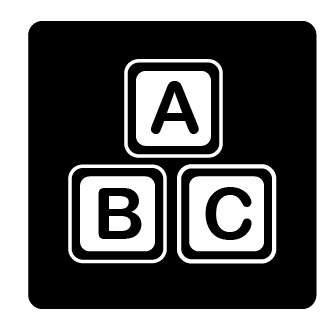 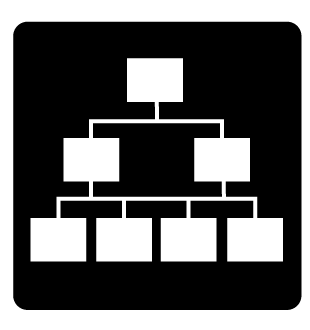 Alphabetical
Hierarchy
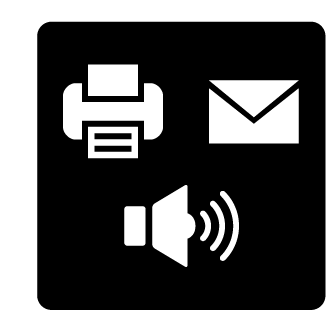 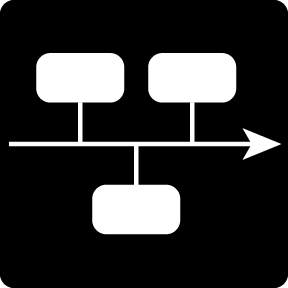 Icons
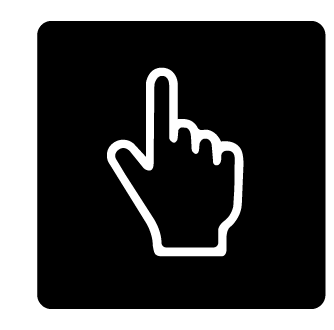 Time
Links
[Speaker Notes: After reviewing the literature I discovered there are a number of  ways to add context – review the icons

Alphabetical – library catalog –

My favorite definition of a catalog - “a place where bibliographic entries get lost alphabetically”]
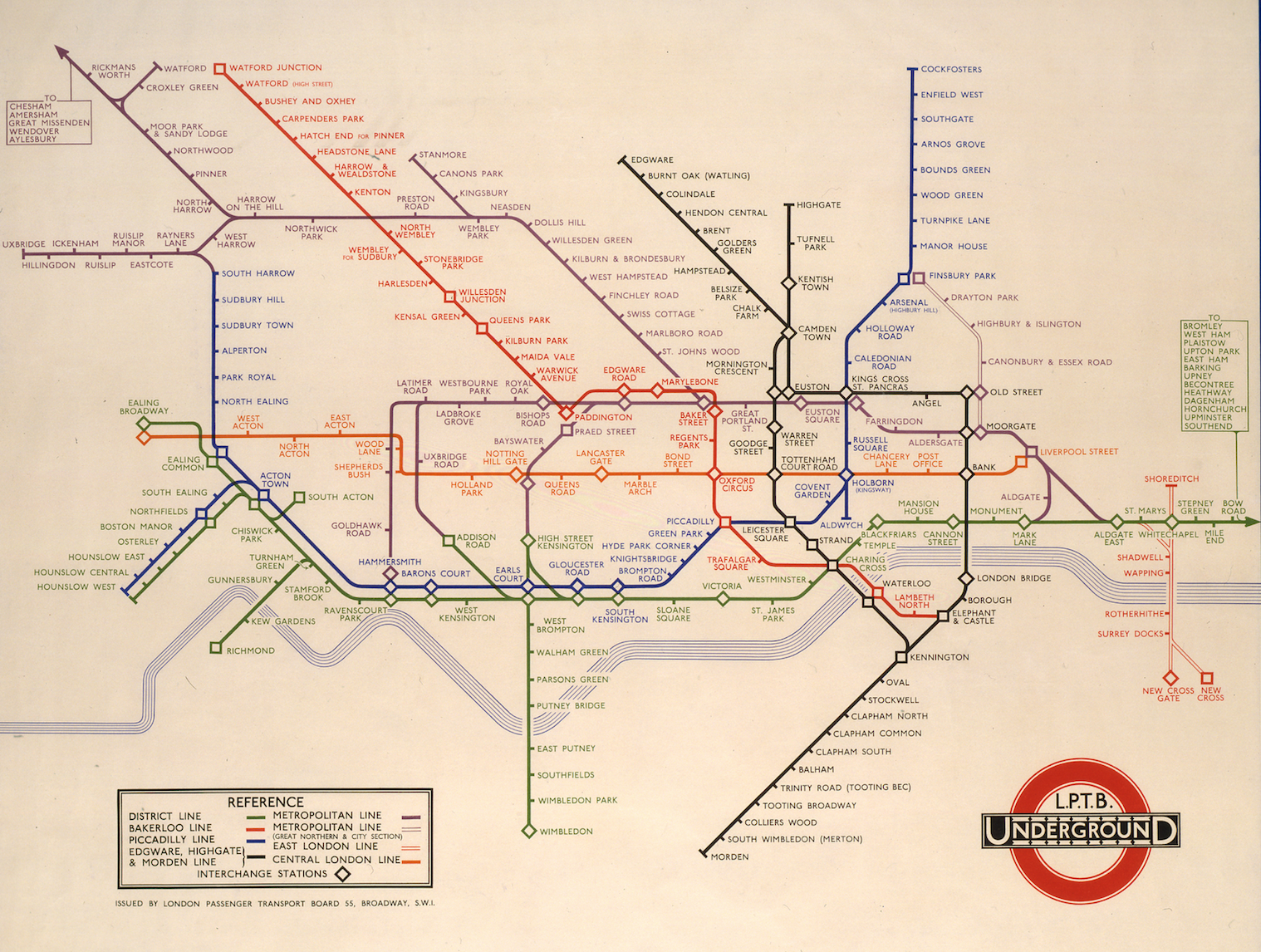 [Speaker Notes: Henry C. Beck – great example of using location 1931  London underground

Location is all about navigation, orientation, discovery, and understanding]
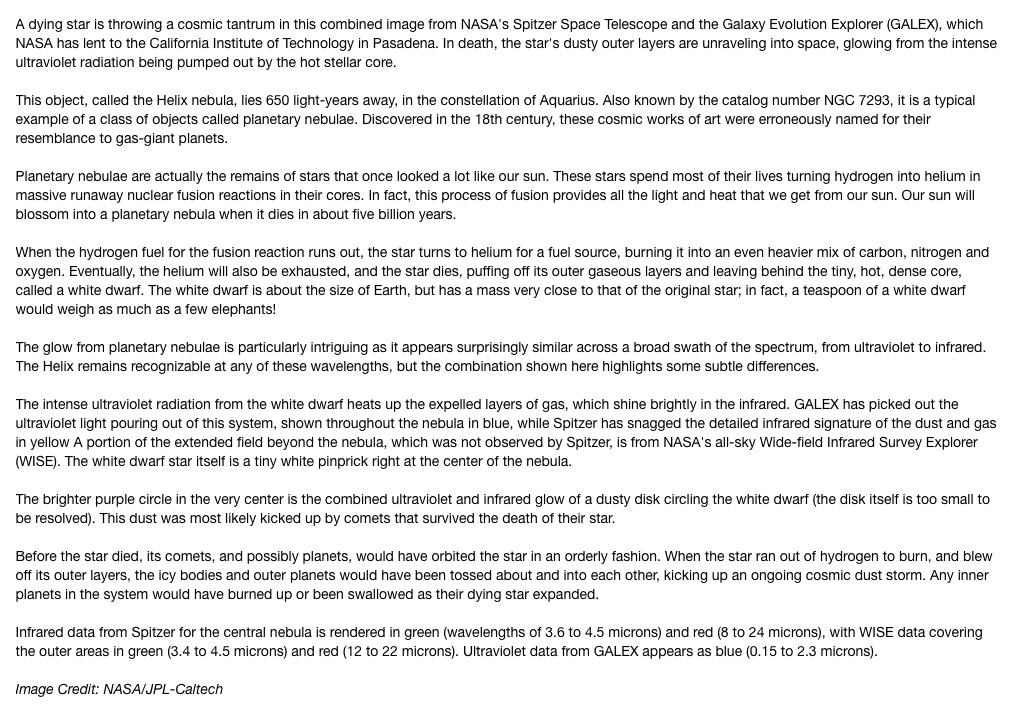 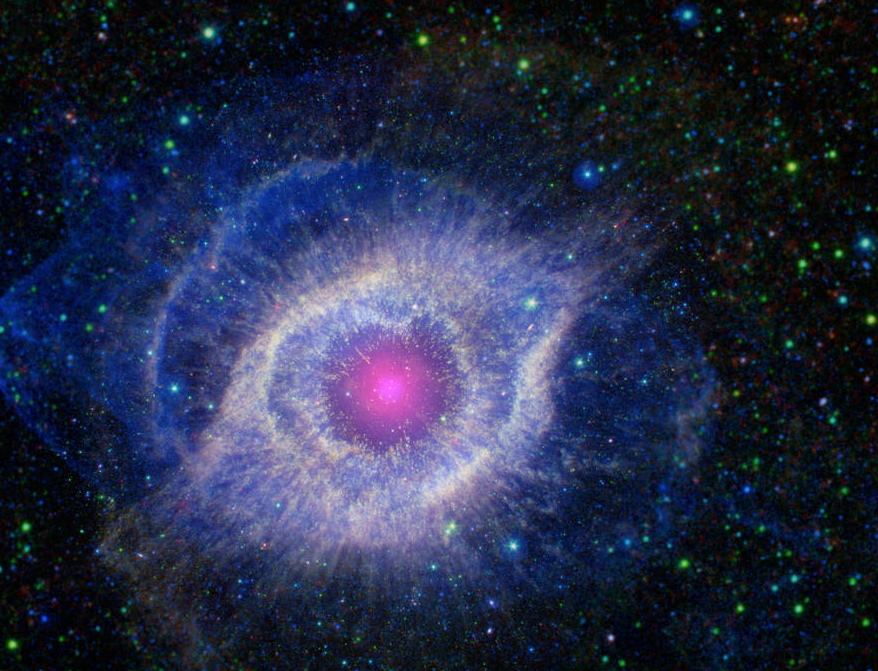 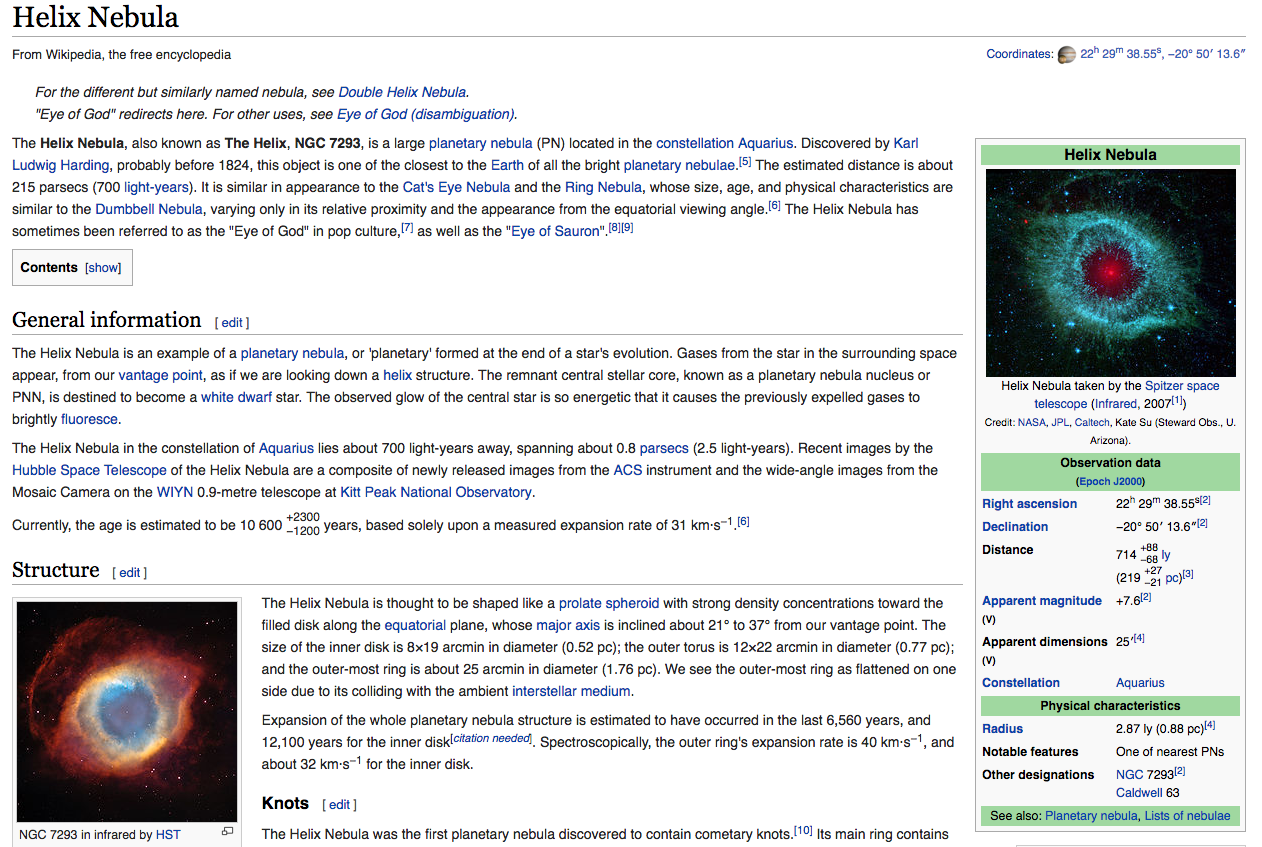 [Speaker Notes: Another important way to provide context is to provide navigation links to related content

JPL versus Wikipedia

Links – Eugene Garfield – Science Citation Index

Google - PageRank]
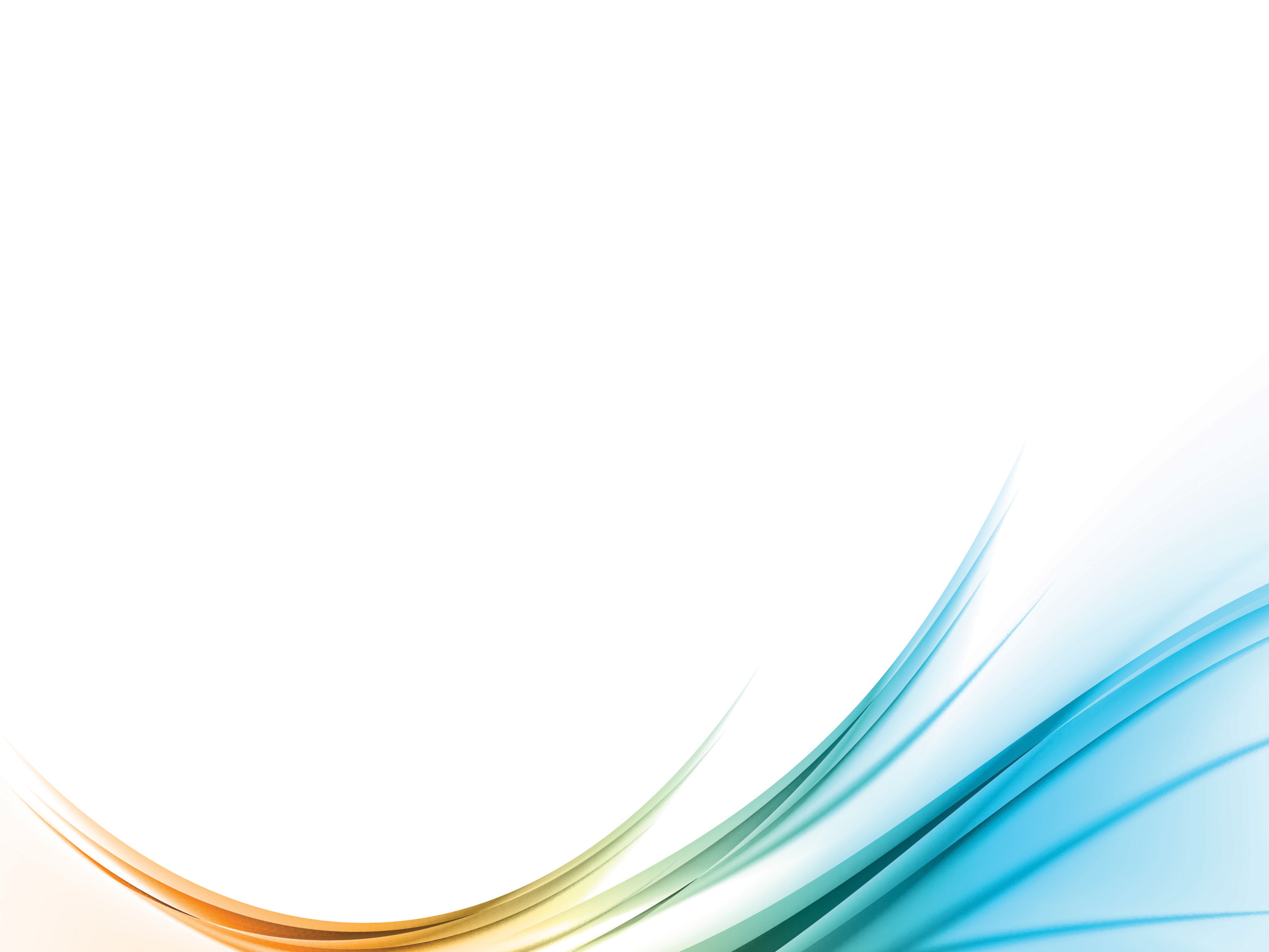 Context
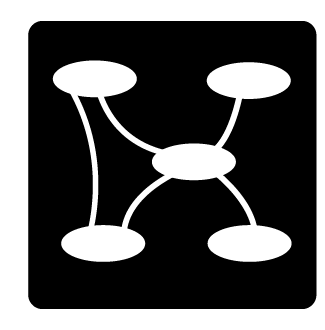 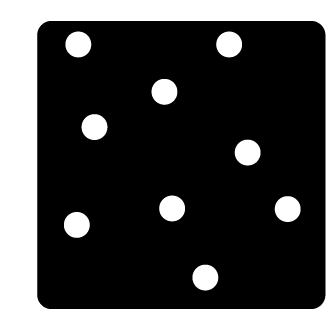 Semantic Web
Random
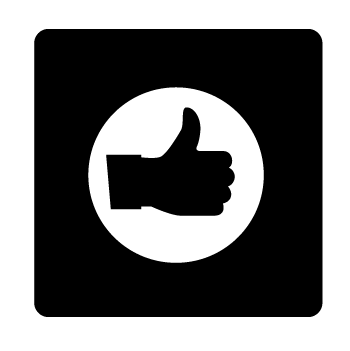 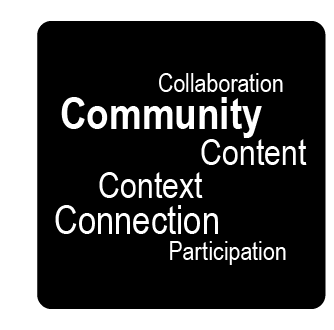 Reviews
Tags
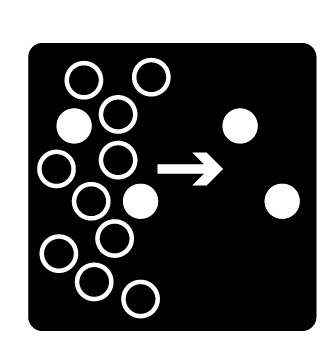 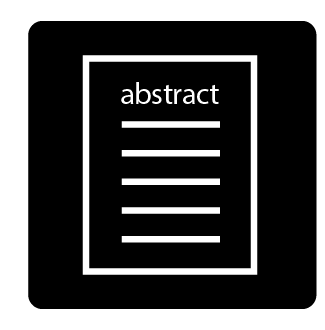 Curation
Annotation
[Speaker Notes: Random – David Weinberger Everything is Miscellaneous

Tags – folksonomies vs taxonomies	The Bibliotheek Harlem Osst in the Netherlands – book returns

BIBFRAME – Libraries developing Knowledge Graphs

Popular form of curation are the blogs that people write – curation is about providing filtering, validation, synthesis, customization and presentation]
Google’s Knowledge Graph
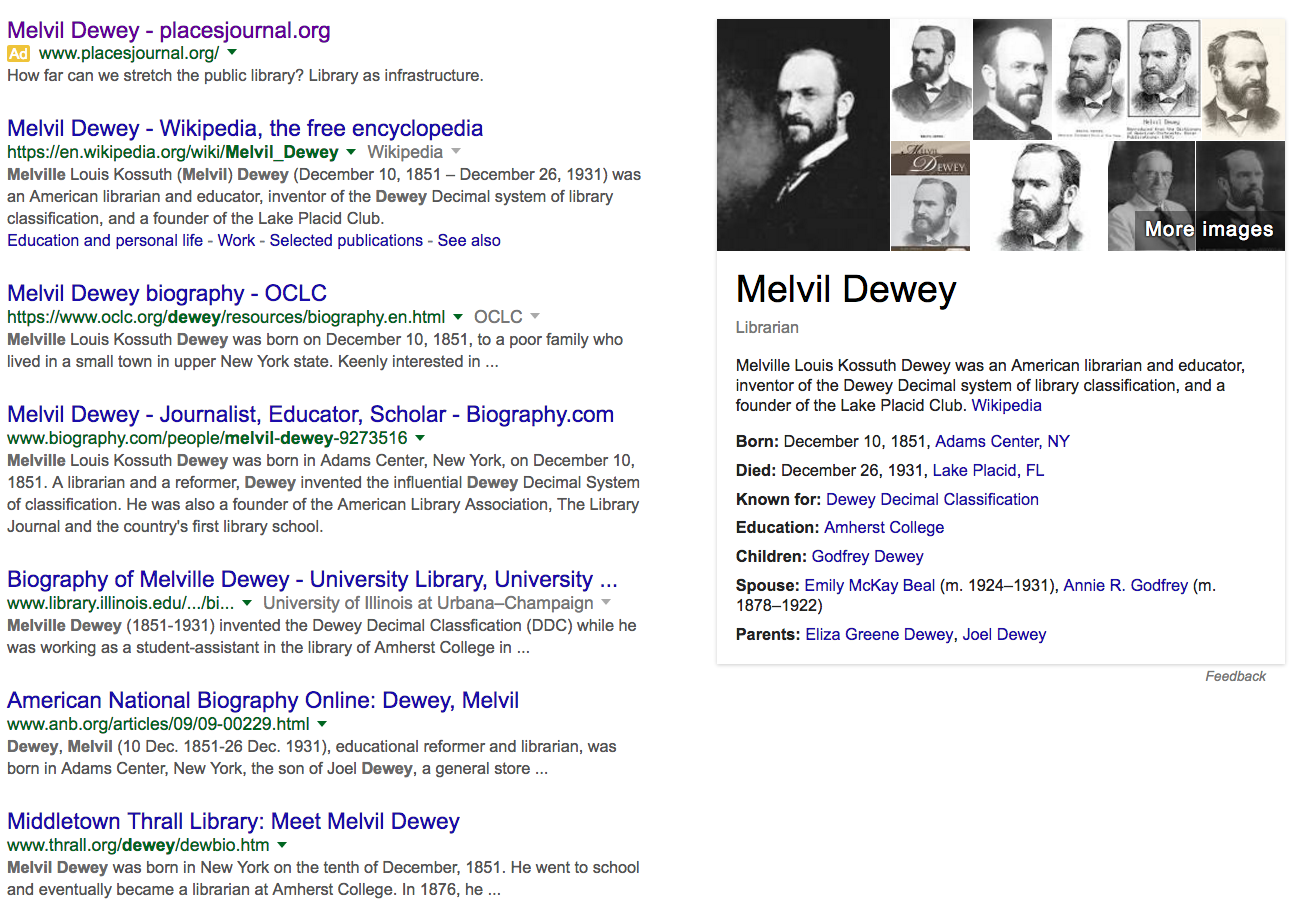 [Speaker Notes: This is an example of using the links embedded in the Semantic Web]
Displaying Content
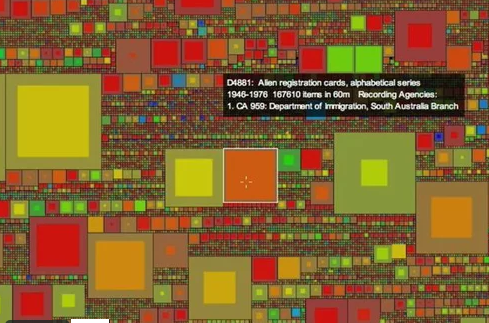 Michael Whitelaw – Generous Interface
[Speaker Notes: Michael Whielaw down in Australia has developed a “generous interface” – here are the contents of the National Archives of Australa – each square represents a different collection
Mouse over provides some information as do the size and colors of the squares]
Displaying Content
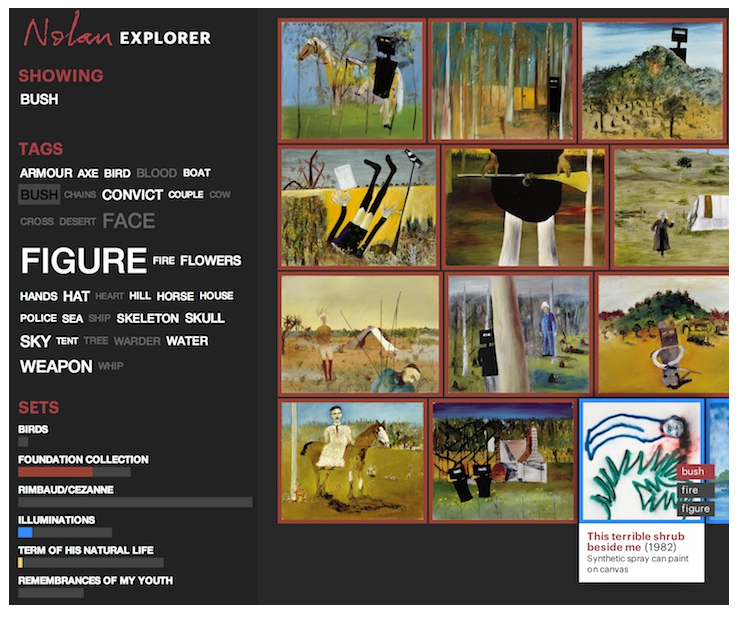 Nolan Art Gallery - Canberra
[Speaker Notes: Whilelaw’s interface for the Nolan Art Gallery – Canberra, Australia]
Displaying Content
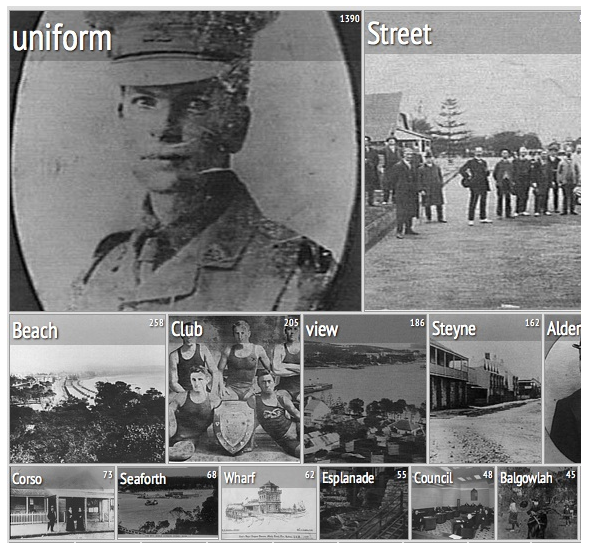 Manly Images – Suburb of Melbourne
[Speaker Notes: Another example]
Displaying Content
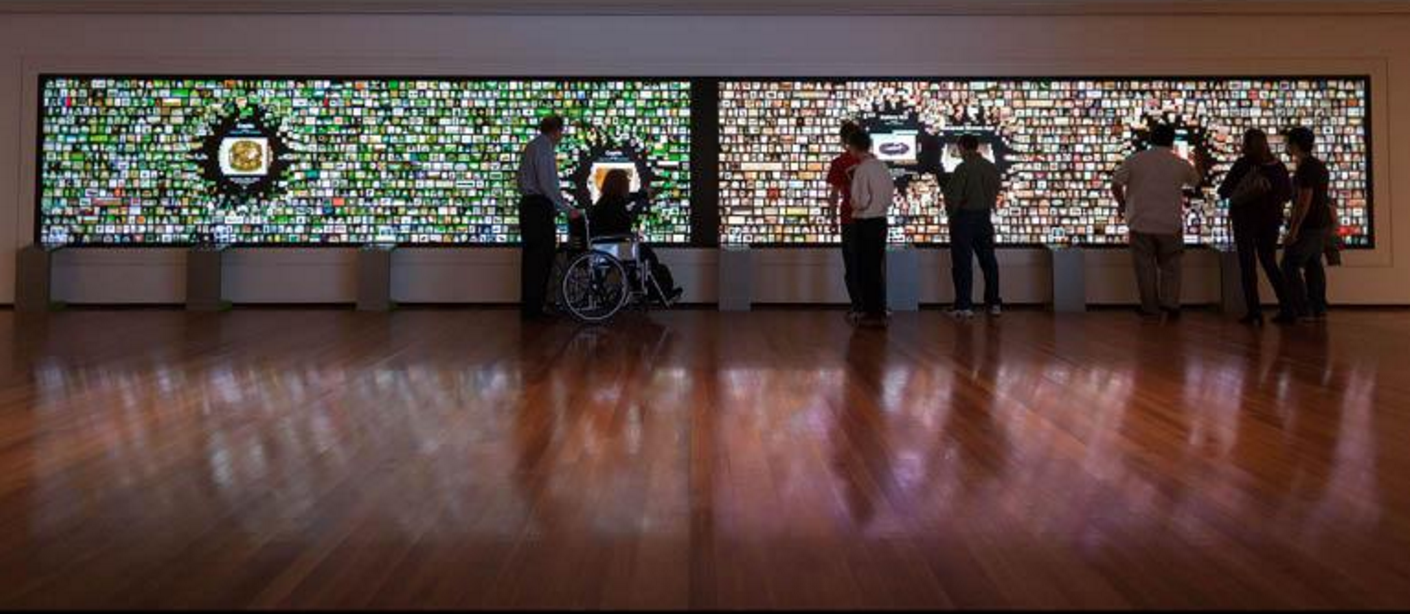 Cleveland Museum of Art
[Speaker Notes: Cleveland Museum of Art – The Collection Wall  An image for every item in the collection, explore, organize a custom visit to the galleries, download content to your iPad]
Displaying Content
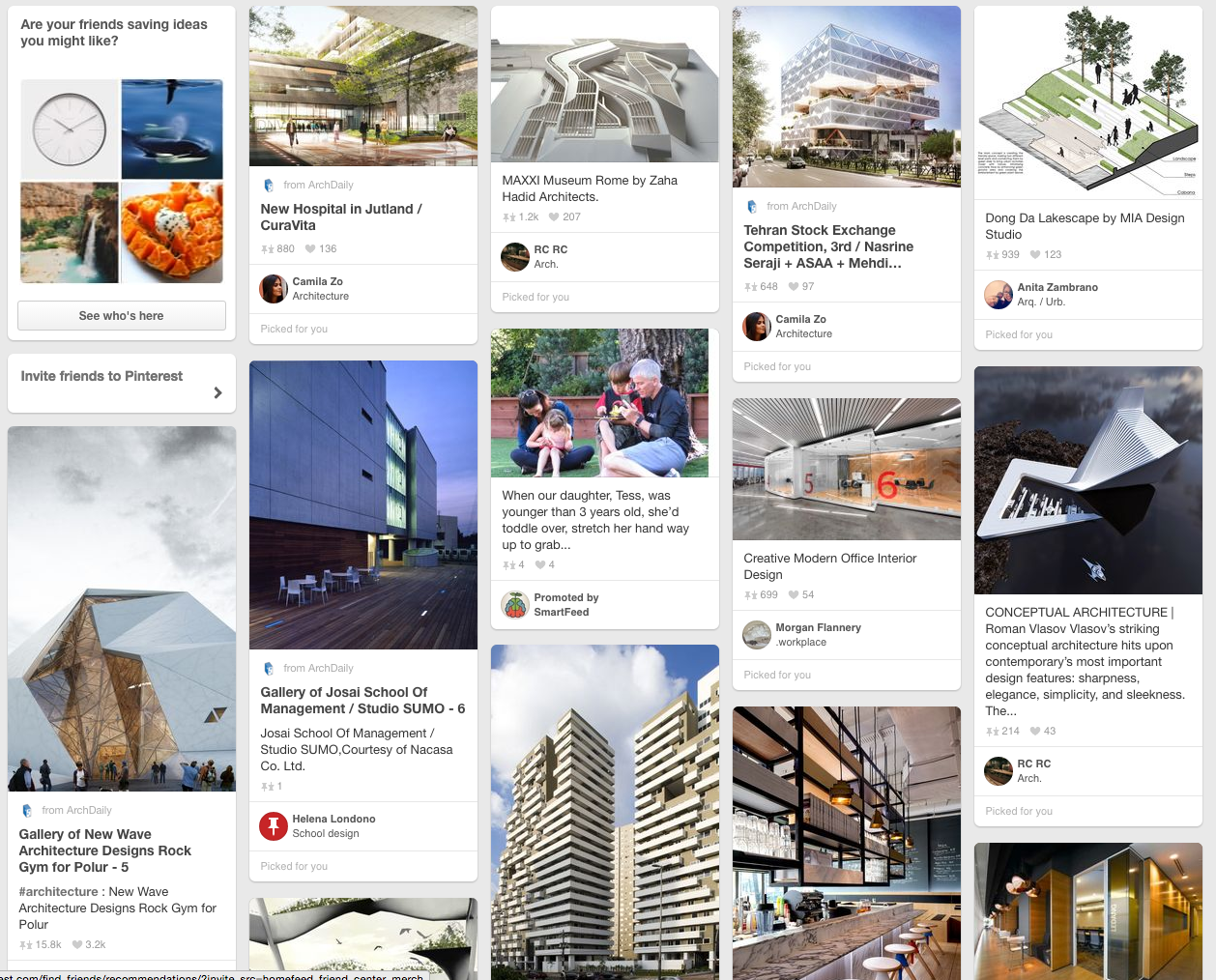 Pinterest
[Speaker Notes: Pinterest – 100 million users, over 750 million boards, over 30 billion individual pins]
Displaying Content
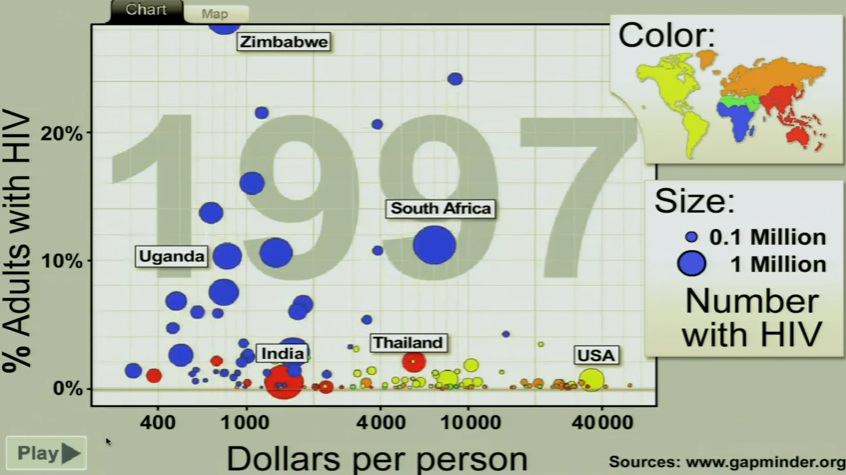 Hans Rosling  Trendalyzer  TED Talks
[Speaker Notes: Trendalyzer – creates visualizations that move representing data sets over time

Effective use of color and size – data set - # infected, cost and time – 10 years]
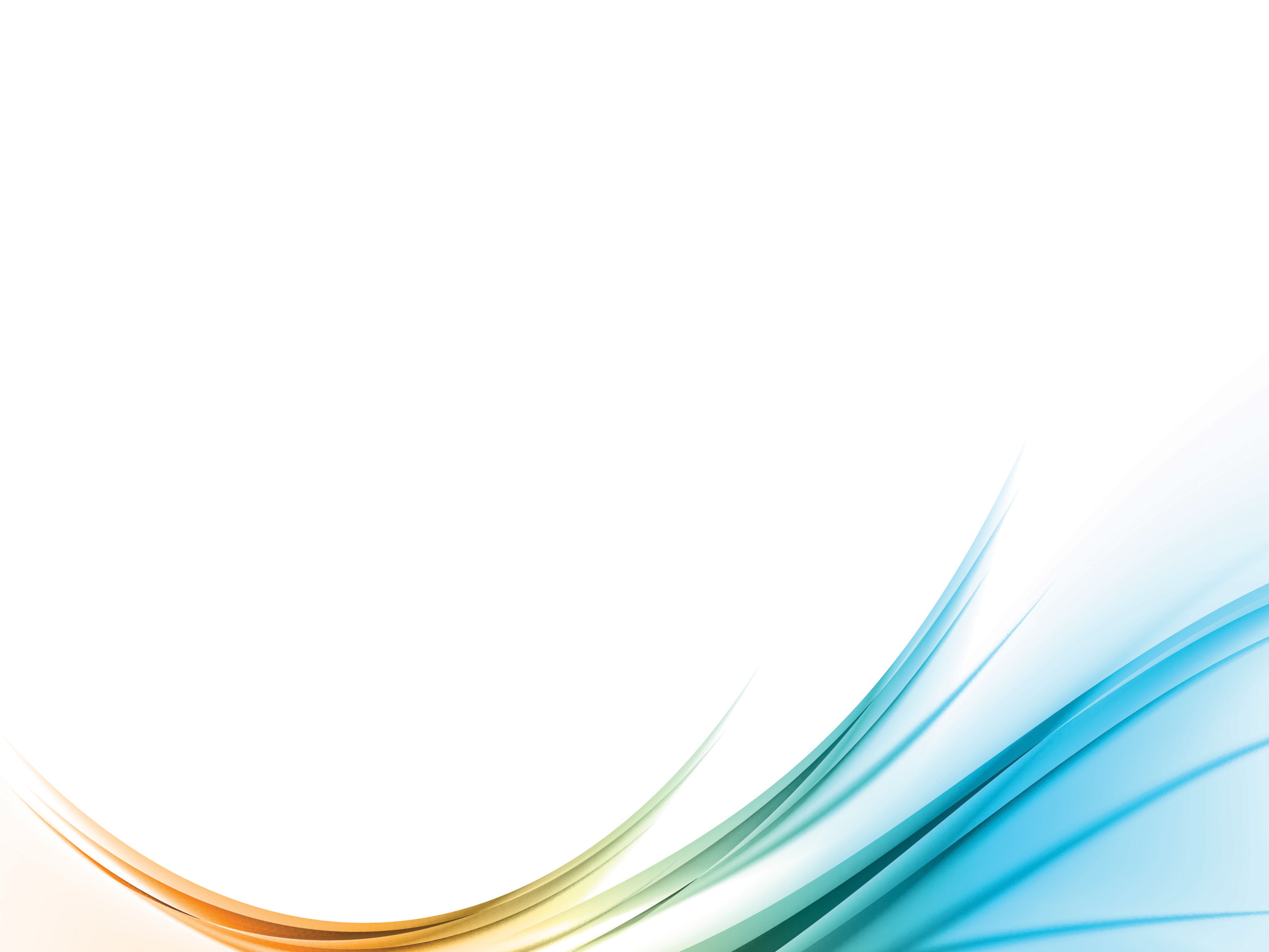 Tips for Adding Value by Context
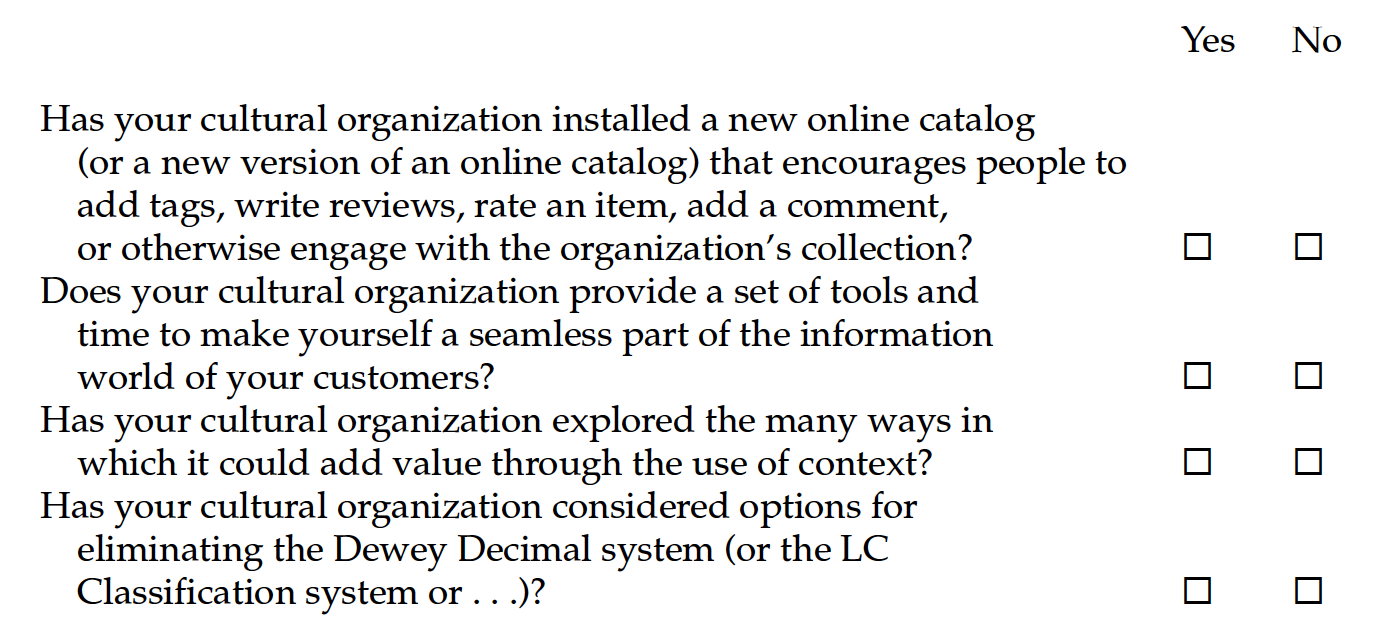 Connection
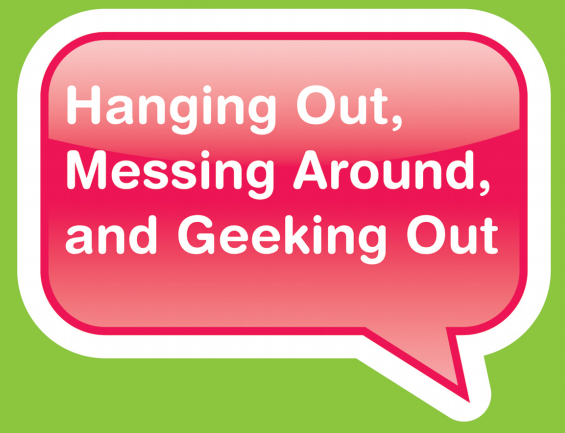 YOUmedia
[Speaker Notes: The 3rd C of the 5Cs -  Connection

Goal of digitization ought to be be to build enduring connections with people to your content

Building conversations – discoverability, collaboration, sharing]
Connection
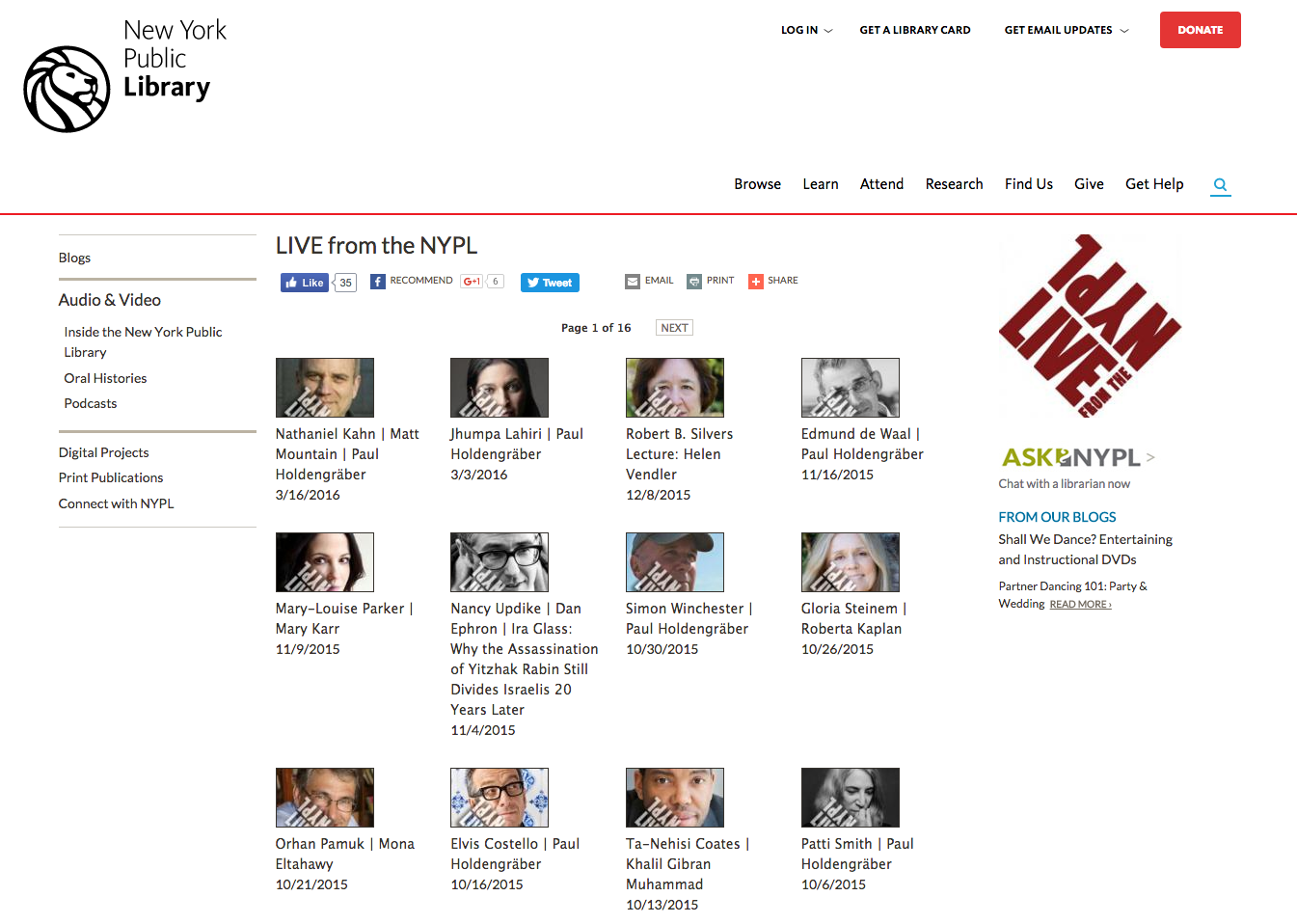 [Speaker Notes: Recorded conversations – Live at the NYPL]
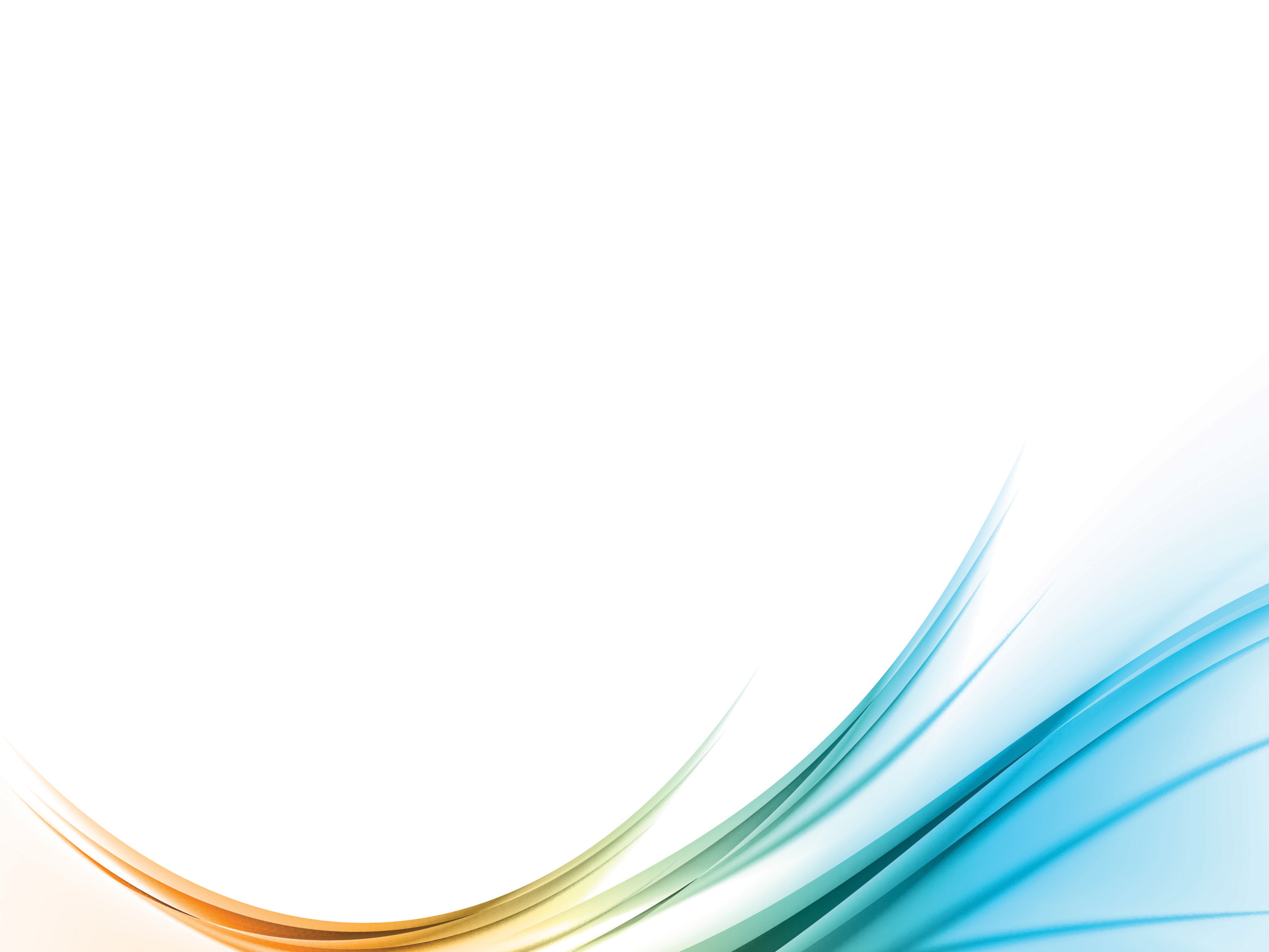 Connection
LibraryAware Community Award
Harwood – Turning Outward
Human Library
Getting in the Flow – Lorcan Dempsey
Repurposing space
Maker space
Community Publishing Portal
Others
[Speaker Notes: A way to engage in meaningful conversations]
Tips for Adding Value by Connection
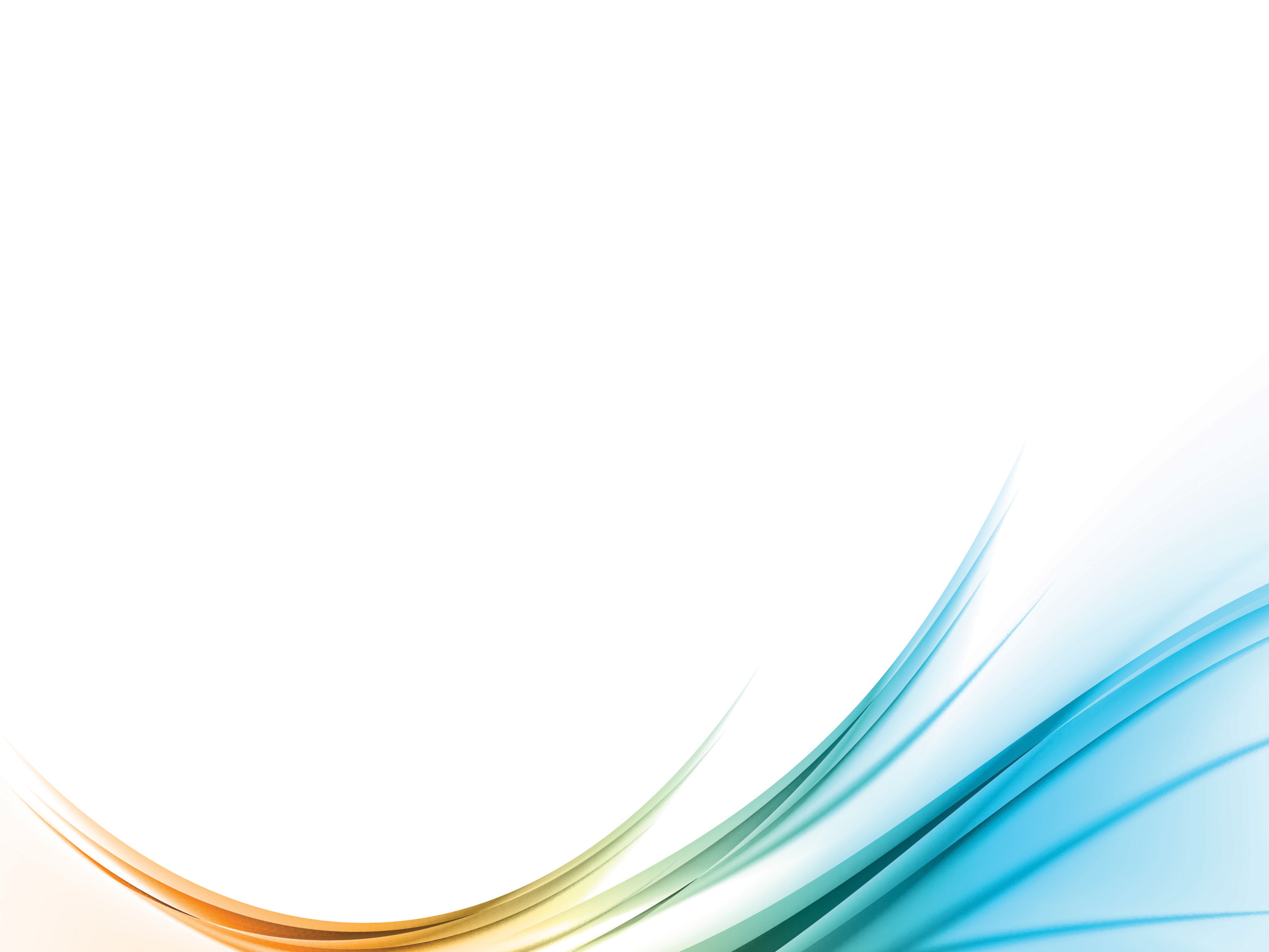 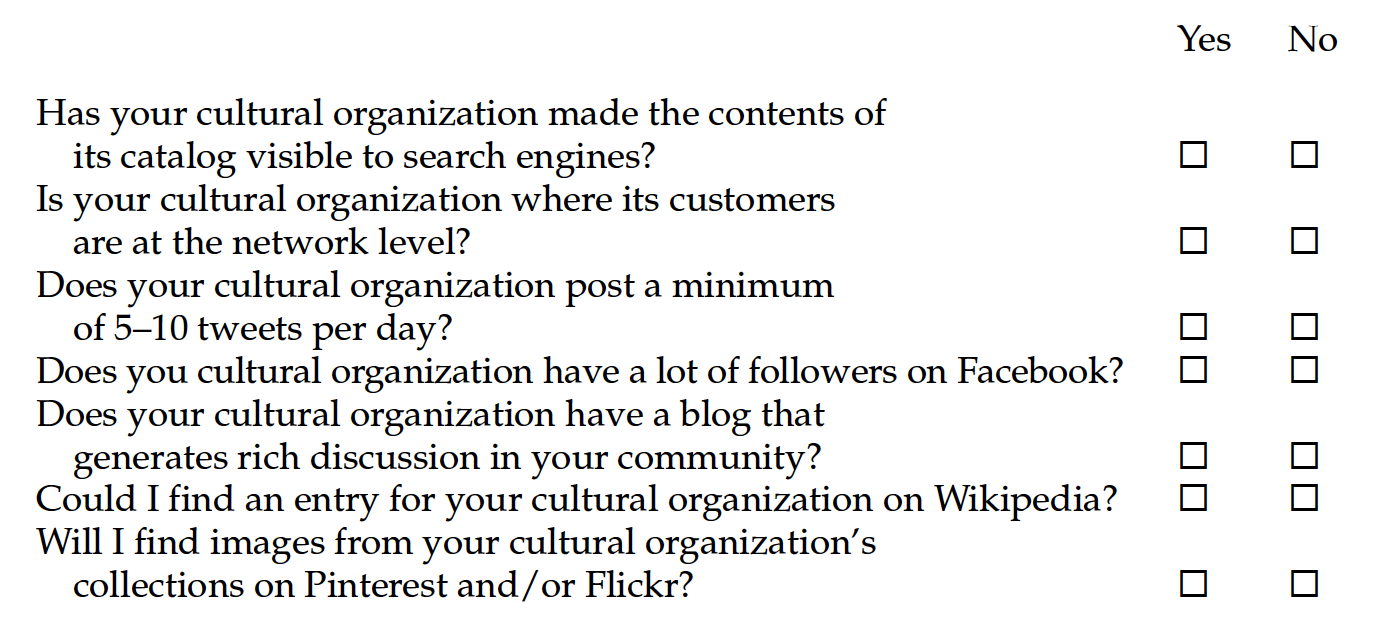 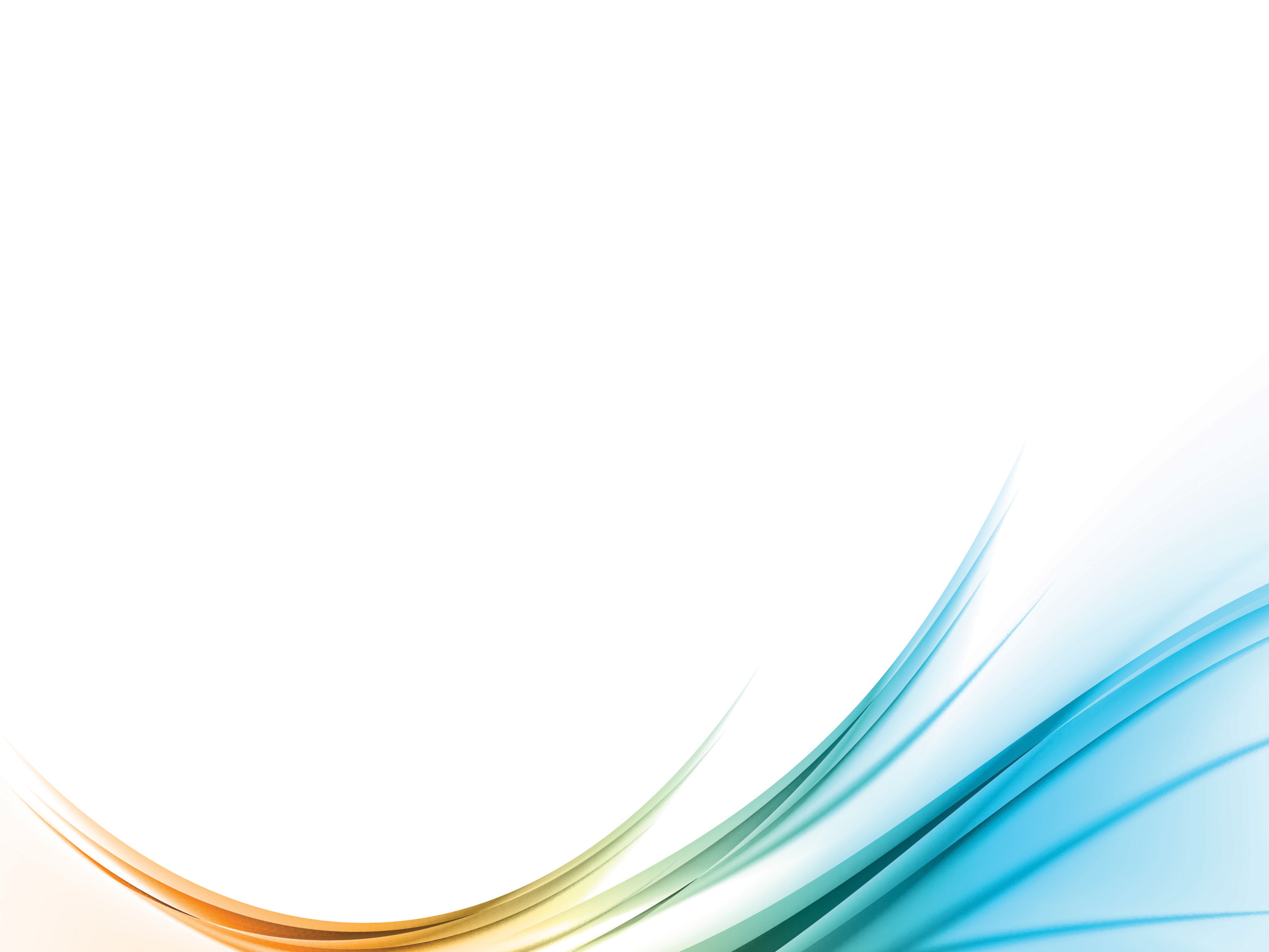 Collaboration
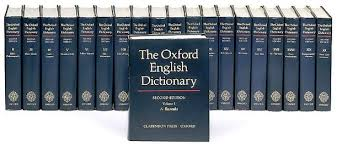 William Chester Minor

Fitzedward Hall
[Speaker Notes: OED – most like the first crowdsourced project
Project started in 1860 and it was hoped they could print the first edition 10 years later

William Minor – soldier in civil War – PTSD – shot & killed a man in London England
Sentenced to the Broadmor Criminal Lunatic Asylum 
Built a large collection of first edition books – indexed the words in each book
Prepared thousands of “slips”]
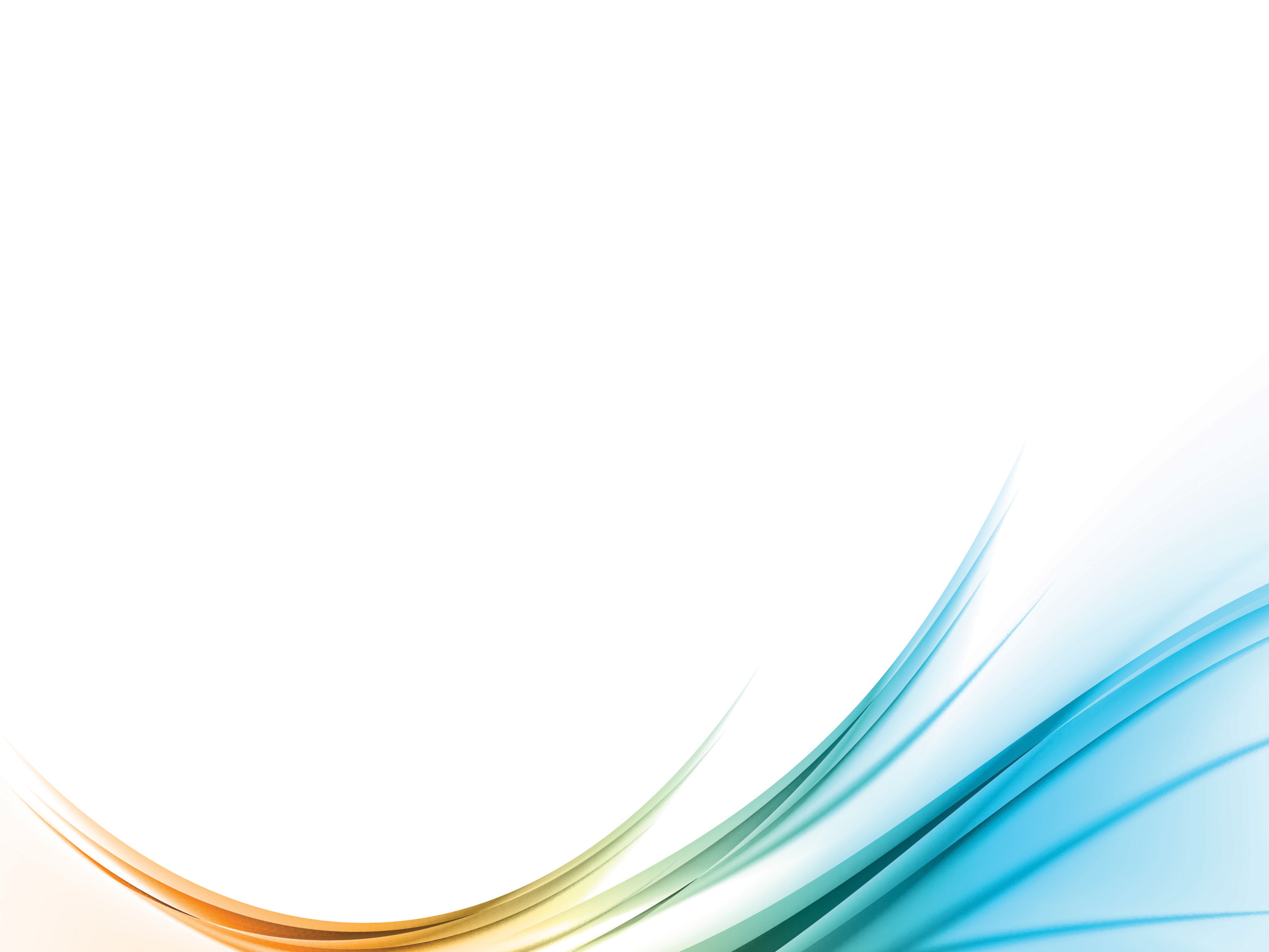 Collaboration
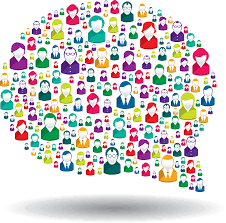 Crowdsourcing
Knowledge discovery
Implicit crowdsourcing
Question answering
Problem solving
Citizen science
Crowd voting
Crowd funding
[Speaker Notes: Categories suggested by Mia Ridge]
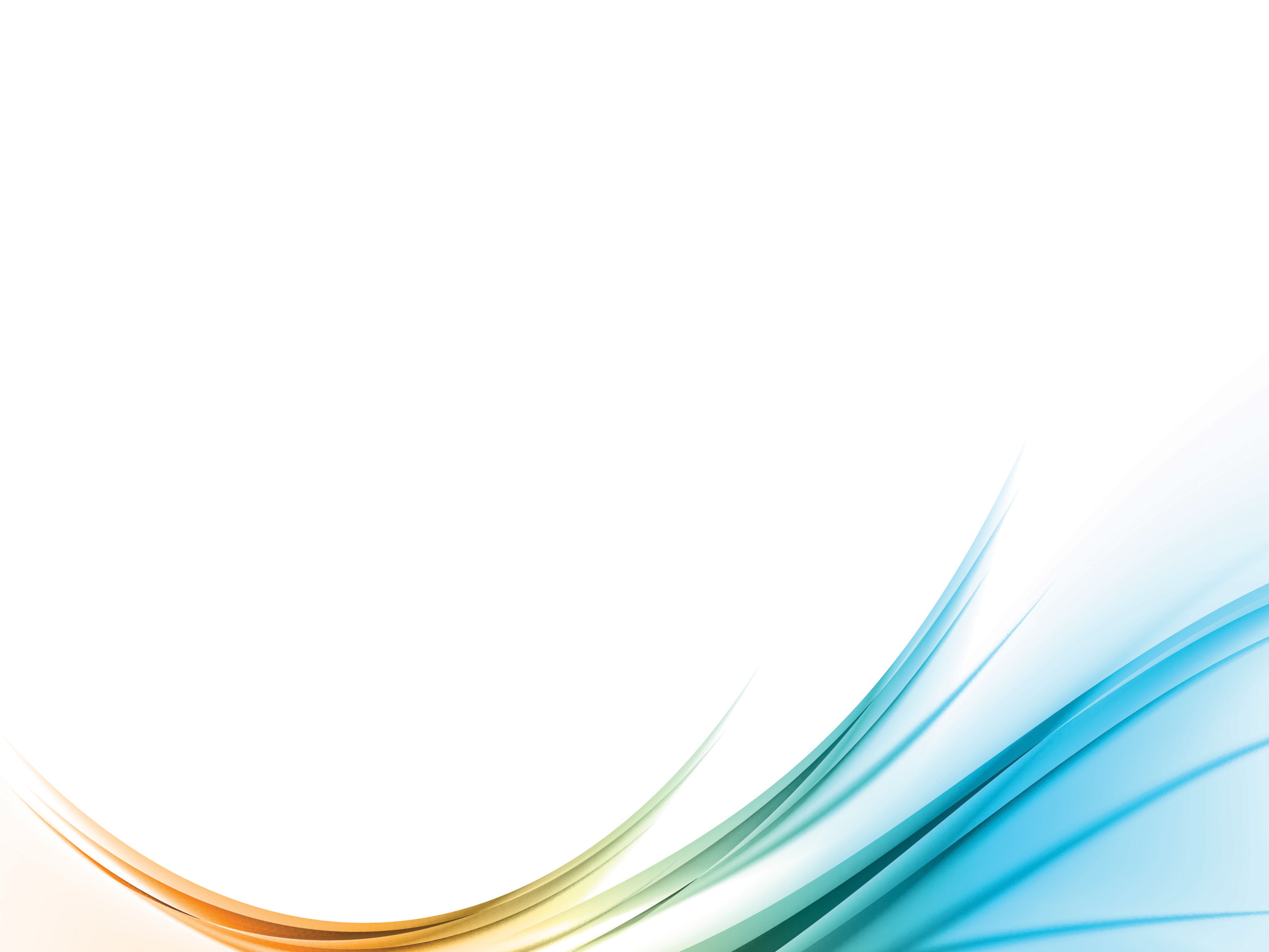 Collaboration Iceberg
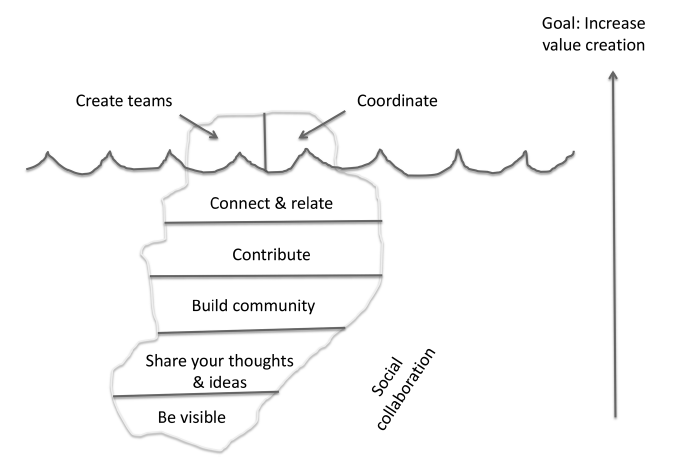 [Speaker Notes: The goal of collaboration/crowdsourcing is to build enduring value

Very little work is done by the organization other than providing the tools – the rest is the “community”]
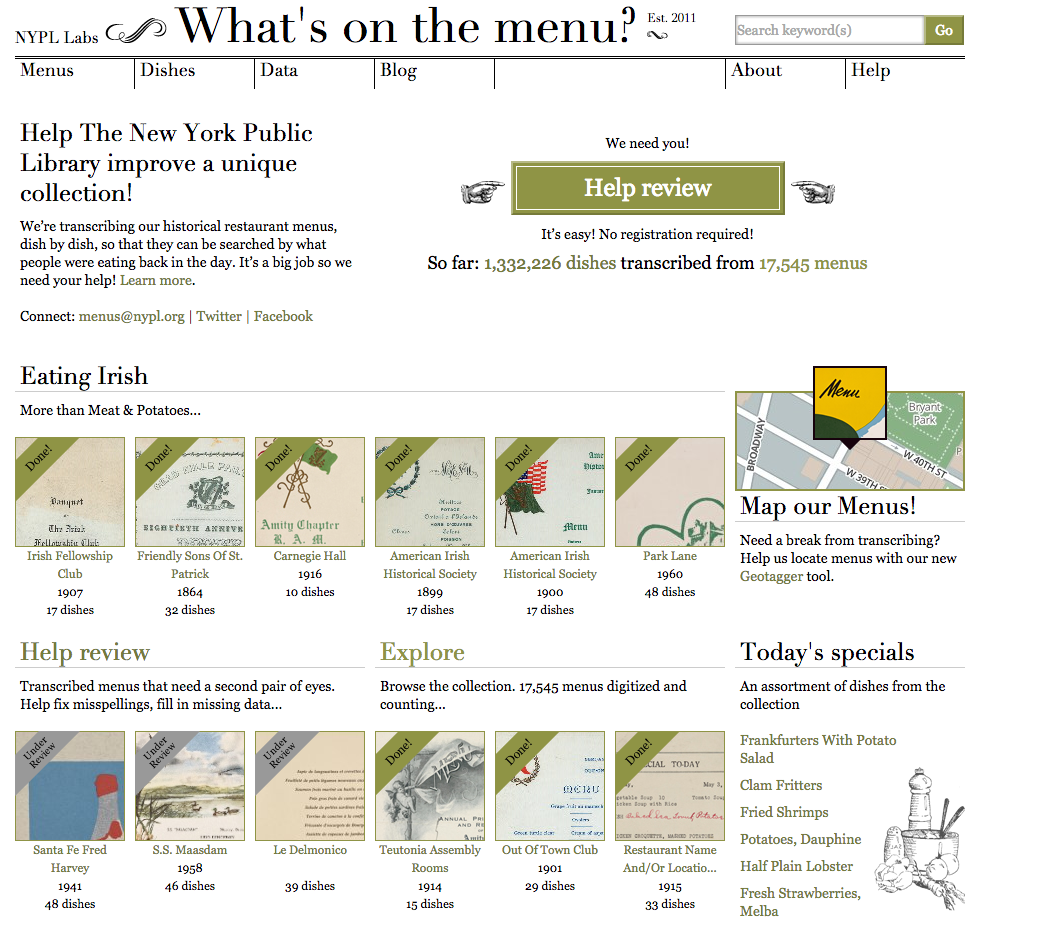 [Speaker Notes: NYPL What’s on the Menu

People could transcribe each item on the menu – name, description of the dish, and the price

Over 1 million dishes have been transcribed]
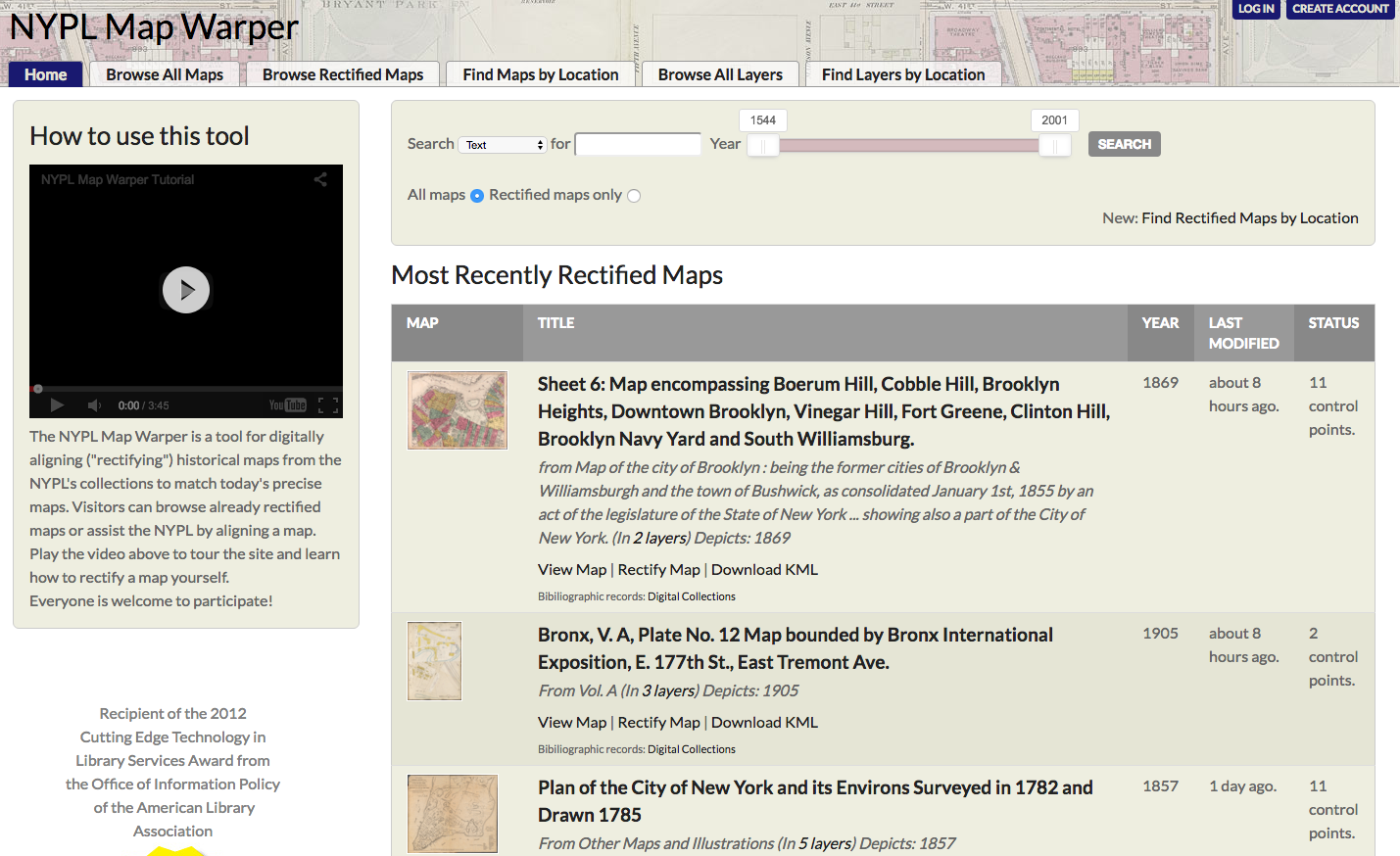 [Speaker Notes: NYPL Map Wrapper – overlay maps]
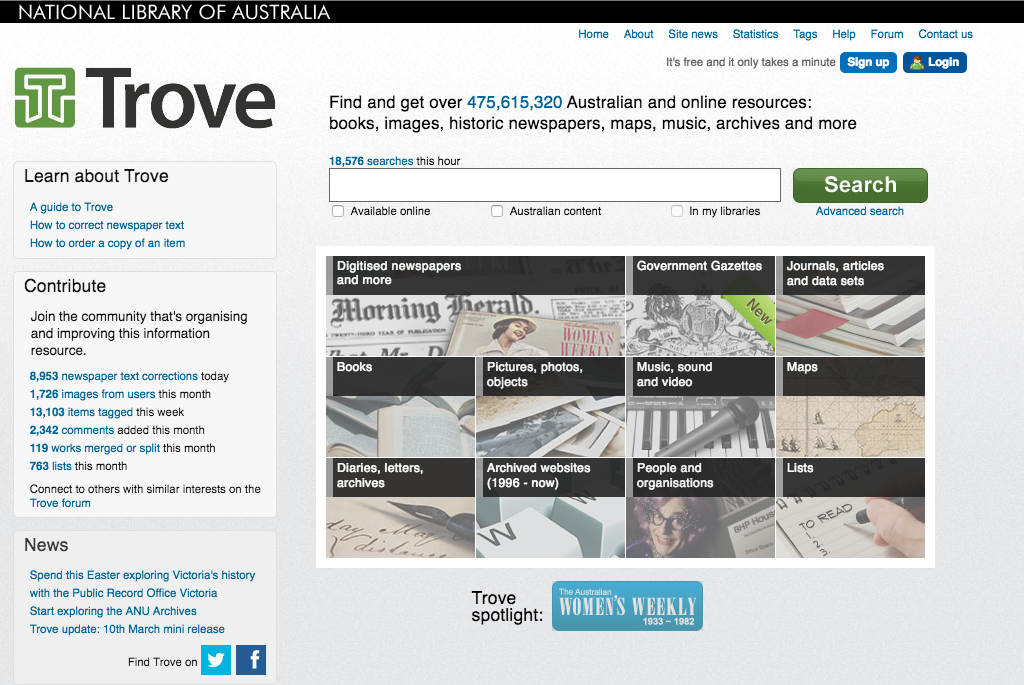 [Speaker Notes: National Library of Australia  Newspaper transcription project

Notice the level of activity – almost 9,000 newspaper text corrections in one day

Over 100 million lines of newspaper text transcribed so far!]
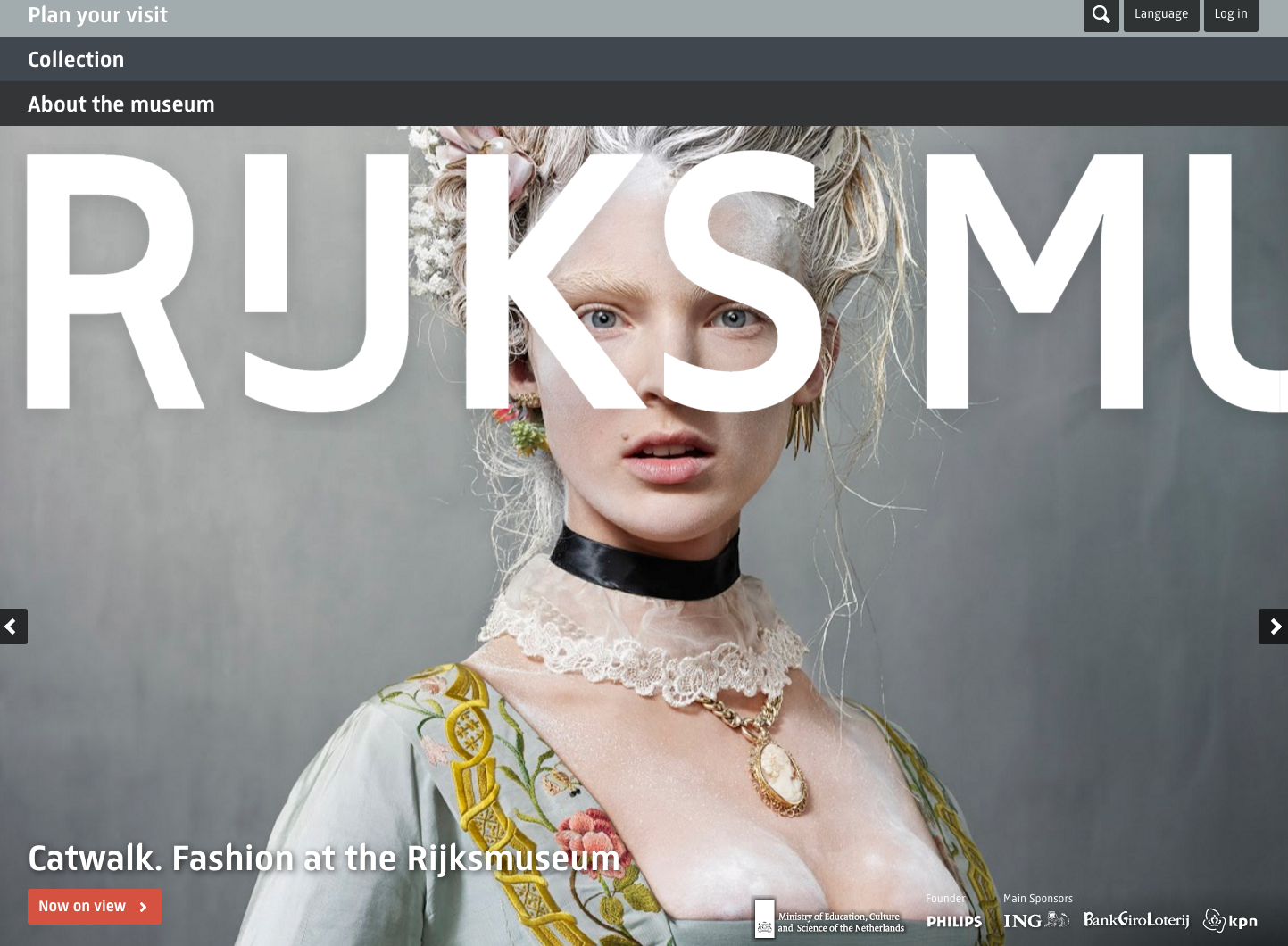 [Speaker Notes: The Rijks Museum provides lots of interesting ways to engage with their collections

Particularly interesting is that anyone can create their own “studio” as a way of organizing the museum’s content]
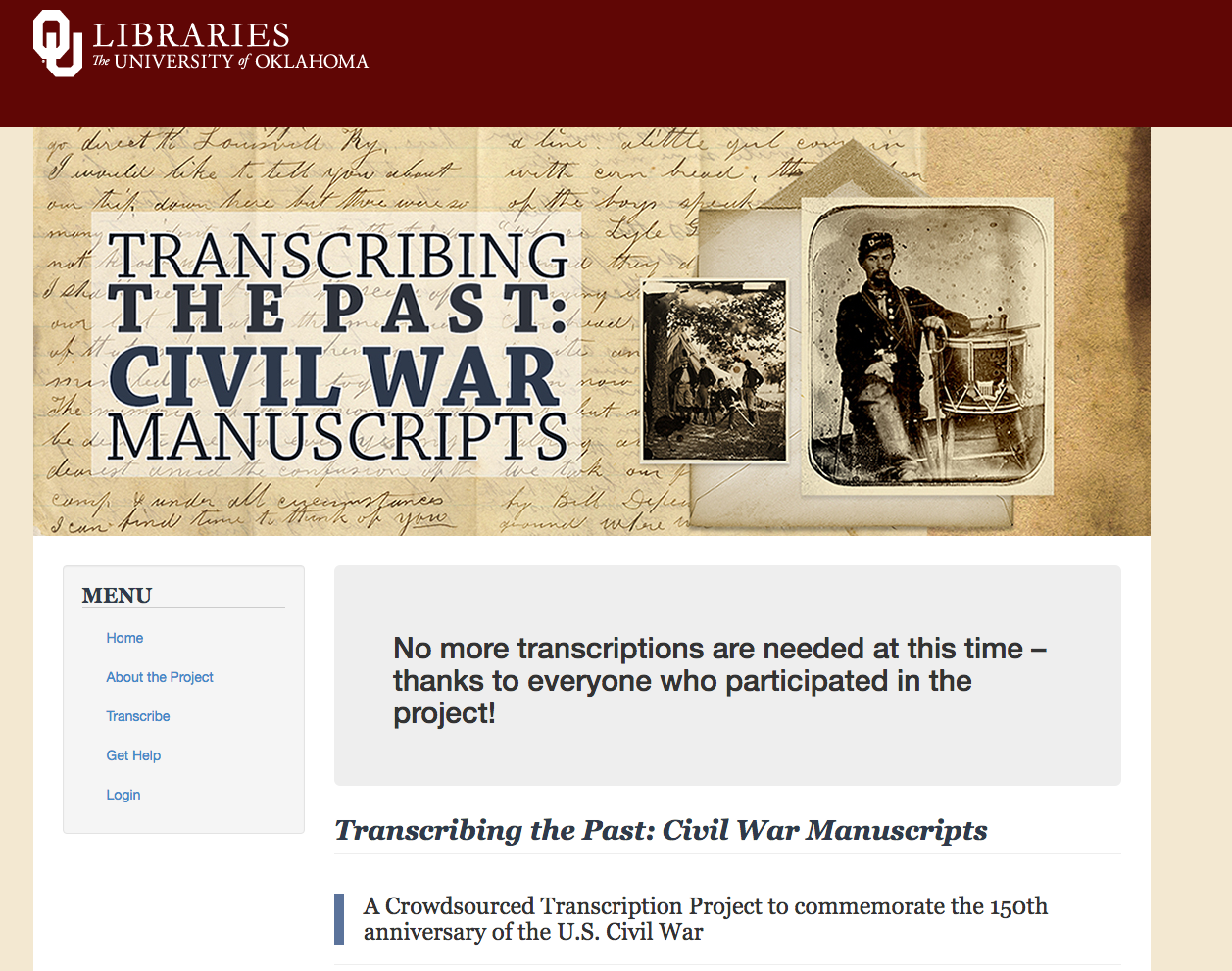 [Speaker Notes: University of Oklahoma Libraries were very successful with their transcription project]
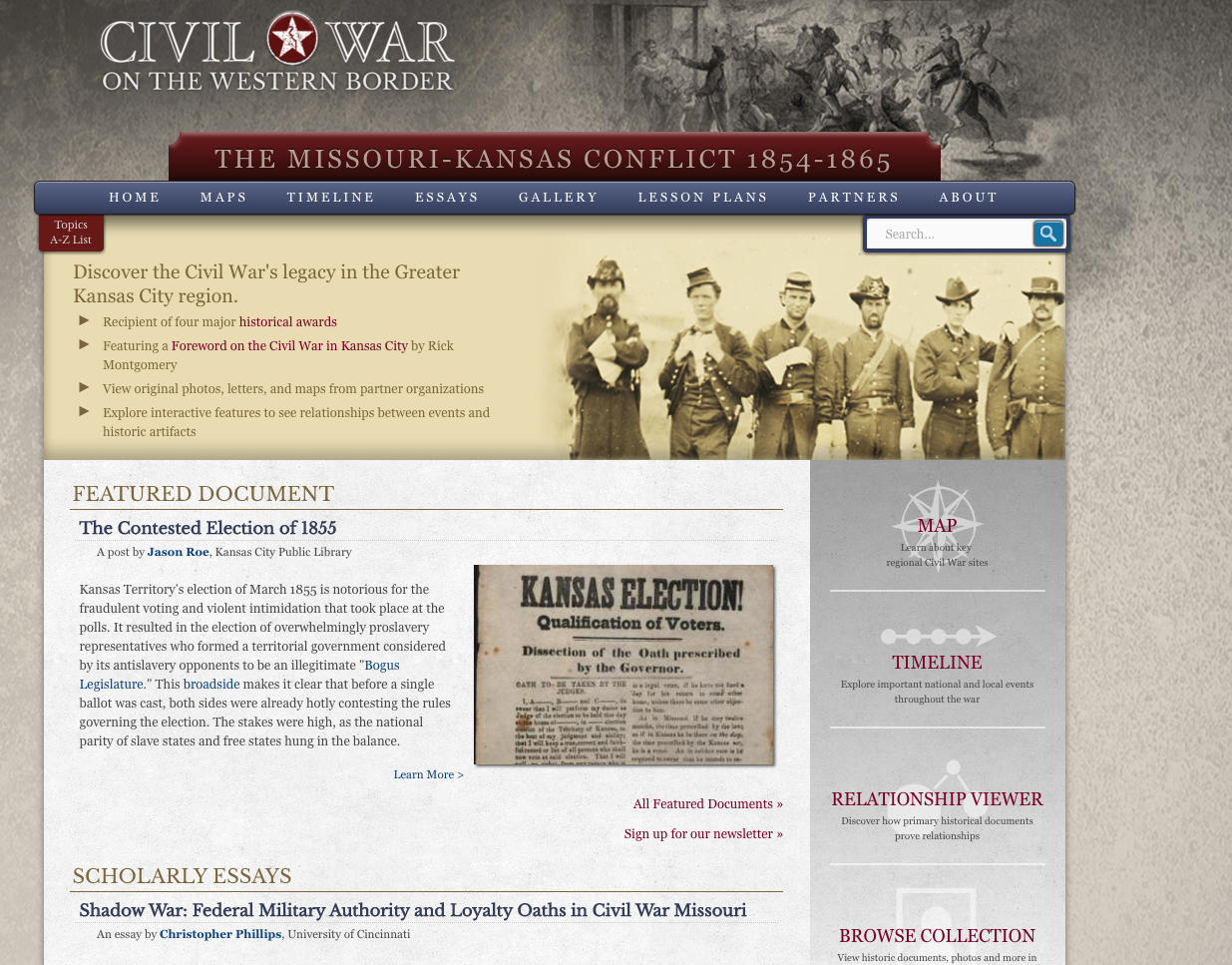 [Speaker Notes: The Kansas City Public Library has created an interesting Web site that engages people in a variety of ways]
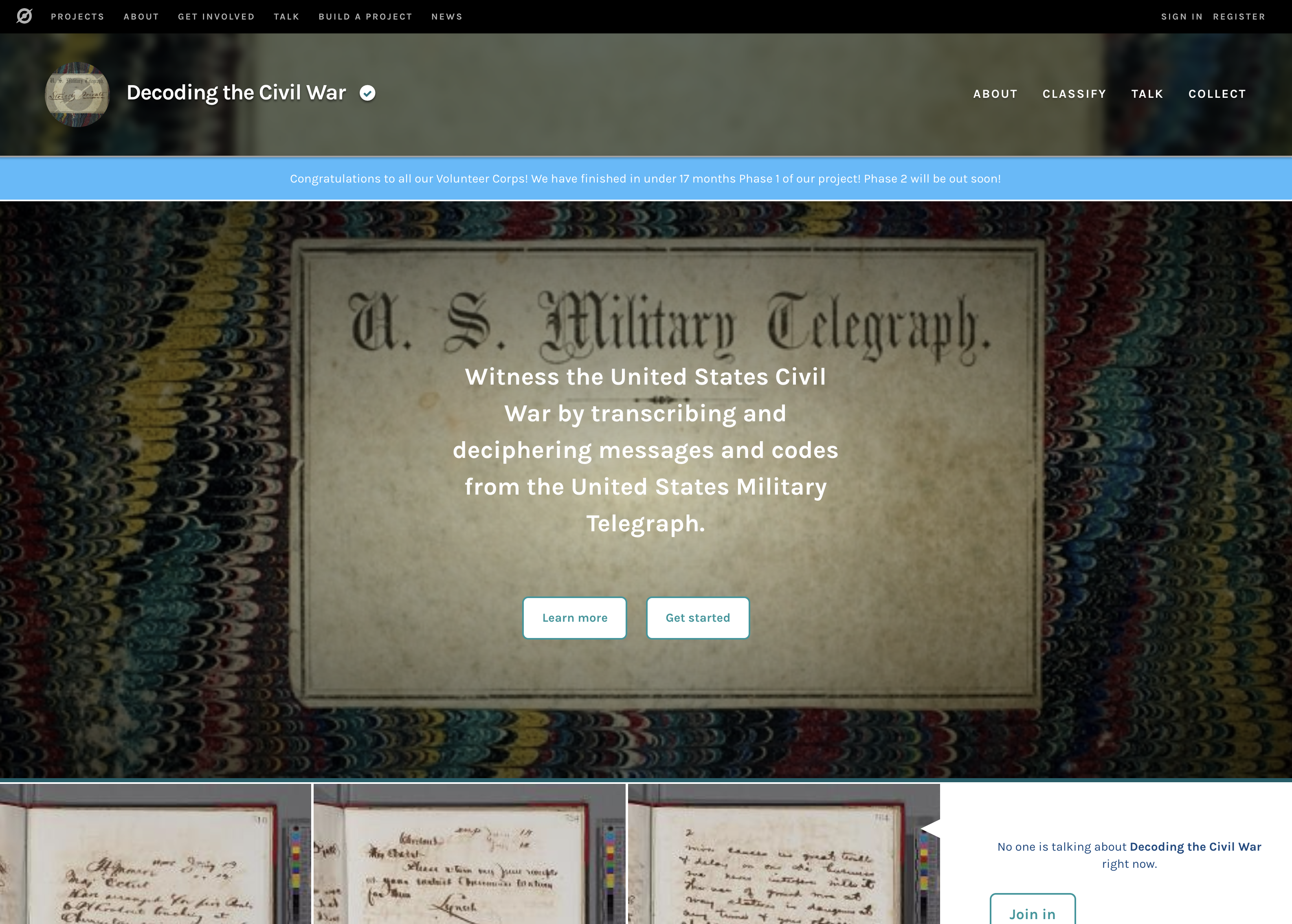 [Speaker Notes: Recently, the Library of Congress announce a new transcription project of telegraph messages]
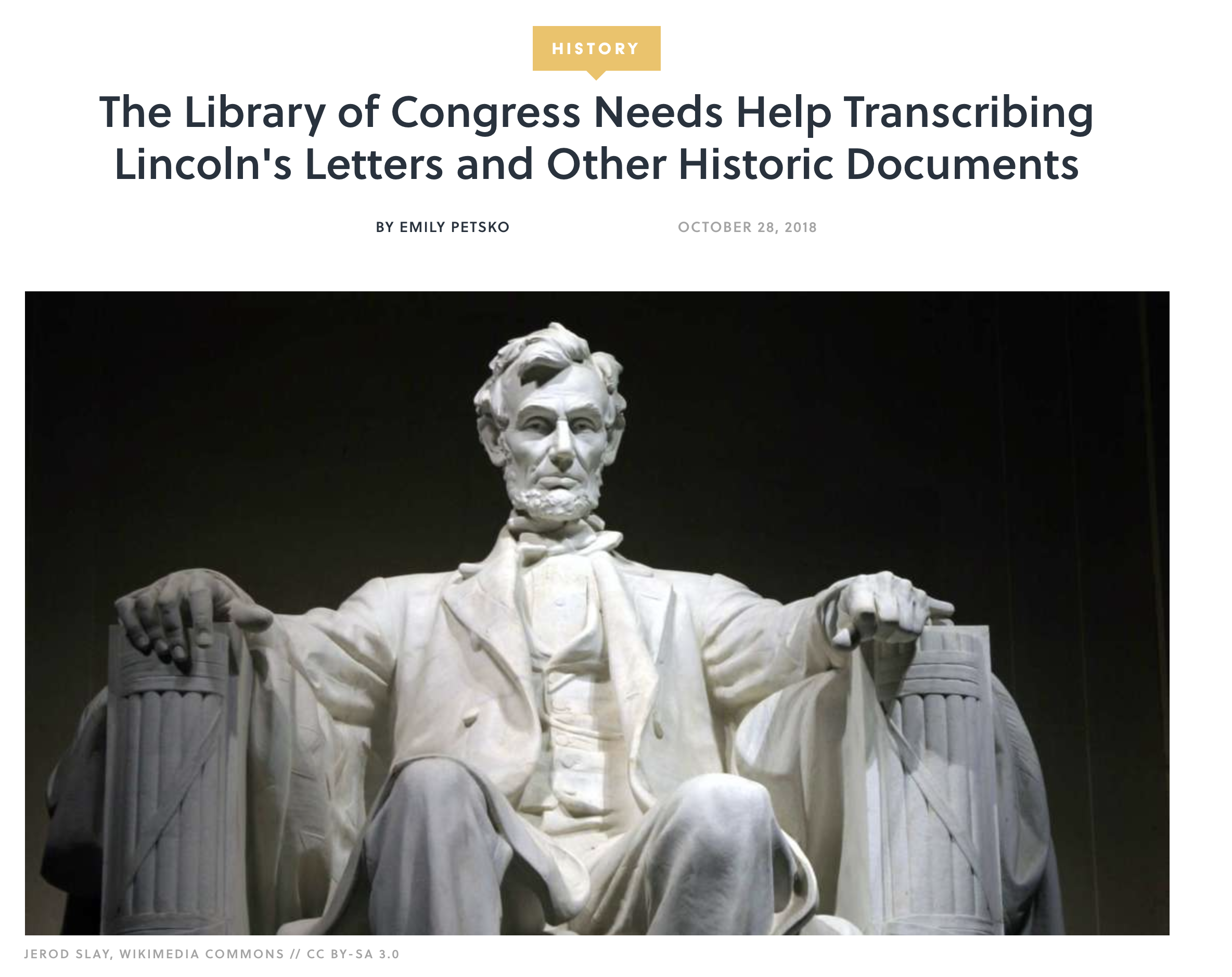 [Speaker Notes: And another transcribing project]
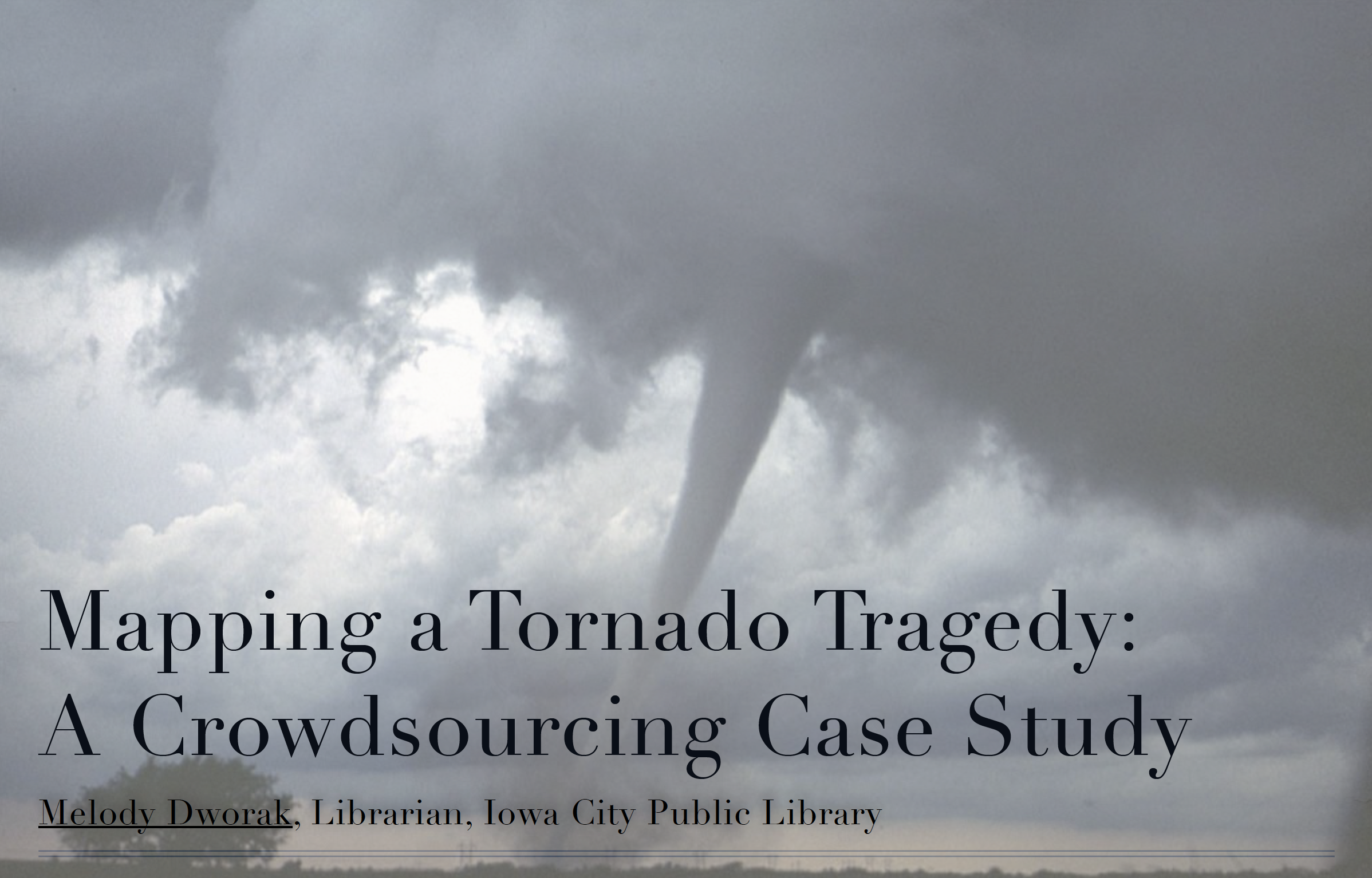 [Speaker Notes: And the Iowa City Public Library is creating a repository of materials related to a recent tornado that impacted the community]
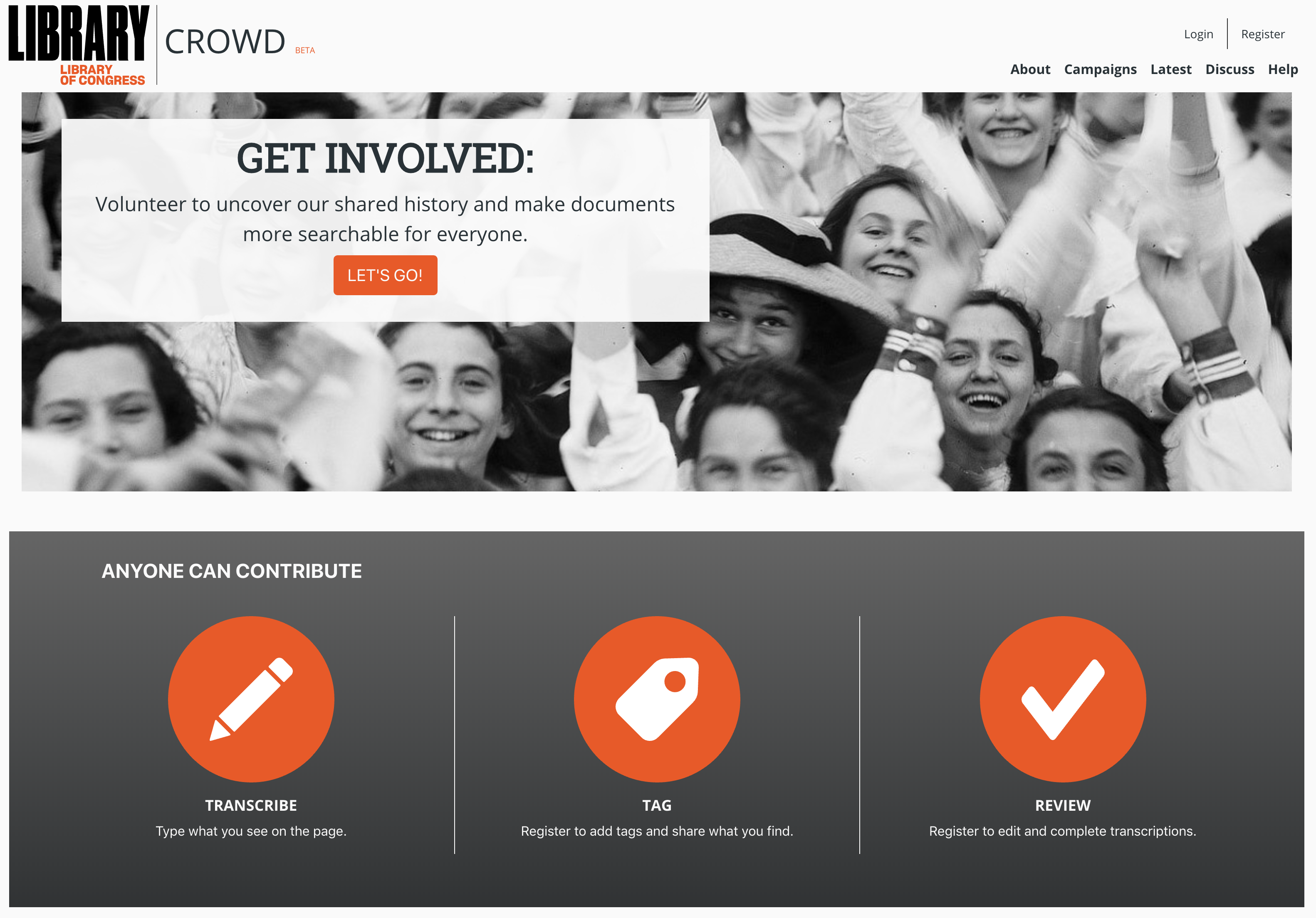 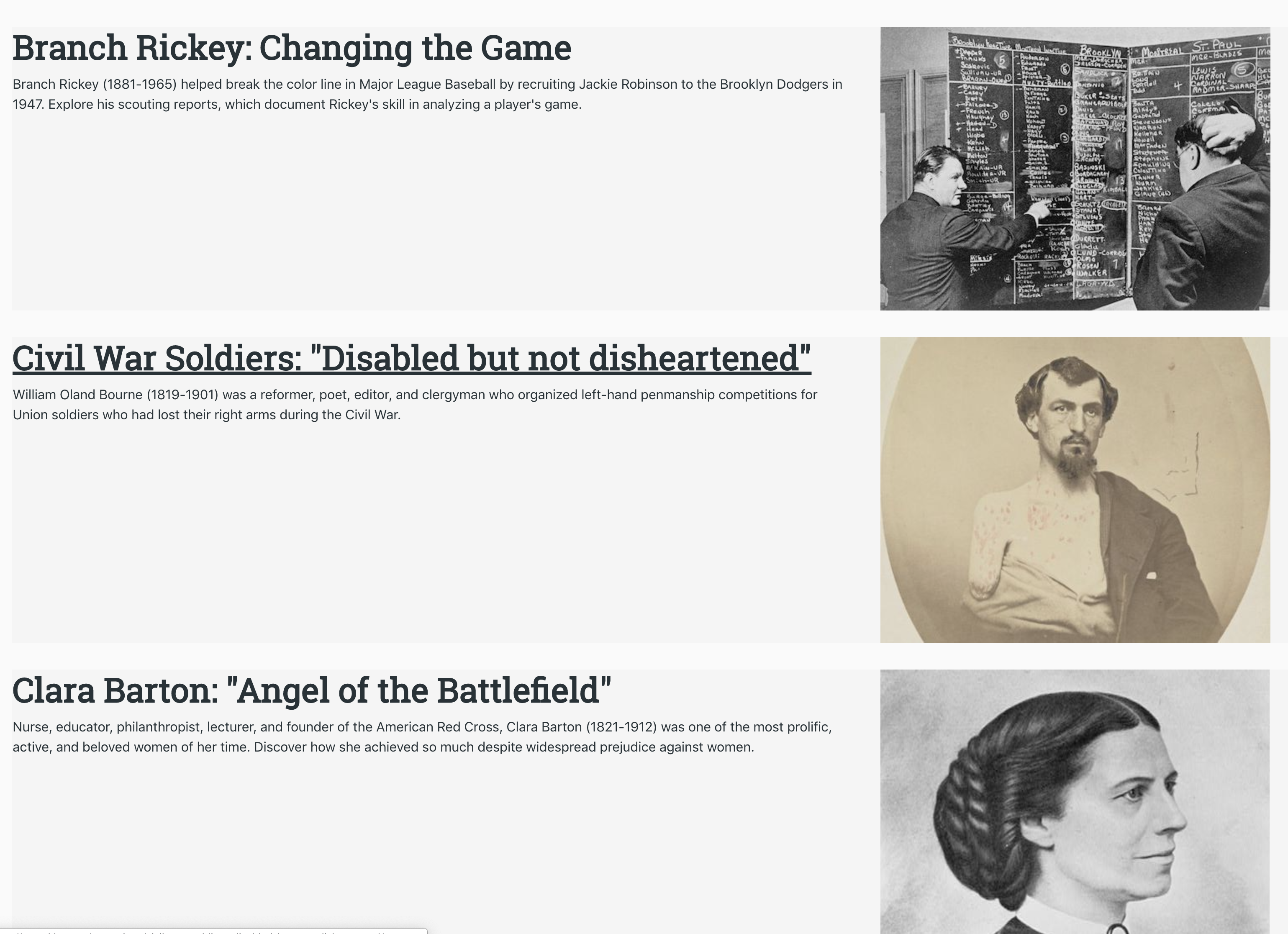 [Speaker Notes: Library of Congress transcription projects]
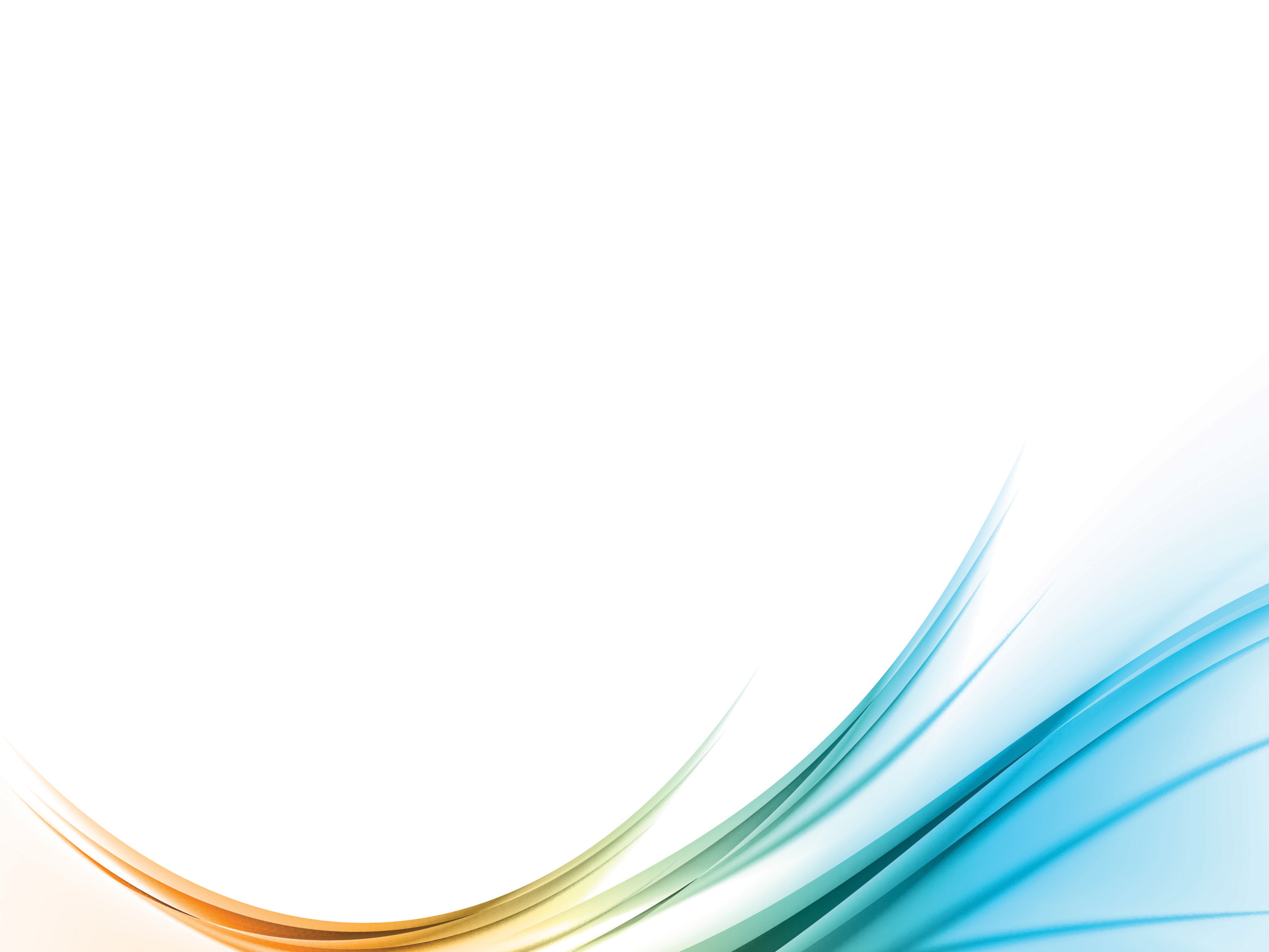 Tips for Adding Value by Collaboration
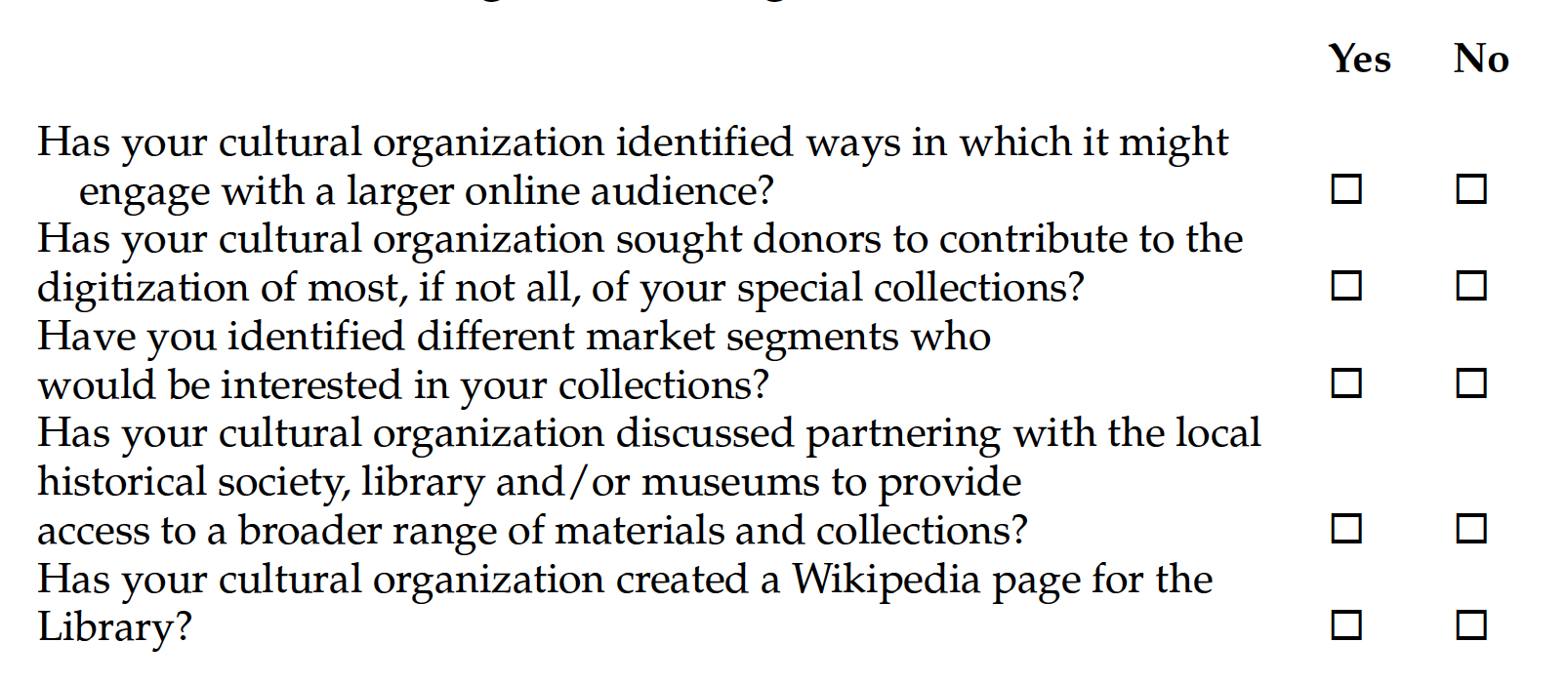 [Speaker Notes: Achieve goals the cultural organization would never have the time, money, or
staff resources to complete on its own.
• Achieve goals in a much faster time frame than if it worked on its own.
• Tap into the knowledge, expertise, and interest of the community.
• Add value to existing content through the addition of comments, tags, reviews,
and ratings.
• Improve the quality of existing content by correcting text or transcribing content
that can’t be converted to digital format using OCR software—with the
result that more content is correctly indexed (or indexed for the first time) and
thus more content becomes accessible.
• Making cultural organization resources discoverable in new and different
ways.
• Gaining insights about what is valuable from the customer’s perspective.
• The high level of community involvement is another way to demonstrate the
value of the cultural organization.
• Participants become personally invested and are much more vocal about the
value of the cultural organization in their lives.
• But perhaps the most important reason for engagement is that the community
that is involved with the cultural organization becomes much larger and is a
more active participant.]
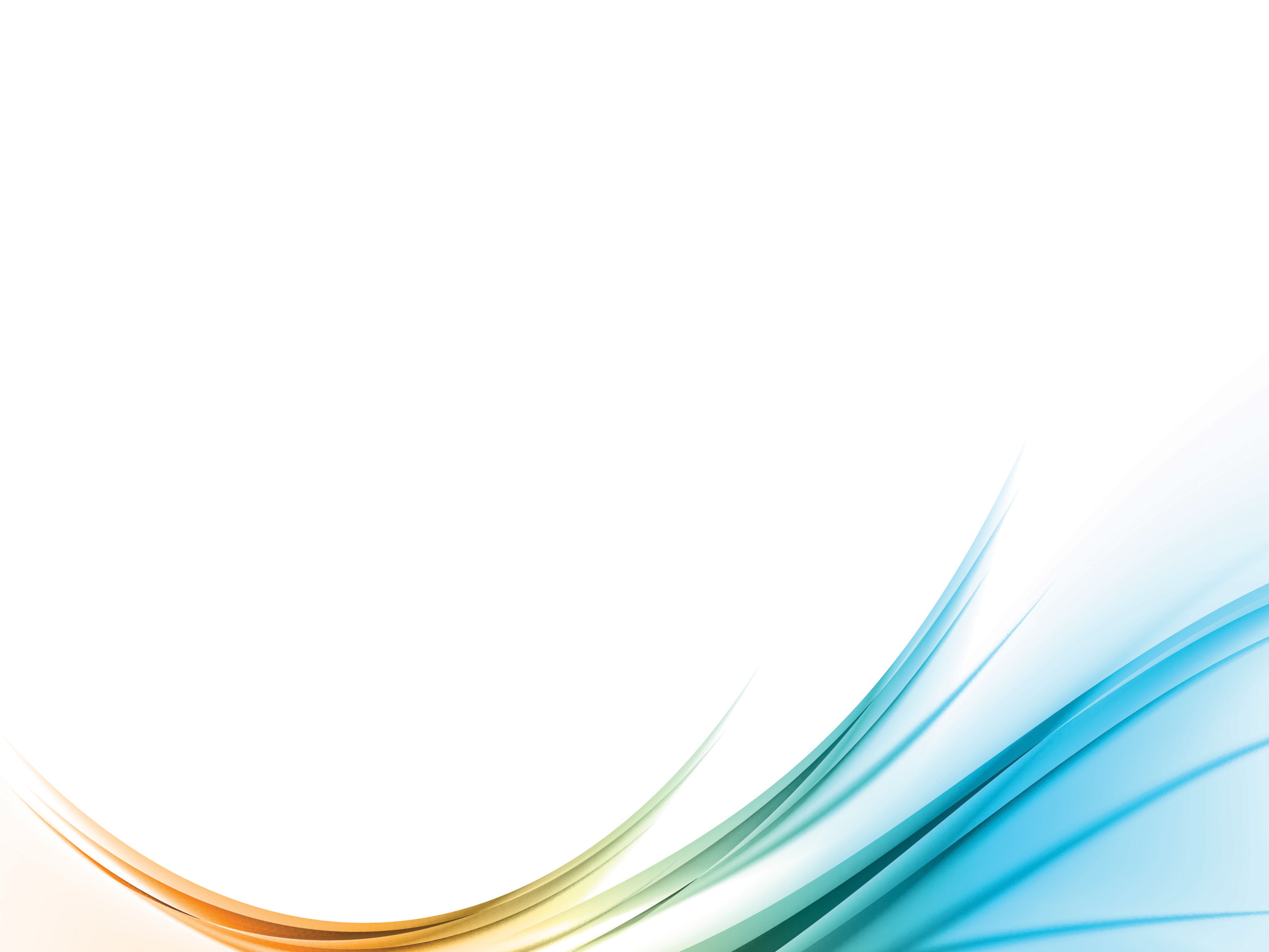 Community
The Concept of Platform – IBM, Apple, Android, Facebook

Lessons
Start small and let it evolve
Encourage hackers
The goal is participation
Openness promotes innovation & growth
Harness the data – make the experience better
[Speaker Notes: The last of the 5Cs]
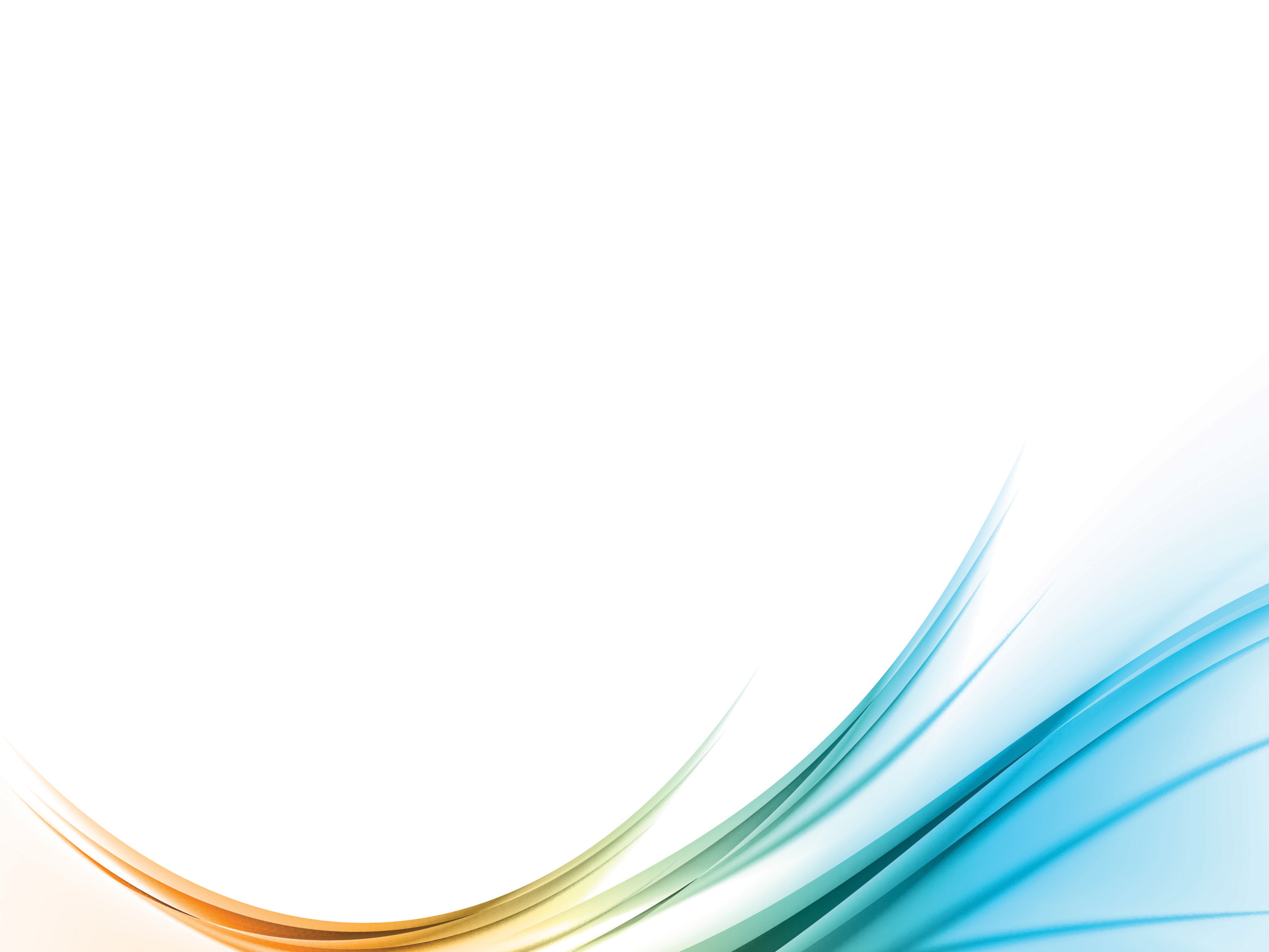 Library as Platform
Infrastructure that is
as ubiquitous and persistent
as the streets and sidewalks
of a town.

David Weinberger
[Speaker Notes: Aspen Report – People, place, platform]
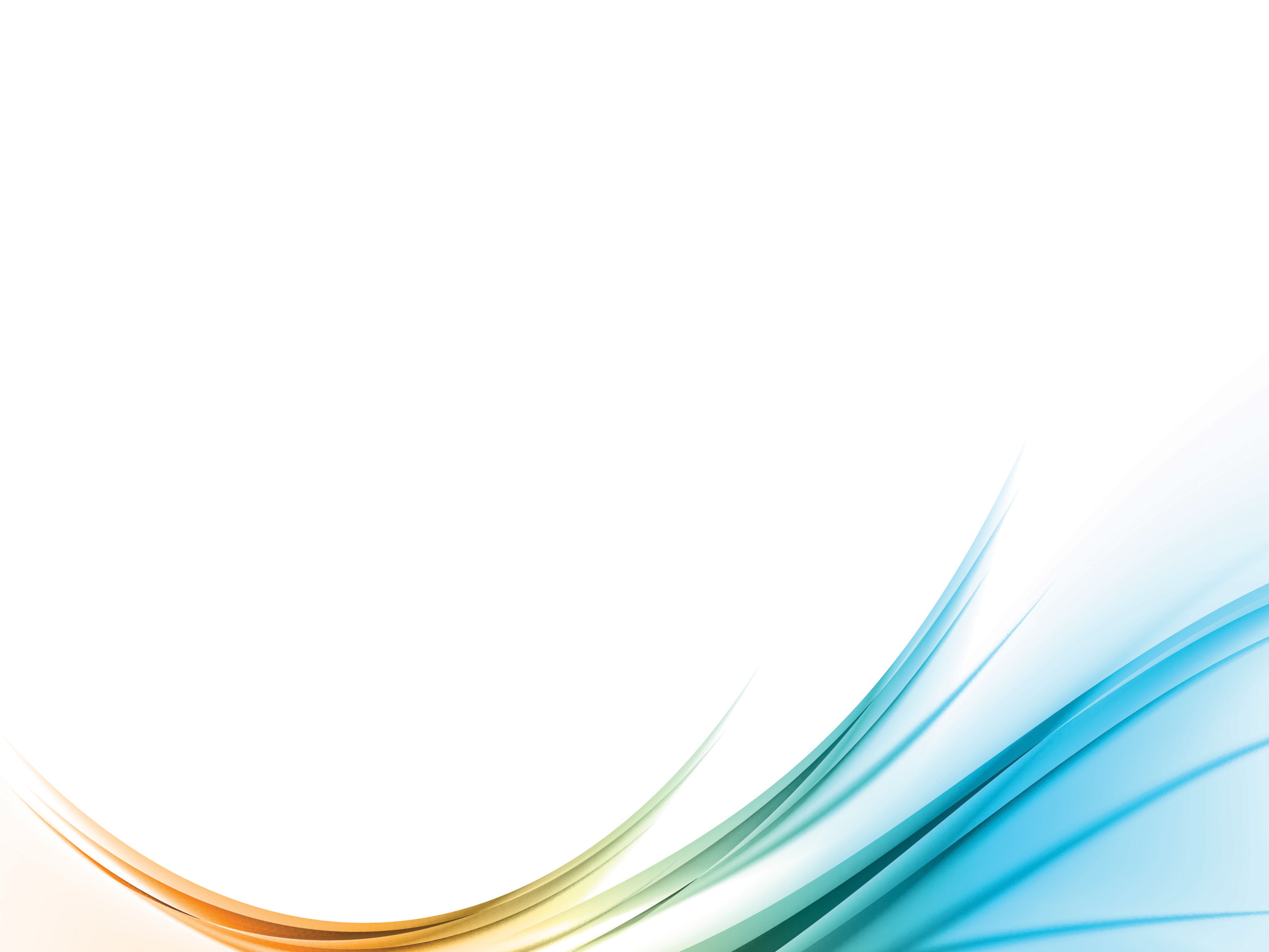 Library as Platform
The mission of librarians is to improve society
through facilitating knowledge creation
in their communities.

David Lankes
The Atlas for New Librarianship
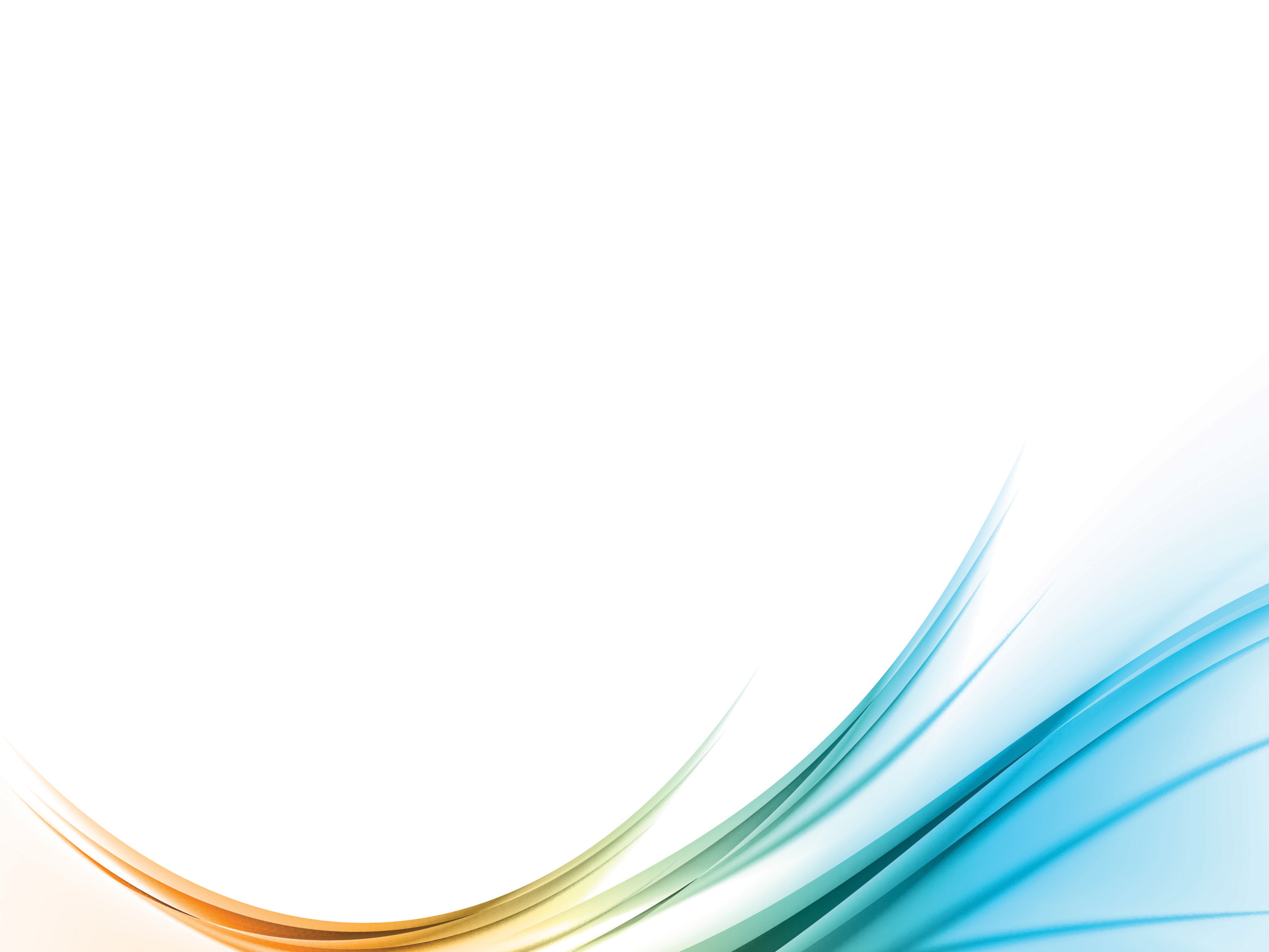 Library as Platform
Serve a geographically bounded community
Provide access to a variety of content
Provide links to other resources
Provide tools that encourage people to contribute
Encourage the generation of knowledge

Stack Overflow
[Speaker Notes: David Weinberger suggested a library platform - 
Primarily serve a geographically bounded community
• Be open and serve all
• Provide access to a wide variety of content—regardless of format
• Provide links to other valuable resources
• Knowledge is no longer found only in books and other containers but rather is readily accessible via the Internet
• Provide tools that would encourage people to contribute in a wide variety of ways
• Provide resources that encourage others to create and flourish
• Encourage the generation of a knowledge network not simply access to information and knowledge resources
• Enable new products and services to be built

Good example is a Website – Stack Overflow]
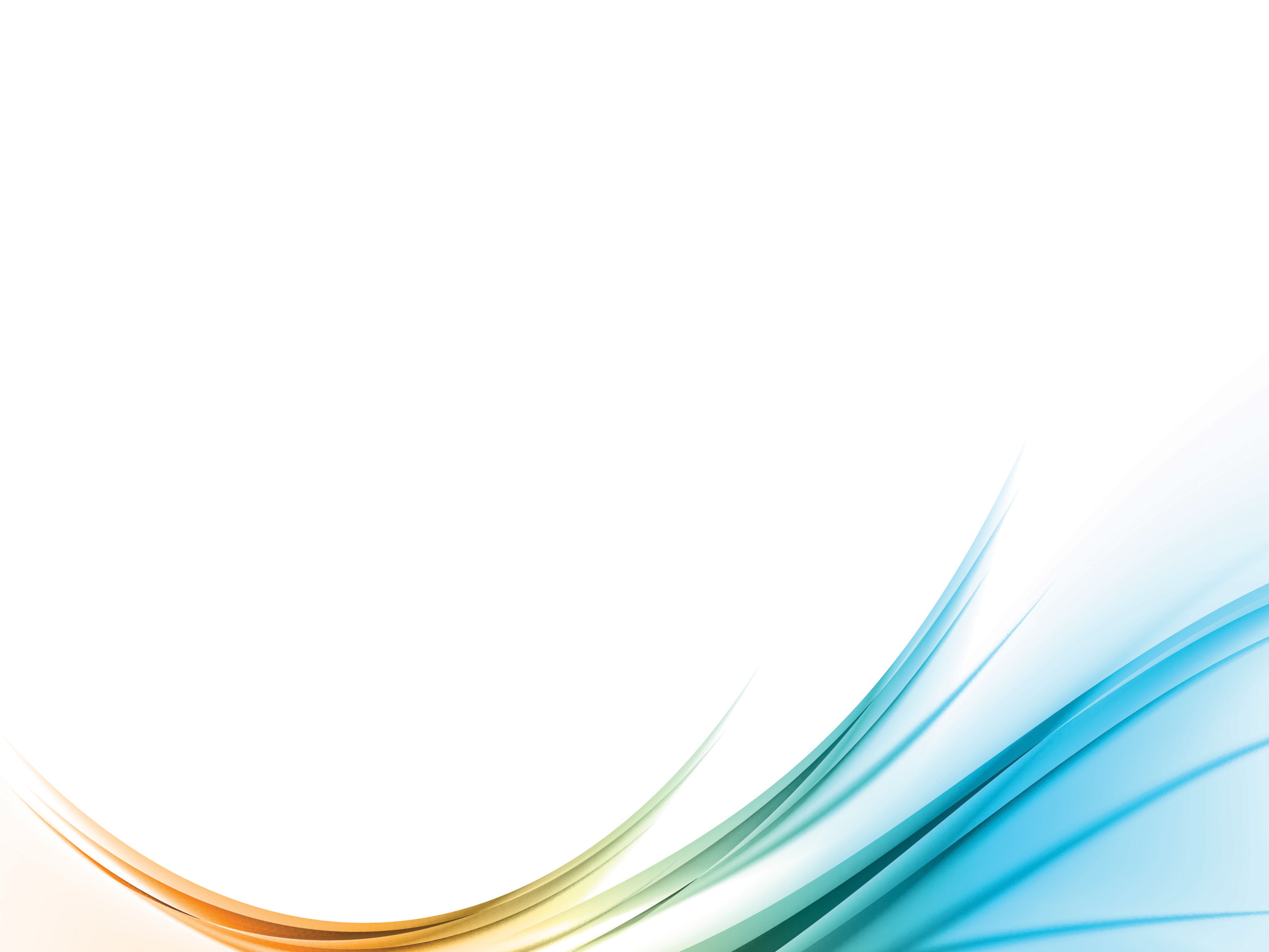 Library as Platform
Carl Grant  Knowledge Creation Platform

Discovery 
Social networking
Predictive, proactive services
Tools for knowledge creation
Encourage serendipity
Contextual support
[Speaker Notes: For academic libraries]
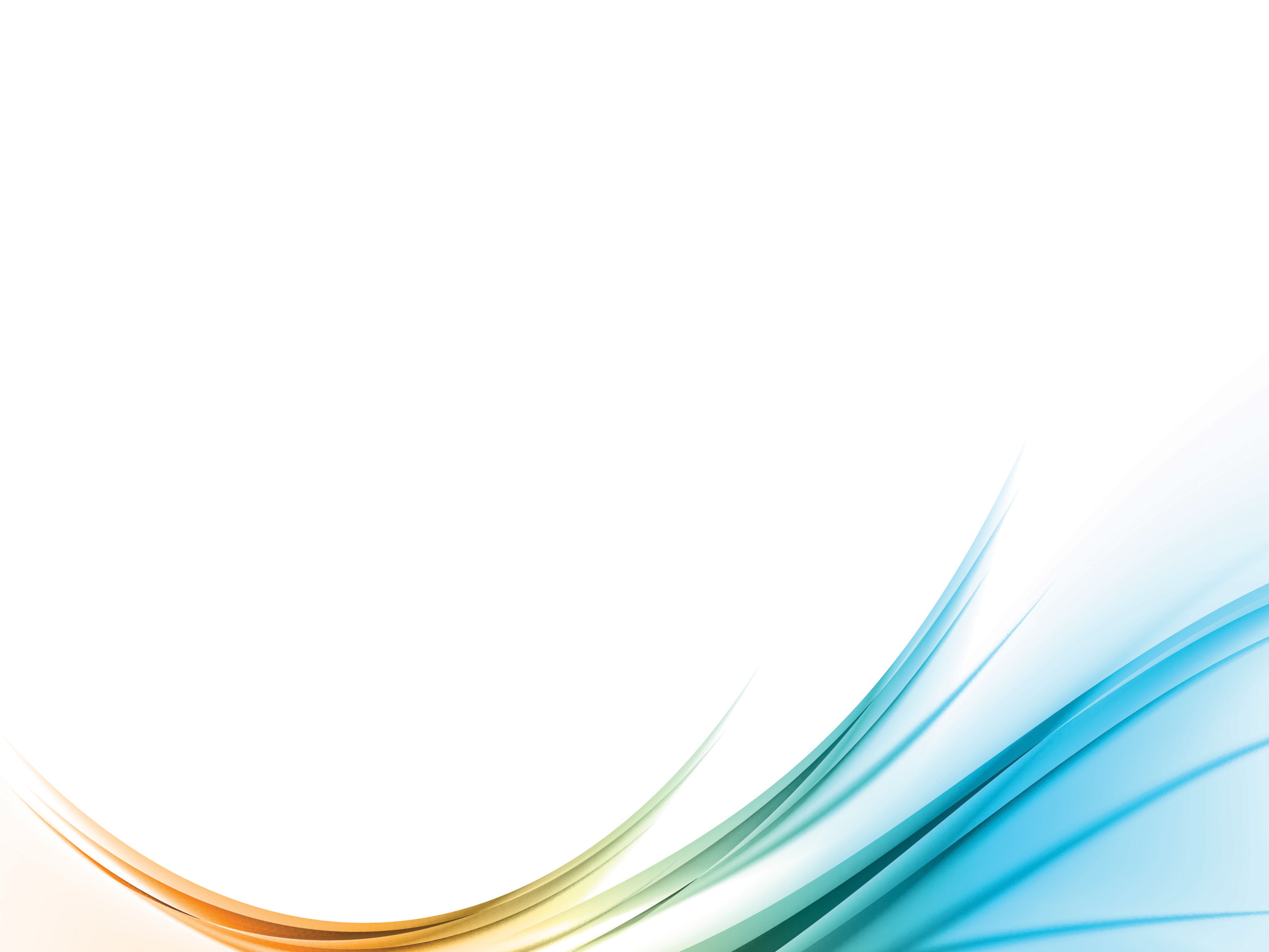 Why Engage Our Communities
Achieve goals never do on your own
Tap into the knowledge, expertise and interest of the community
Add value to existing content
Improve quality of existing content
Gaining insights into what people want
Participants become personally invested
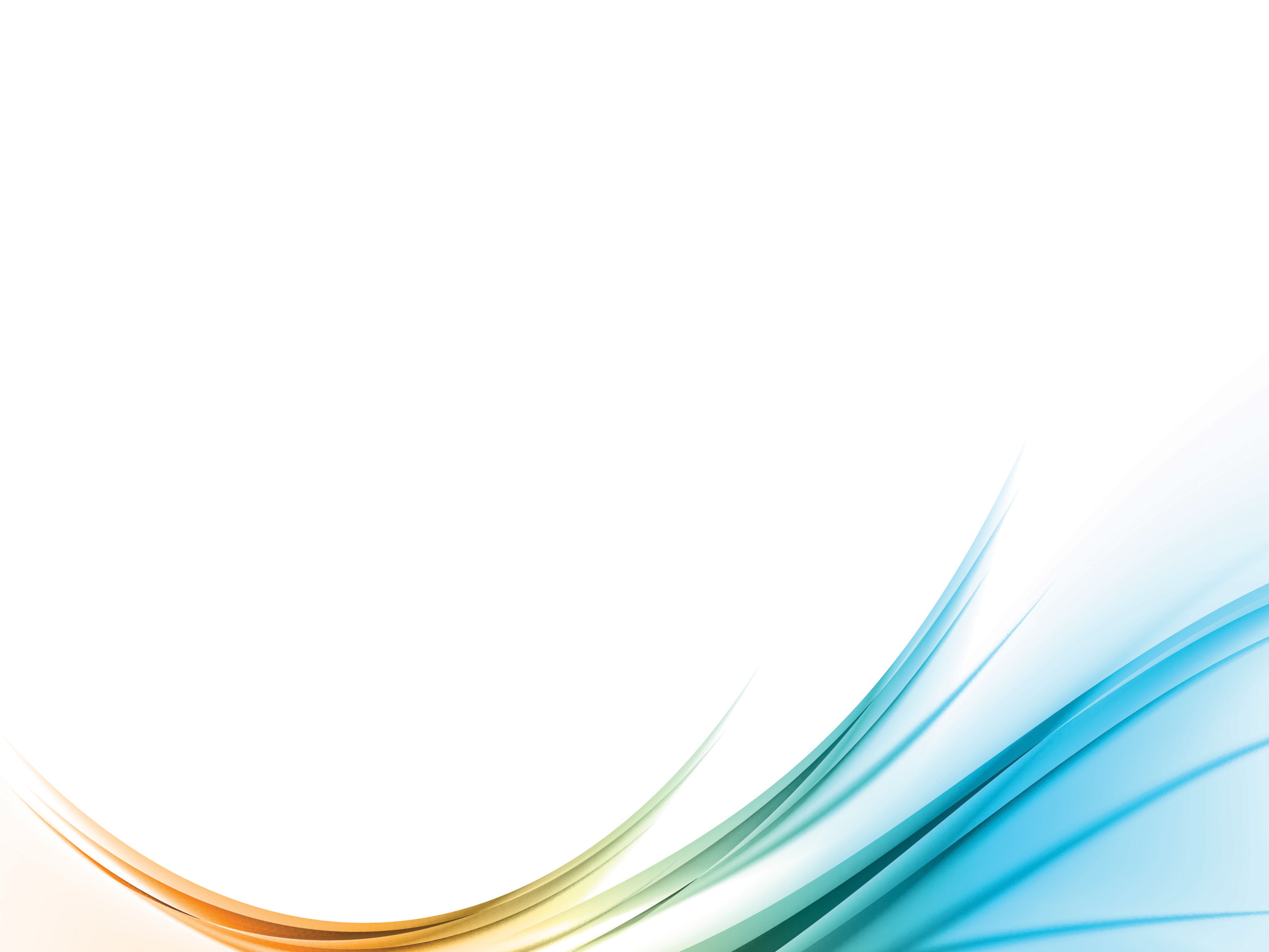 Tips for Adding Value using Community
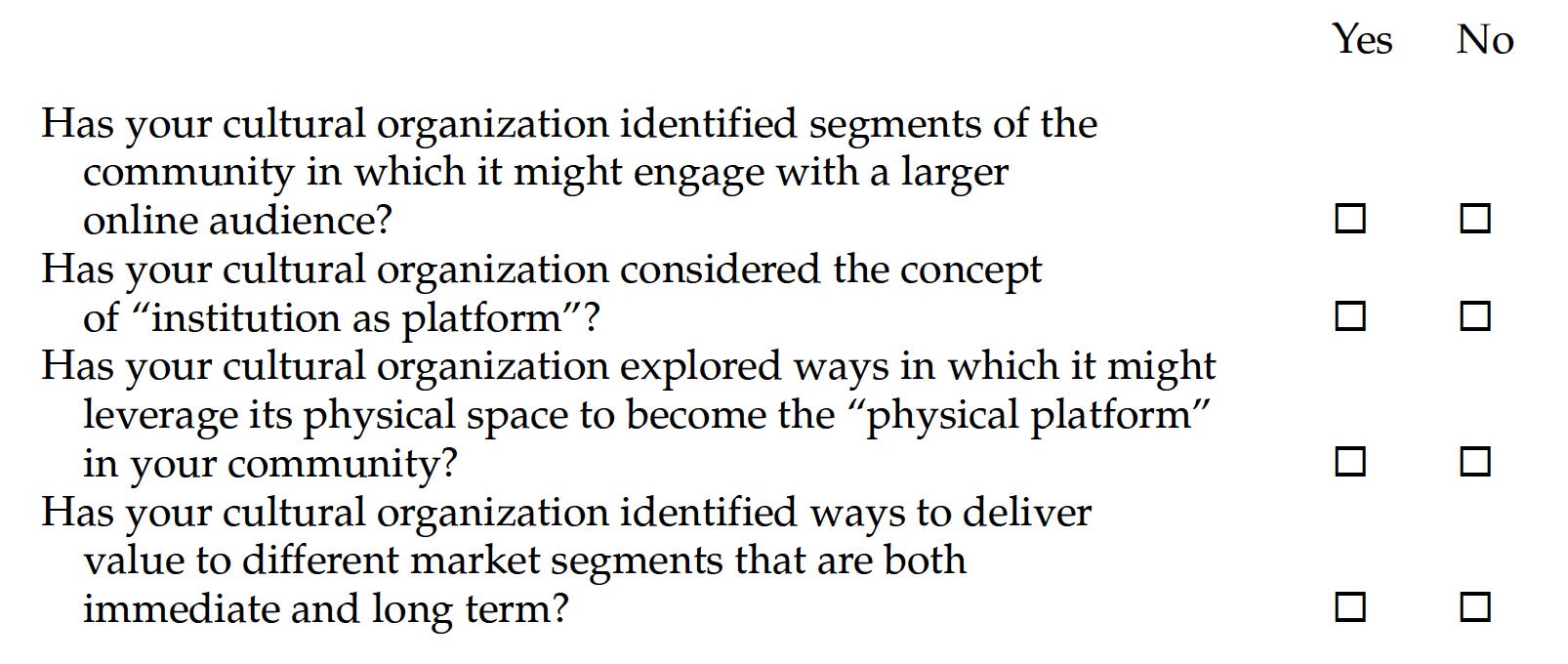 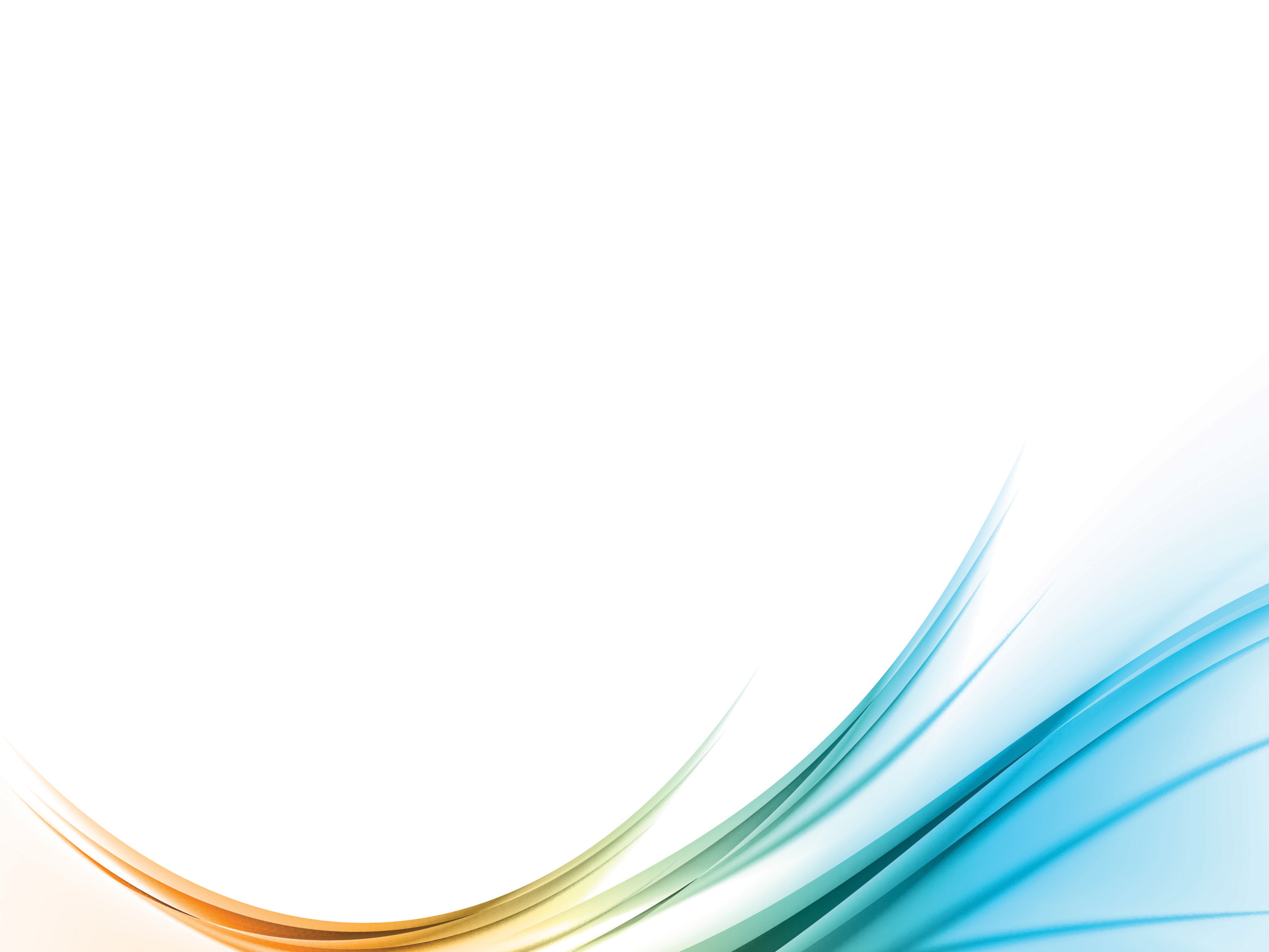 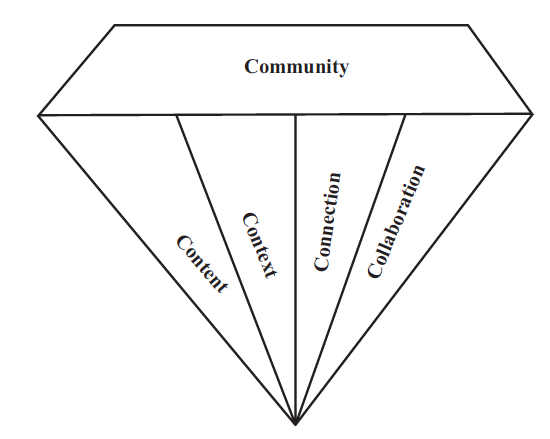 The Adding Value Diamond
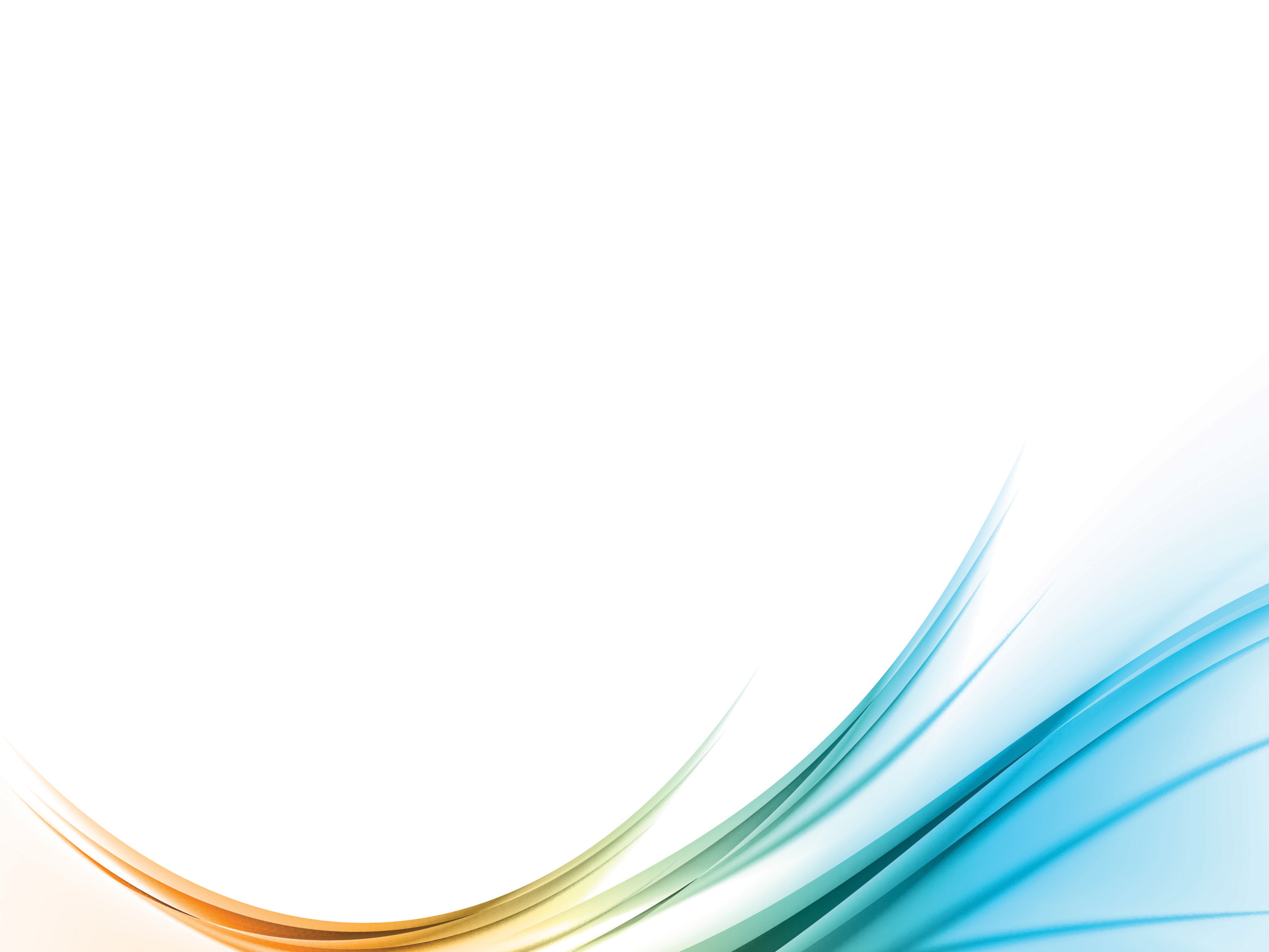 Library Futures
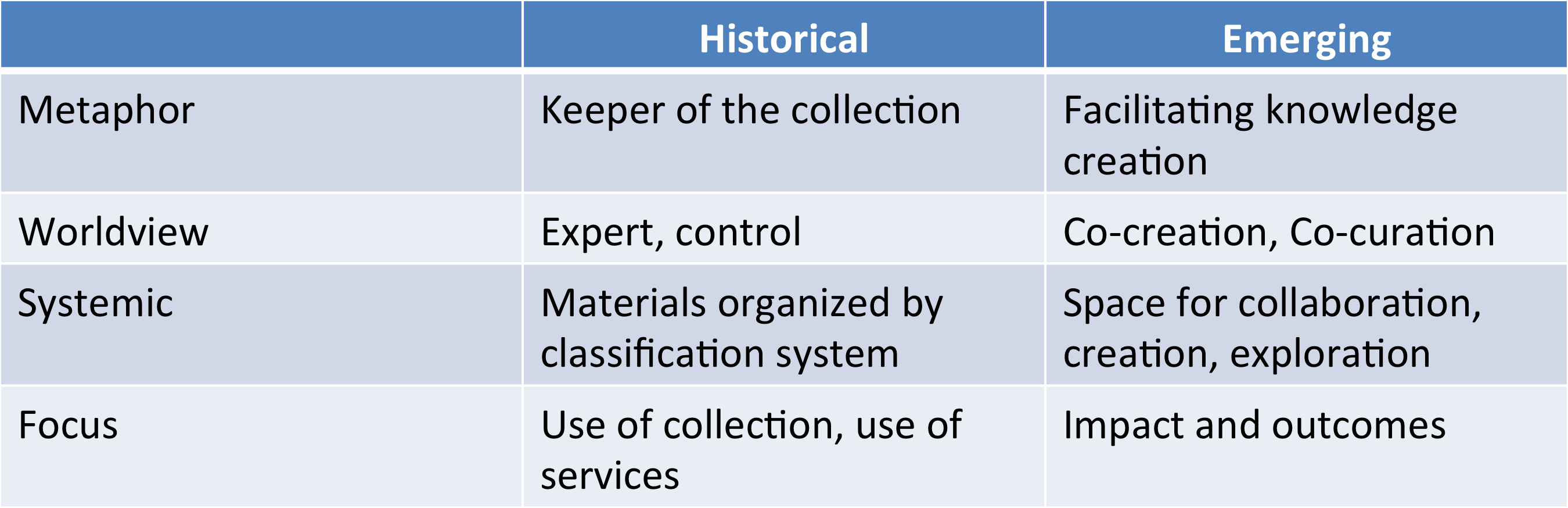 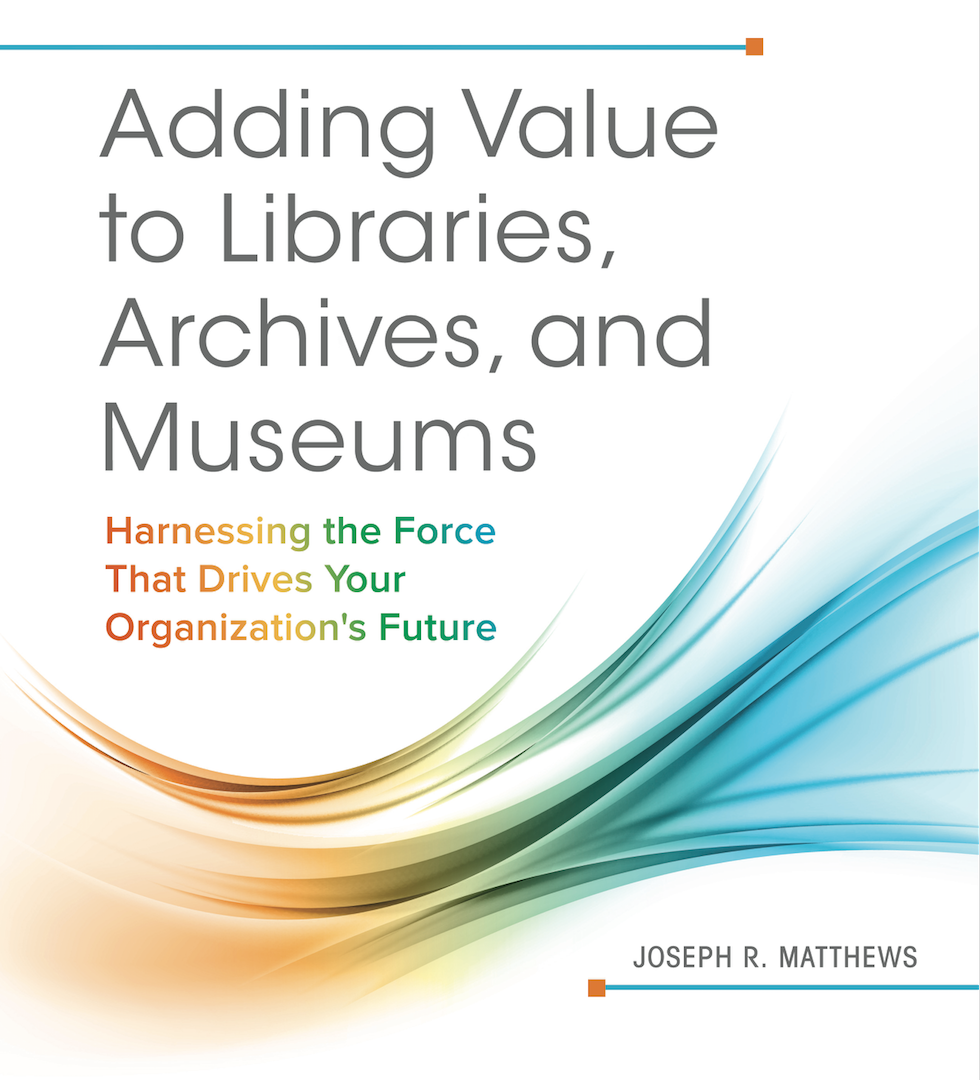 Shameless 
Commerce
Plug





It’s a great
Book!
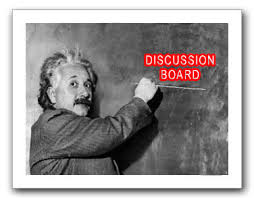